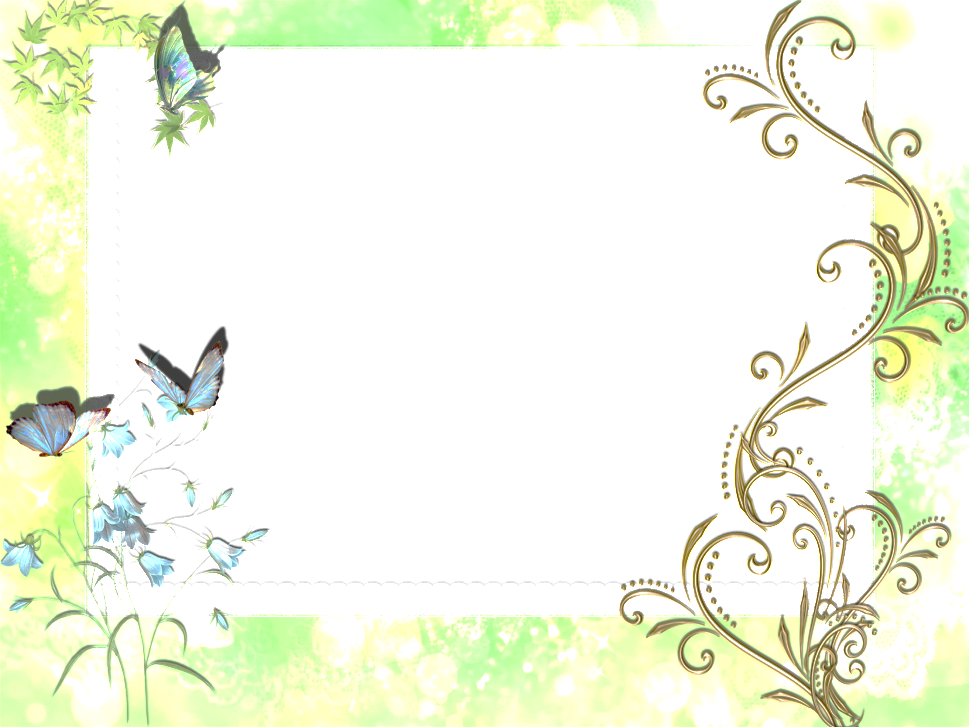 Кружит 
время-карусель 
временами года…
ВНЕУРОЧНАЯ ДЕЯТЕЛЬНОСТЬ
Занимательный материал к занятиям по ООМ
 для обучающихся 1-2 классов
КОЗЛОВА  ЕКАТЕРИНА  ИВАНОВНА, 
учитель начальных классов
ГБОУ СОШ №456 
Колпинского района Санкт-Петербурга 
2017
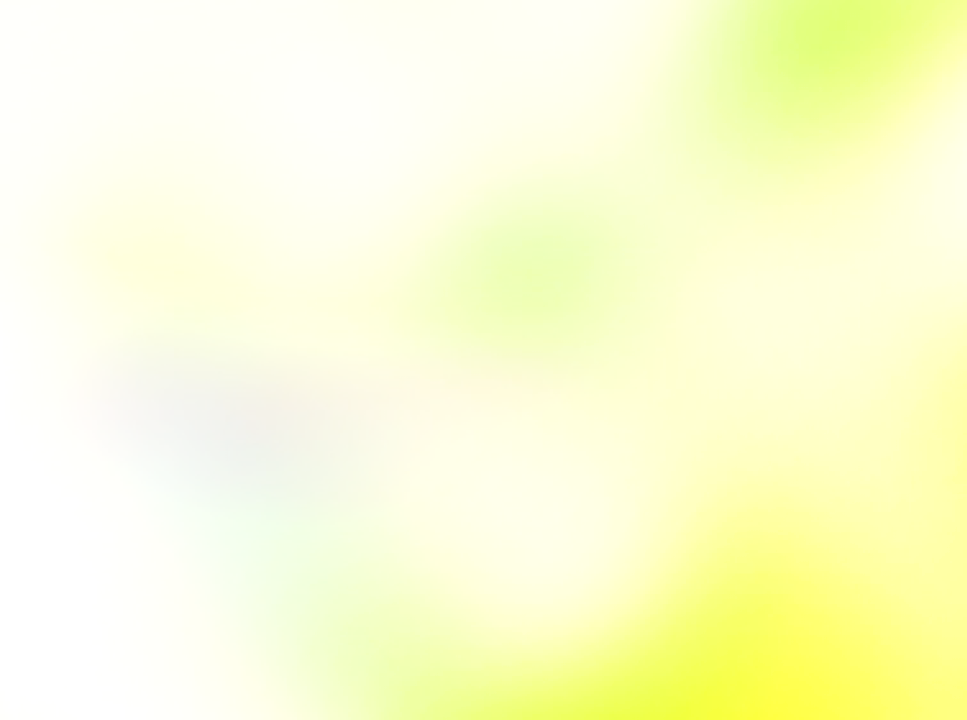 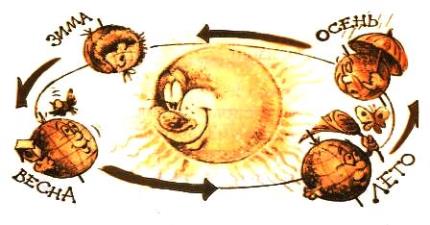 Карусель   
 
Вереницею недель,Как велит природа,Кружит время-карусельВременами года.По листкам календаряХодят друг за другомС января до декабряМесяцы по кругу…Карусель свою вращатьВремя не устало.В календарном том рядуСменит братец братца.		(Л. Завальнюк)
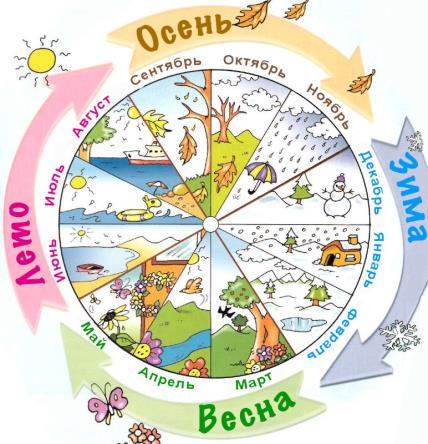 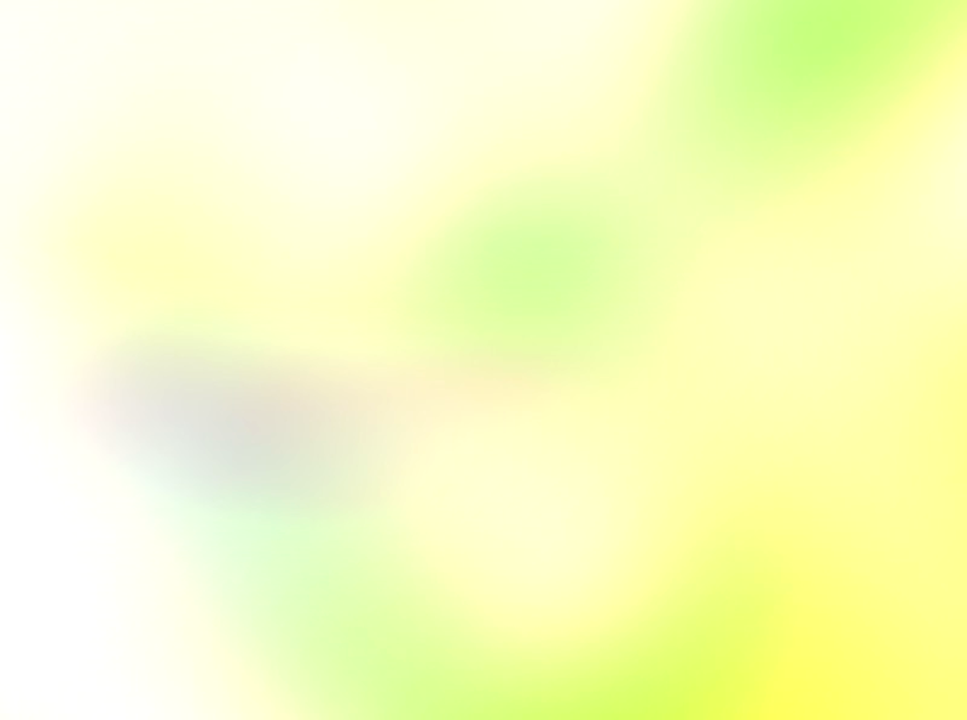 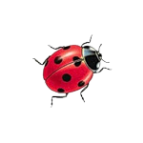 Как работать со слайдами презентации
Просматривать можно по щелчку все слайды 
по порядку следования. 

Но можно на слайде «Содержание» выбрать 
интересующий Вас раздел презентации
и по щелчку мыши перейти к выбранной
 теме. 

На последнем слайде каждого
 раздела имеется гиперссылка 
«домик», по которой  можно
 вернуться на слайд «Содержание».
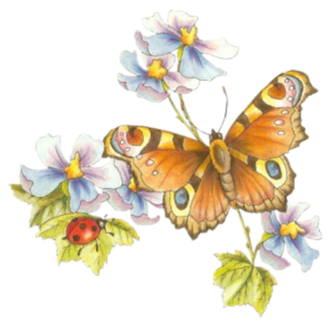 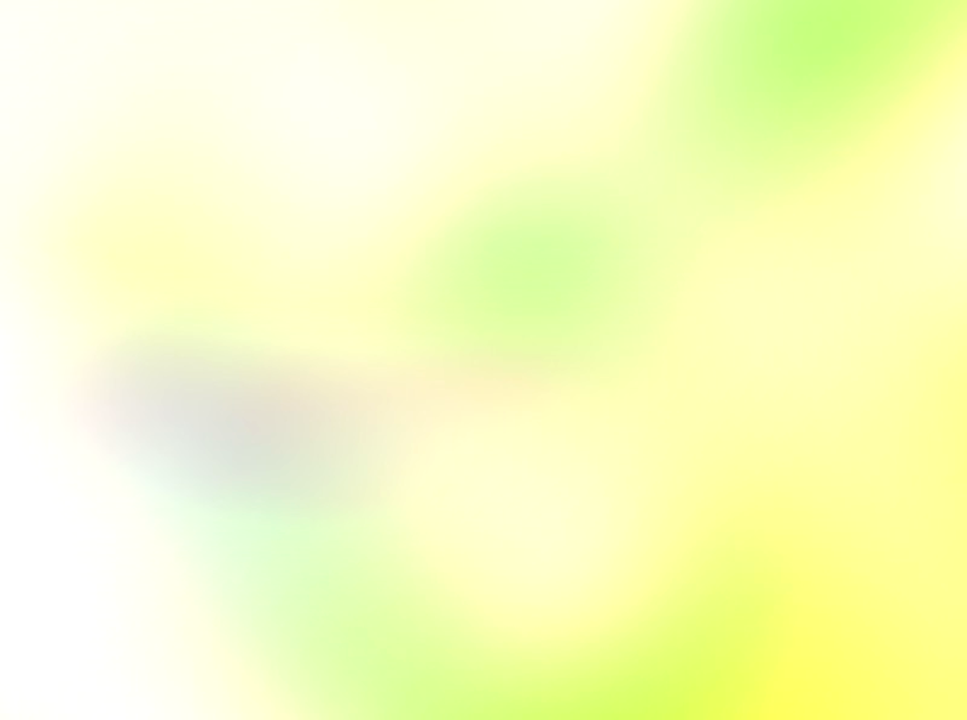 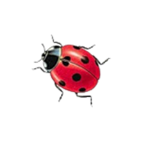 Как работать со слайдами презентации
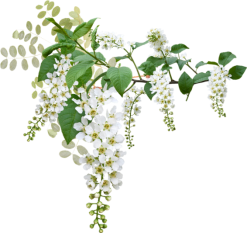 В презентации использованы стихи
 С.Я. Маршака «Круглый год».

На некоторых слайдах размещена музыка.
 Включается и выключается она по
 щелчку и звучит в пределах одного
 слайда.

Приятного Вам просмотра!
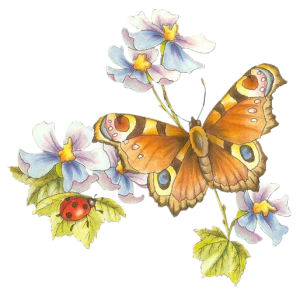 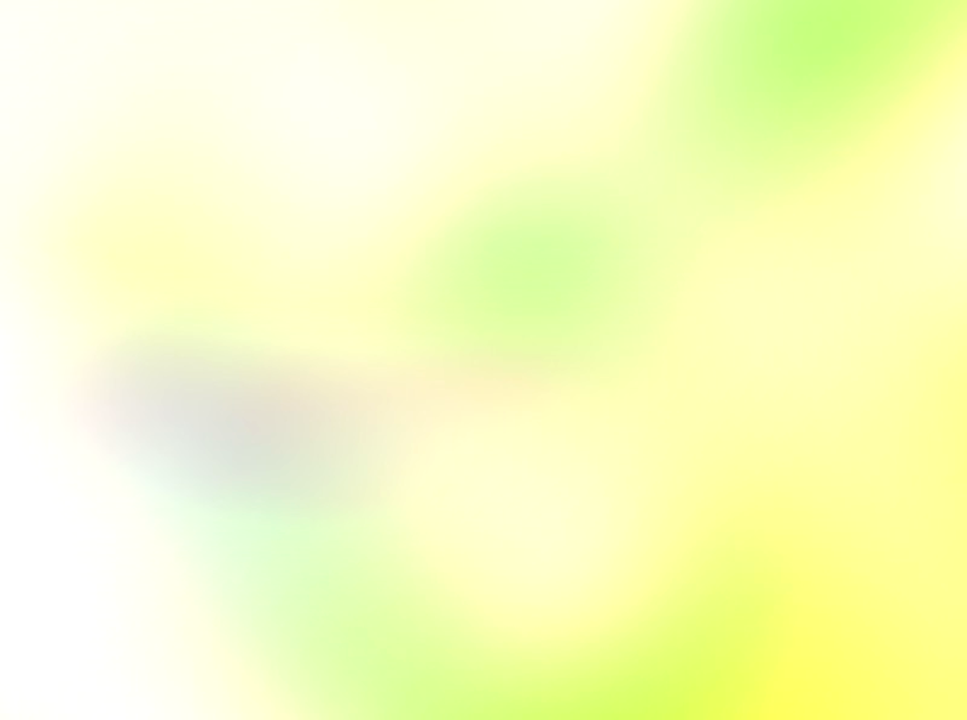 Содержание
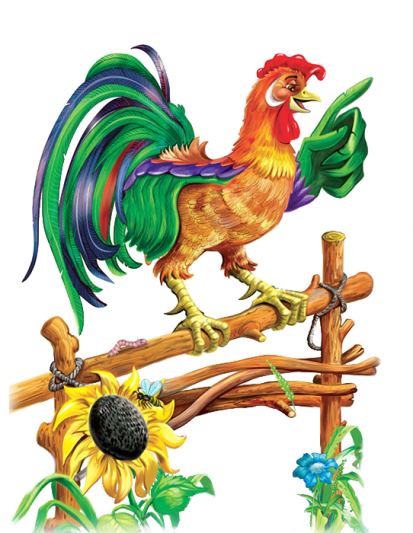 ВЕСНА
ЛЕТО
ОСЕНЬ
ЗИМА
Вместо заключения
Источники
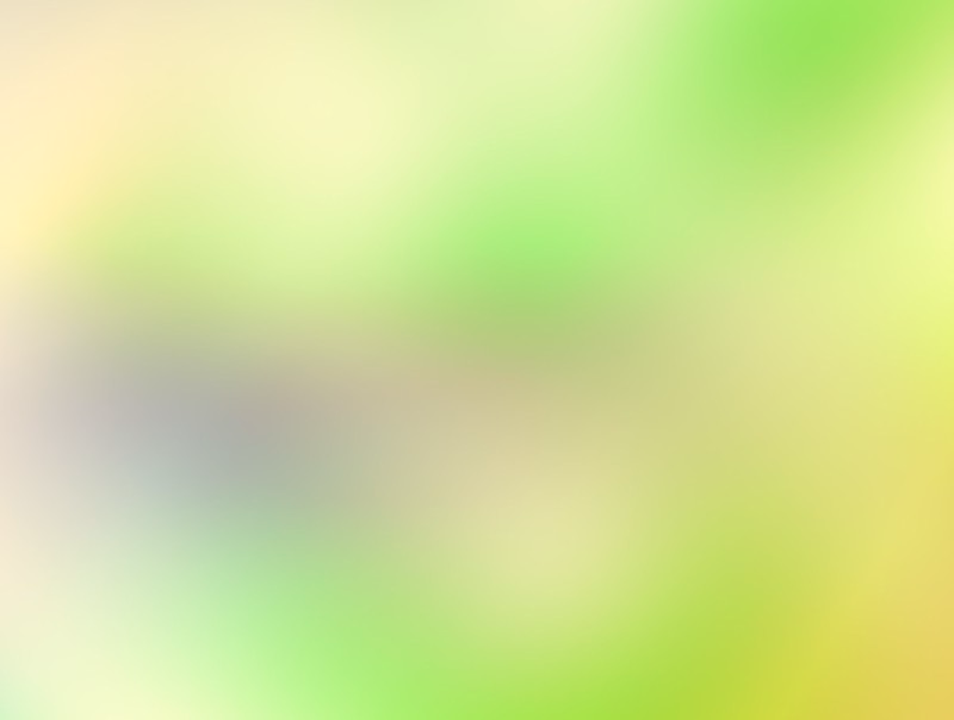 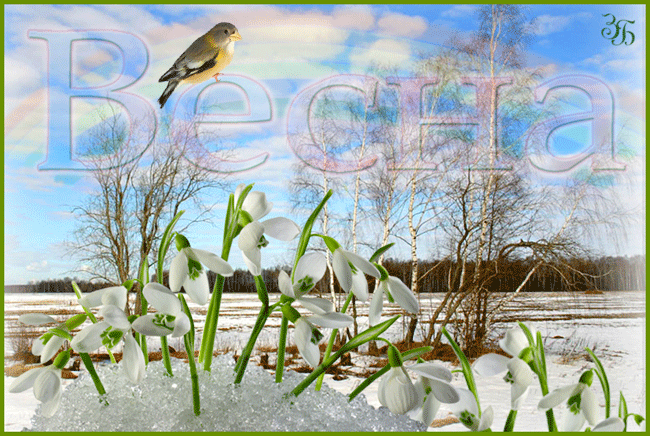 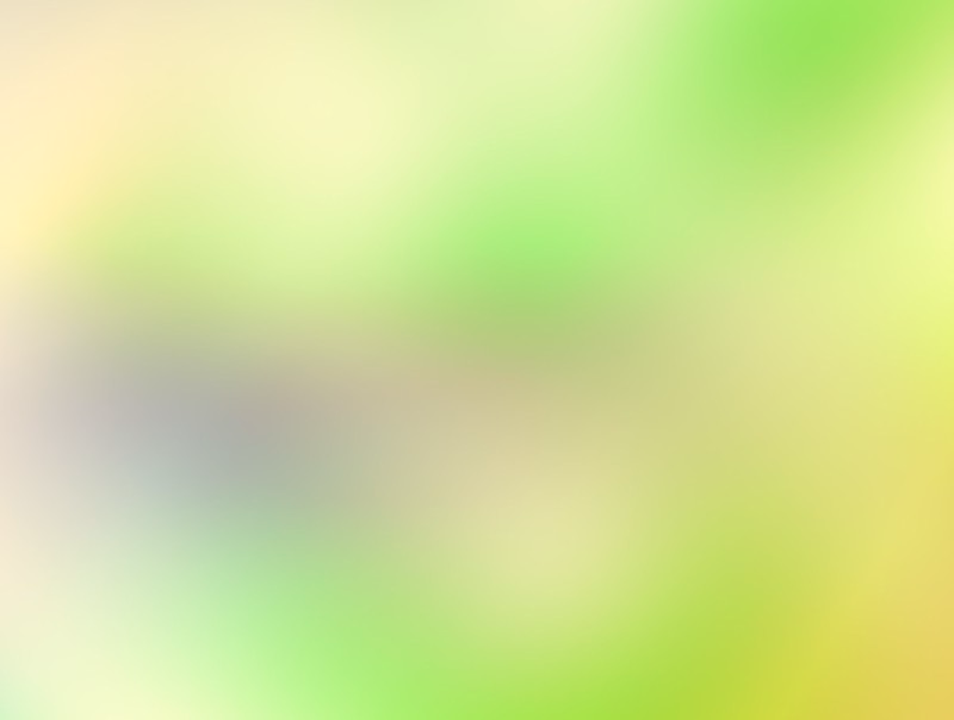 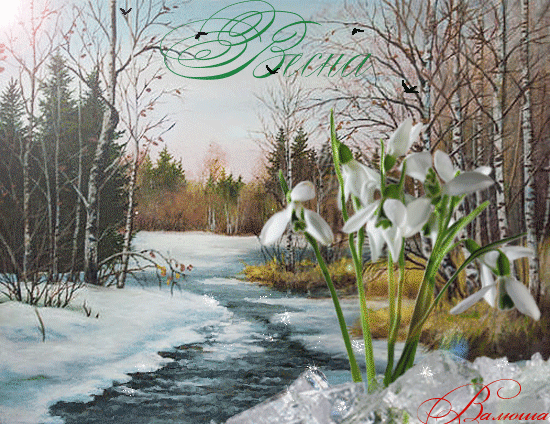 Март
Рыхлый снег темнеет в марте,
Тают льдинки …
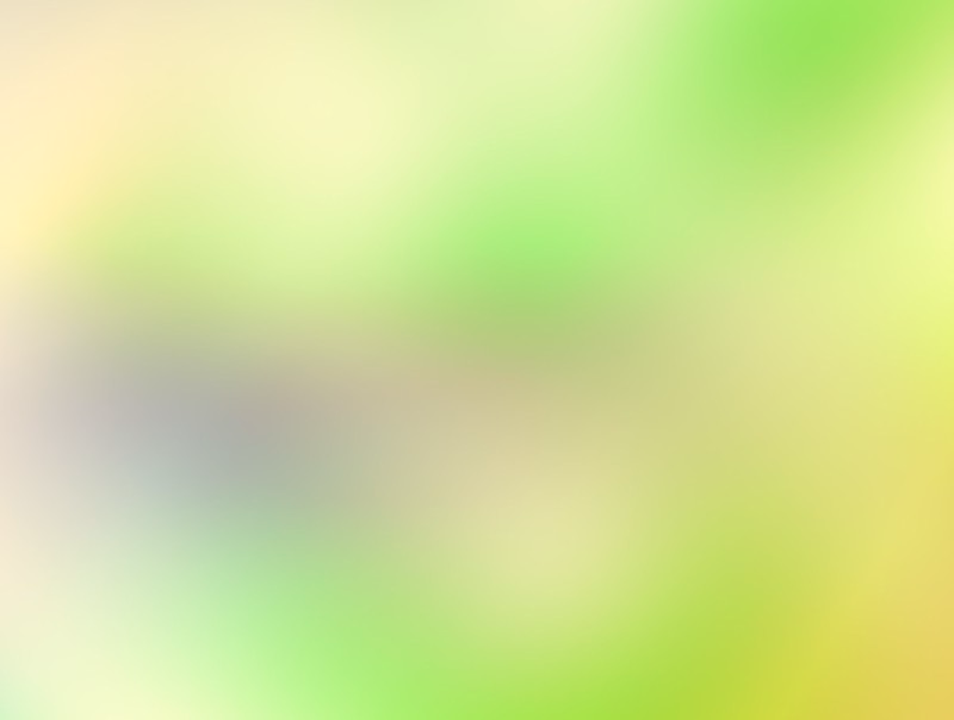 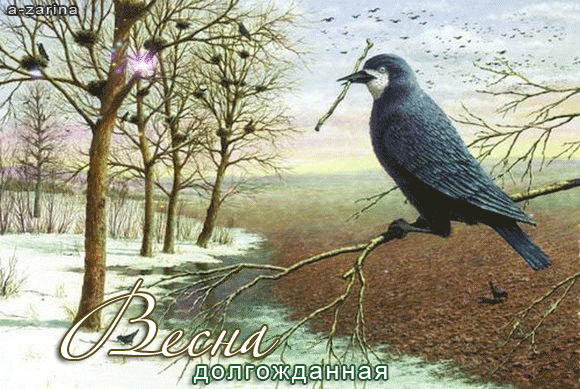 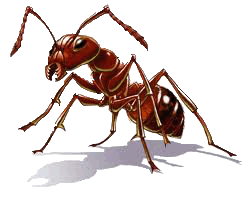 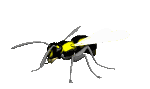 Апрель
Апрель! Апрель! На дворе звенит капель.
По полям бегут ручьи, на дорогах лужи.
Скоро выйдут муравьи после зимней стужи.
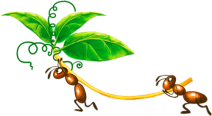 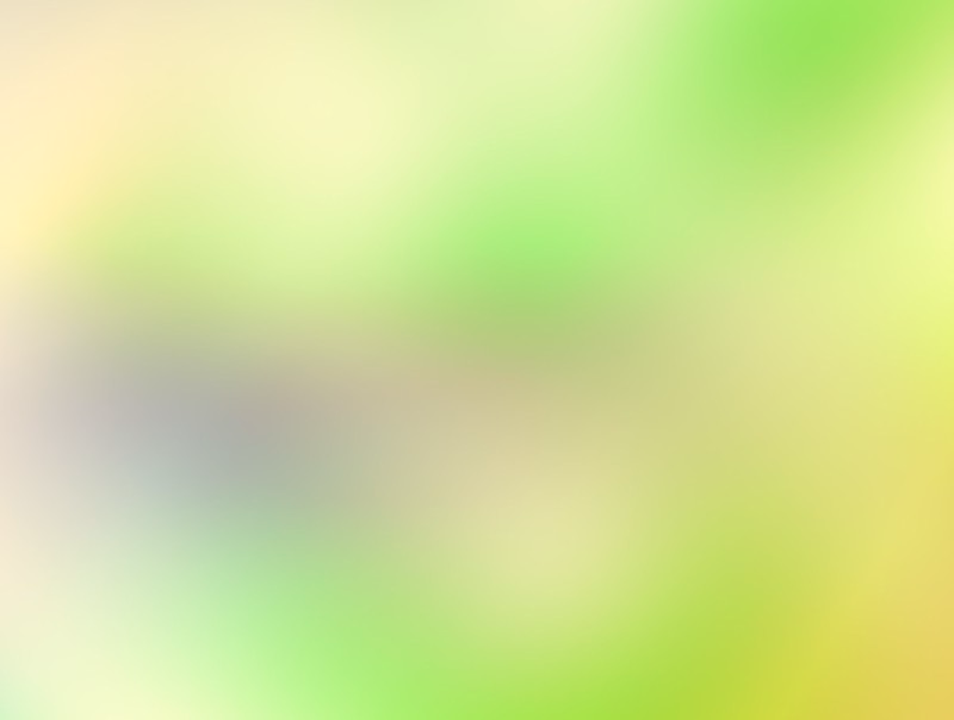 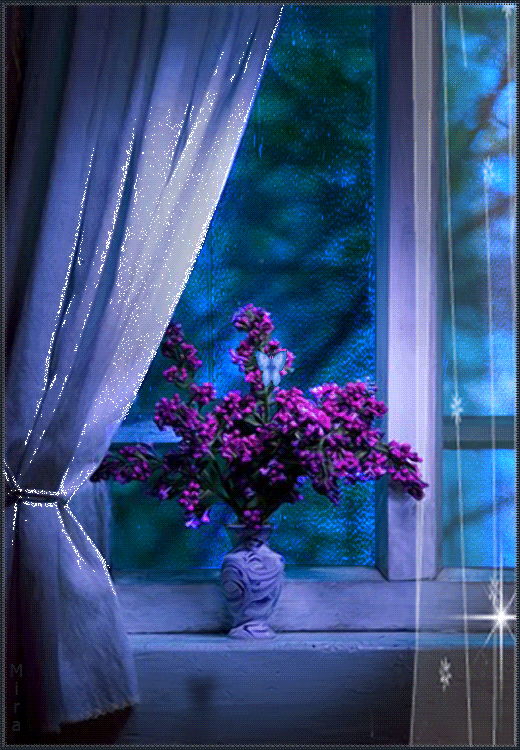 Май
Распустился ландыш в мае
В самый праздник — в первый день.
Май цветами провожая,
Распускается сирень.
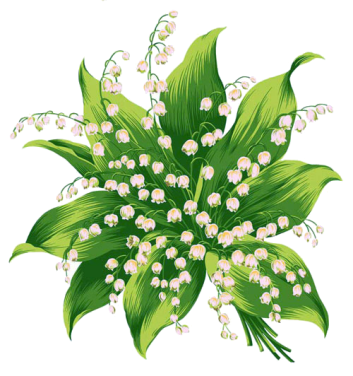 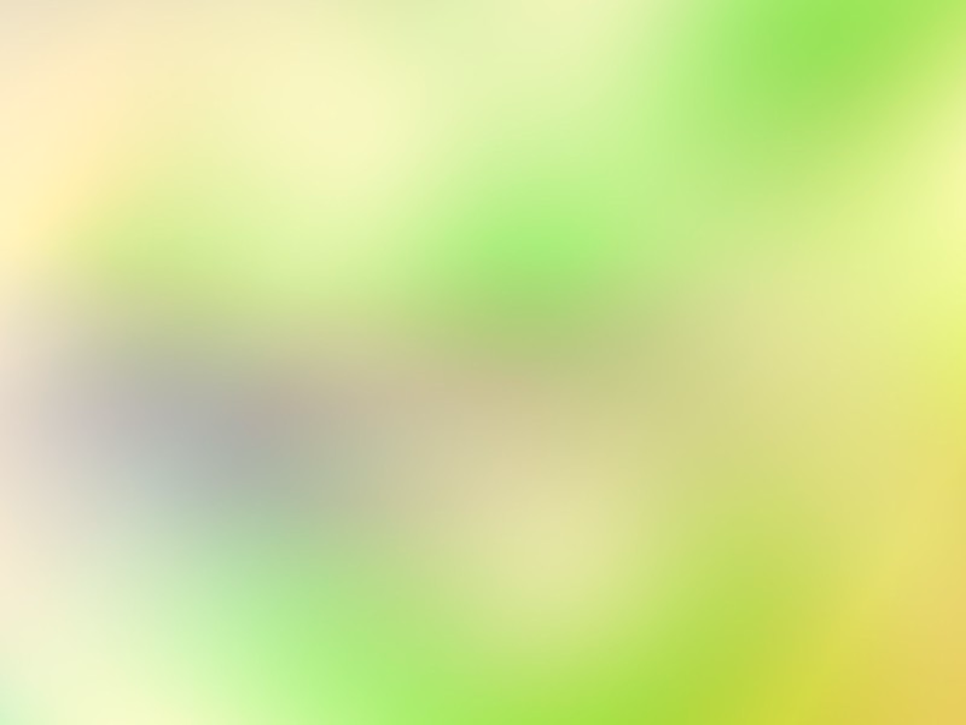 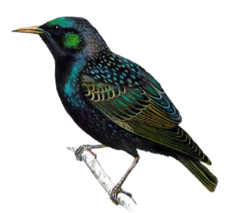 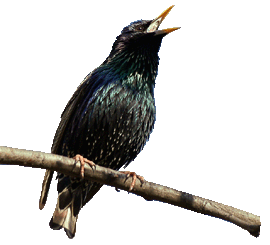 ВЕСЕННИЕ ПРИМЕТЫ
1. Увидел скворца - знай: весна у порога.

2. Журавль прилетел – скоро лёд 
сойдёт.

3. Март холодный – год 
хлебородный.

4. Длинные сосульки
 к длинной весне
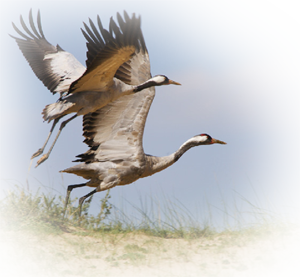 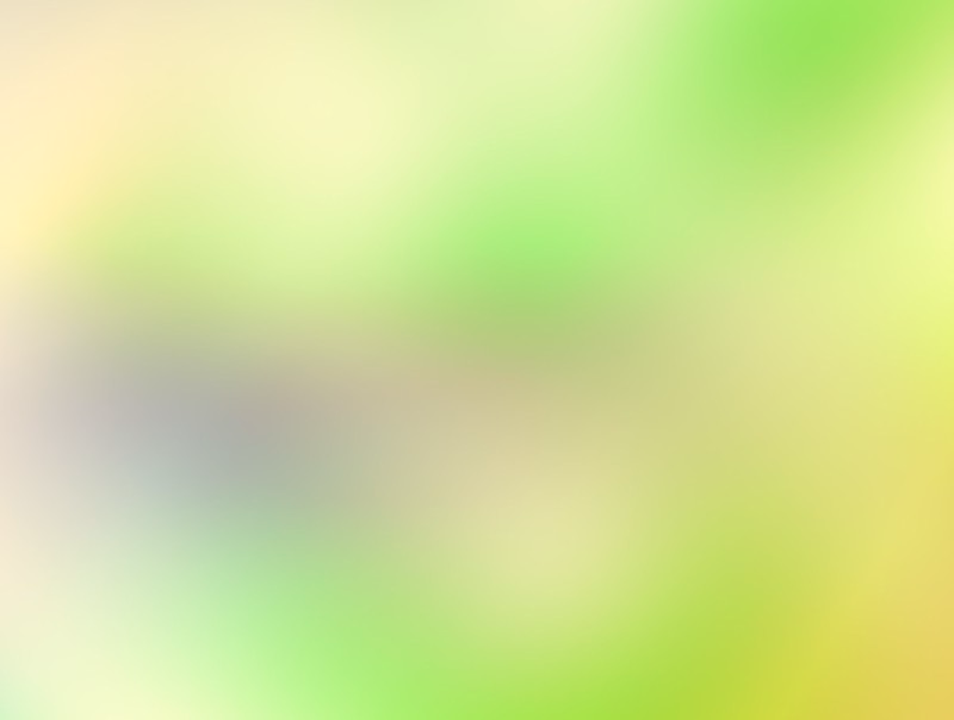 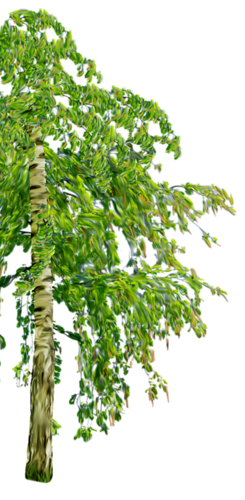 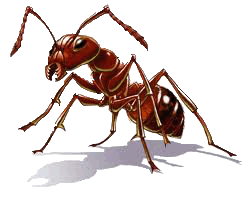 ВЕСЕННИЕ ПРИМЕТЫ
5. Когда ранней весной сверкает молния, а грома не слышно — будет сухое лето.

6. Когда весной летит много паутины — то лето будет жарким.

7. Если из березы течет много сока — то лето будет дождливым.
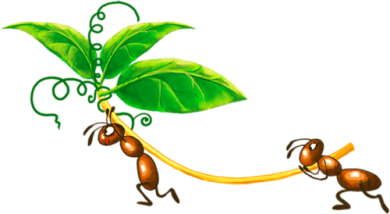 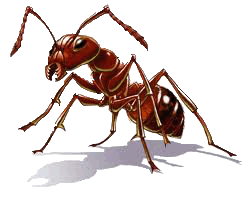 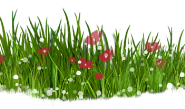 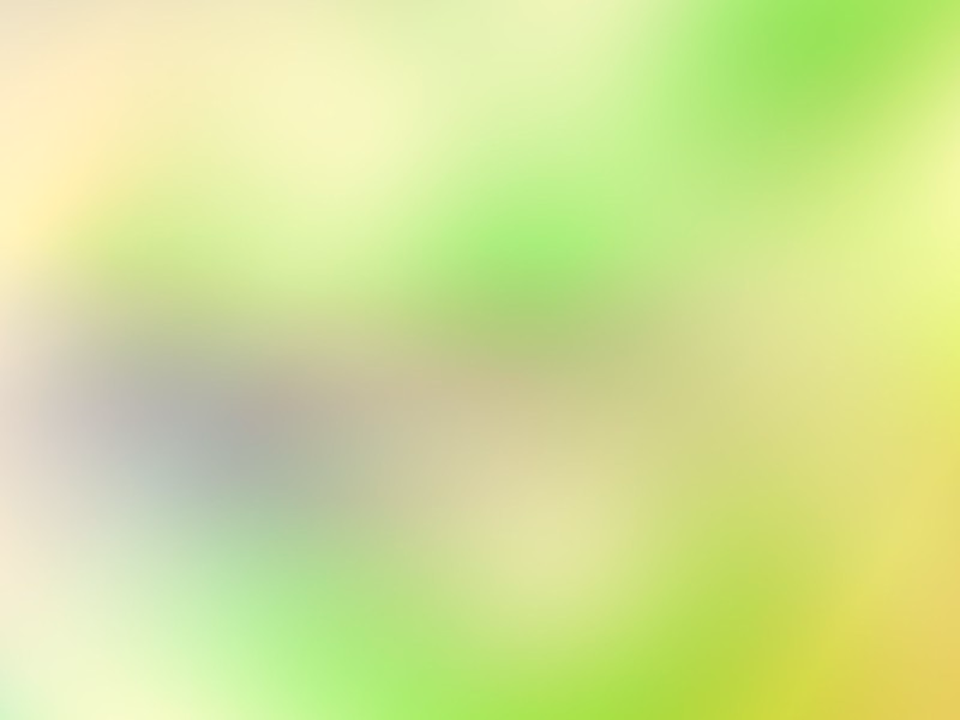 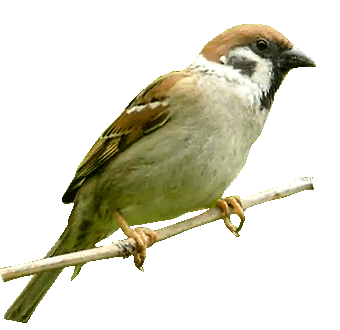 ВЕСЕННИЕ ПРИМЕТЫ
8. Когда кукушка кукует на 
сухом дереве — это к морозу.

9. Купаются воробьи ранней
 весной — к теплу.

10. Высоко плывут облака — к 
хорошей погоде.

 		     11. Если с крыш
                            висят 		                    		    длинные  сосульки то
                            и весна будет длинной.
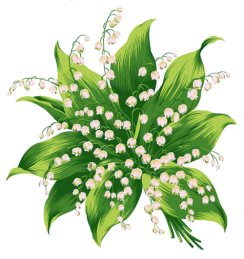 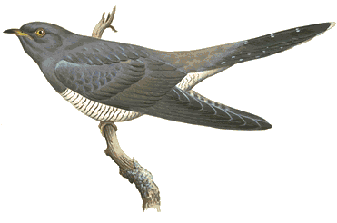 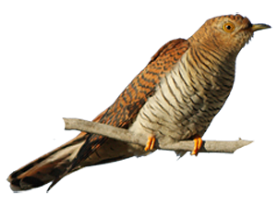 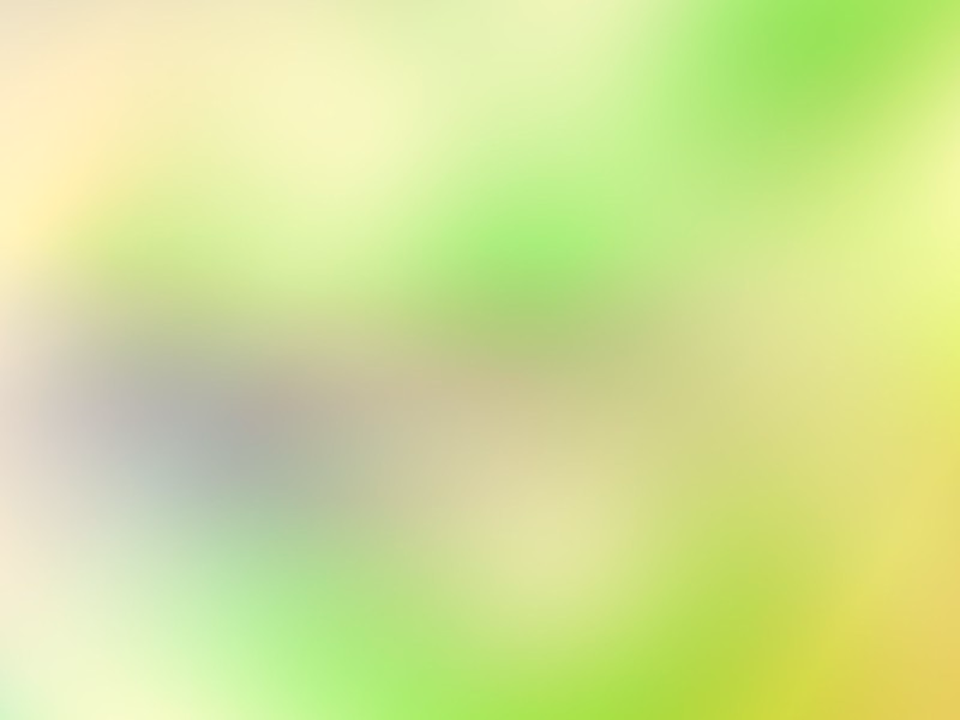 ВЕСЕННИЕ ПРИМЕТЫ
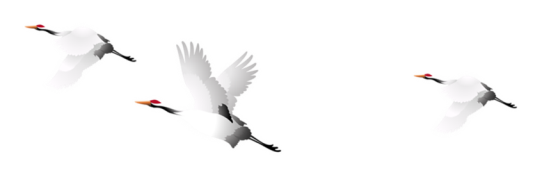 12. Когда гуси летят низко, то и воды будет мало, а когда высоко то жди много воды.

13. Когда перелётные птицы летят большими стаями – то это к дружной
 весне.

14. Когда прилетели дрозды, значит
 морозов уже не будет.
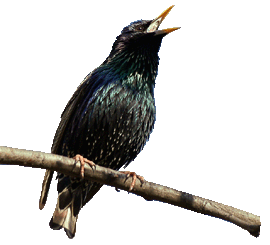 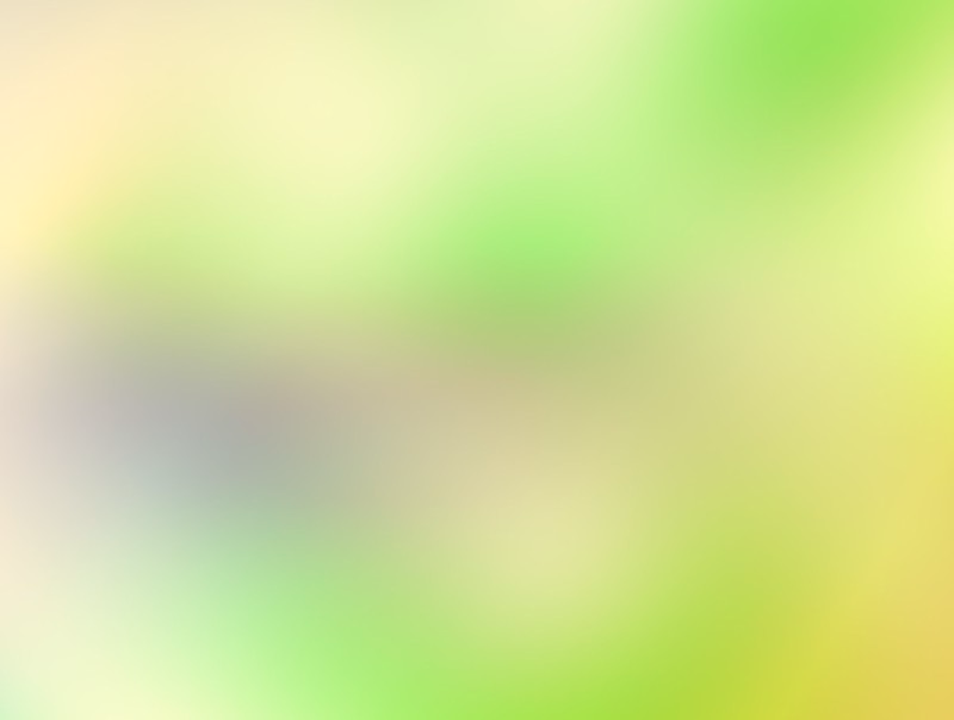 ВОССТАНОВИ ПОСЛОВИЦЫ О ВЕСНЕ
Пришёл марток -
весну начинает.
Март зиму кончает,
май с травою.
Апрель с водою -
надевай семеро порток.
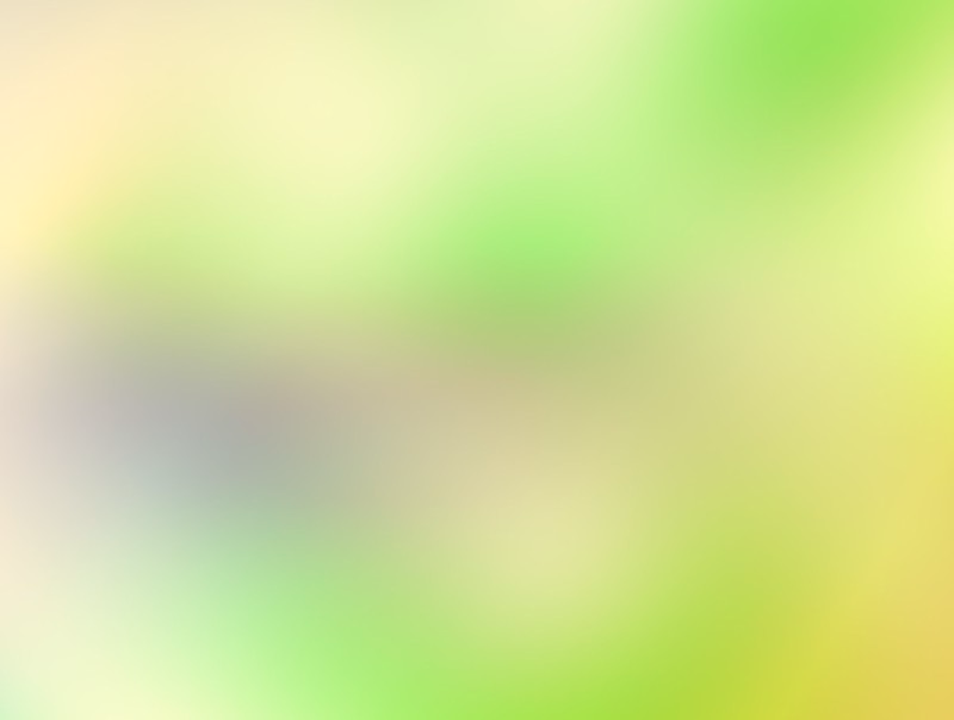 УЗНАЙ ПЕРЕЛЁТНУЮ ПТИЦУ
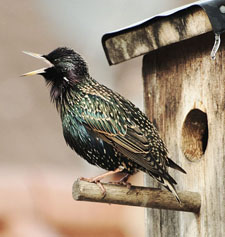 Скворцы имеют длинный, сильный, прямой клюв со слегка сплюснутым
 кончиком, прямой короткий хвост, 
и острые крылья, у которых первое
 маховое перо укорочено, 
а второе длиннее остальных.
ЖАВОРОНОК
СКВОРЕЦ
ЛАСТОЧКА
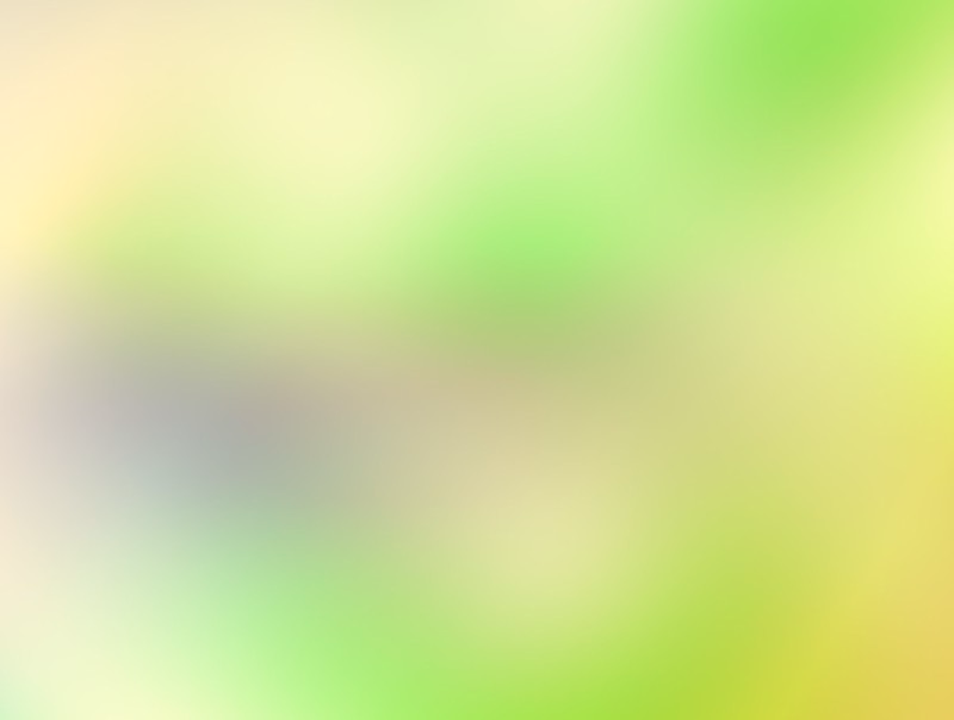 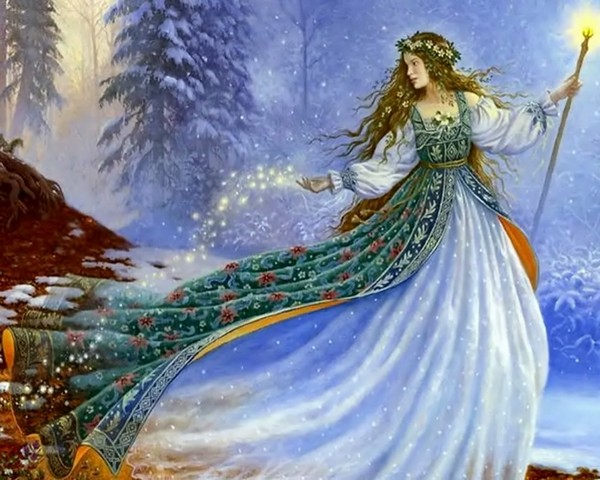 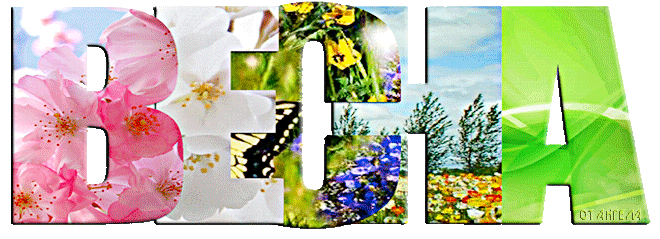 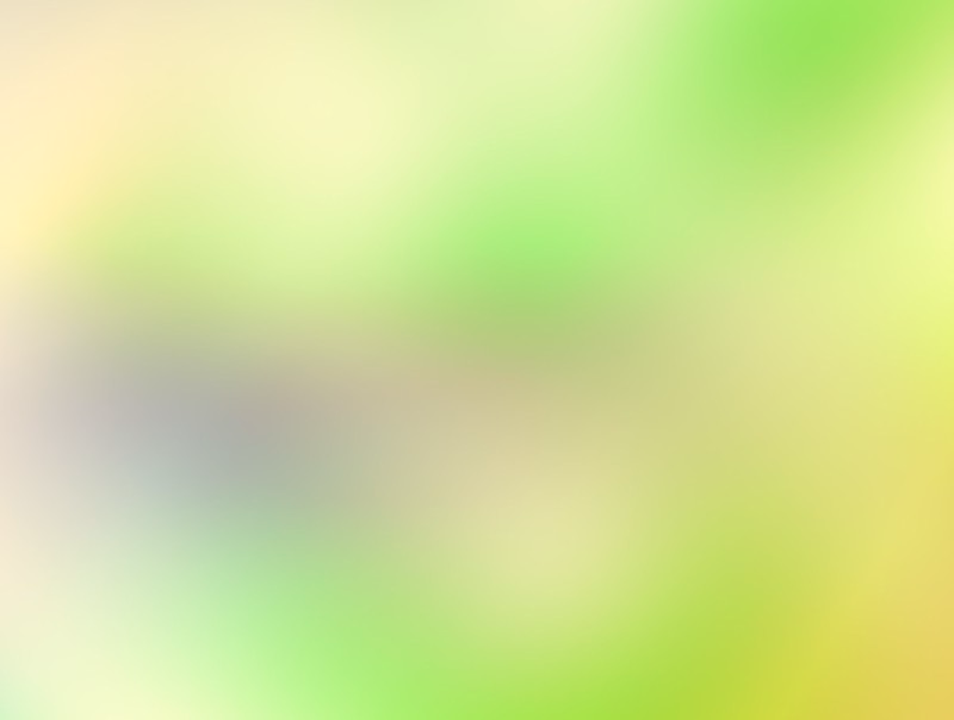 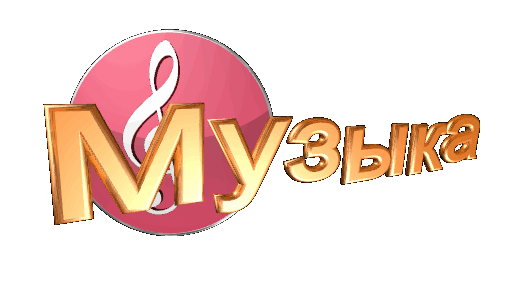 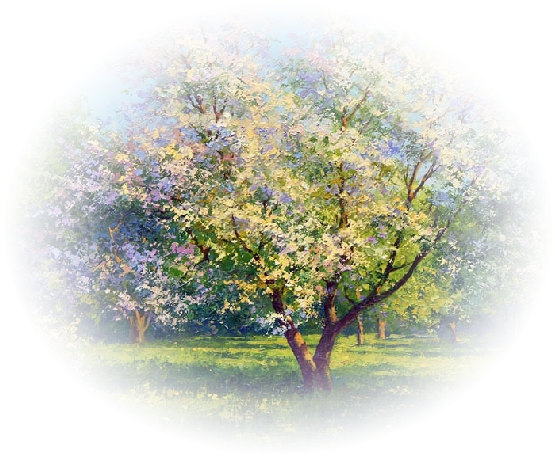 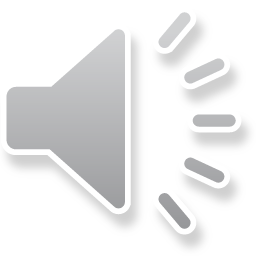 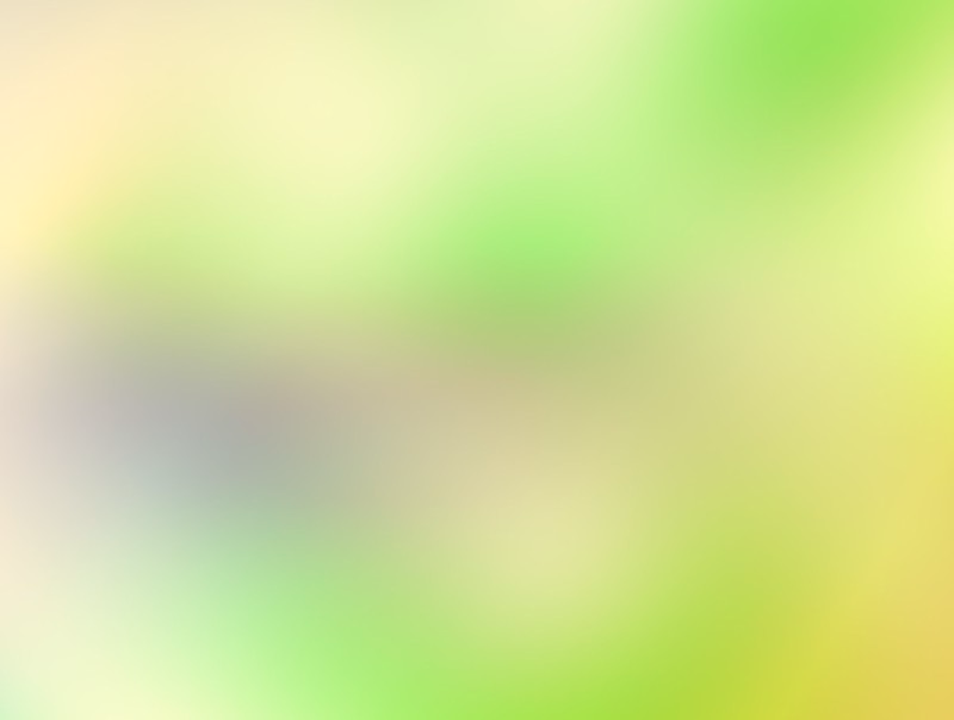 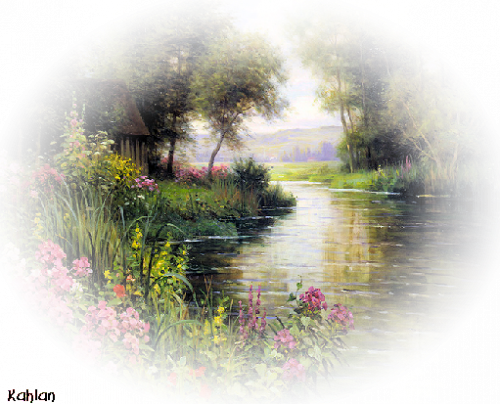 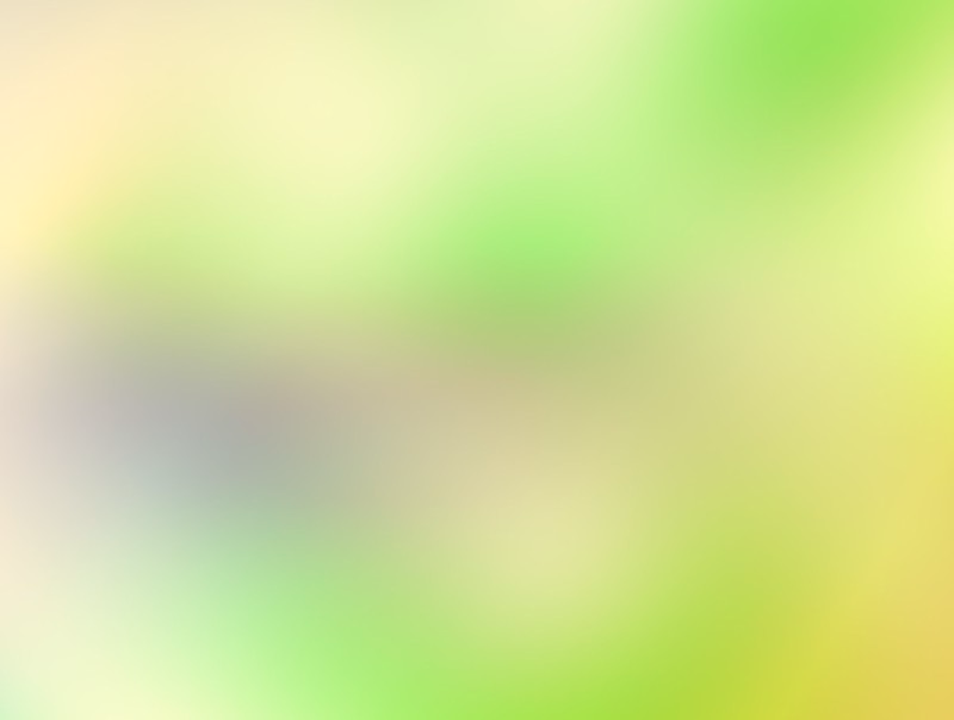 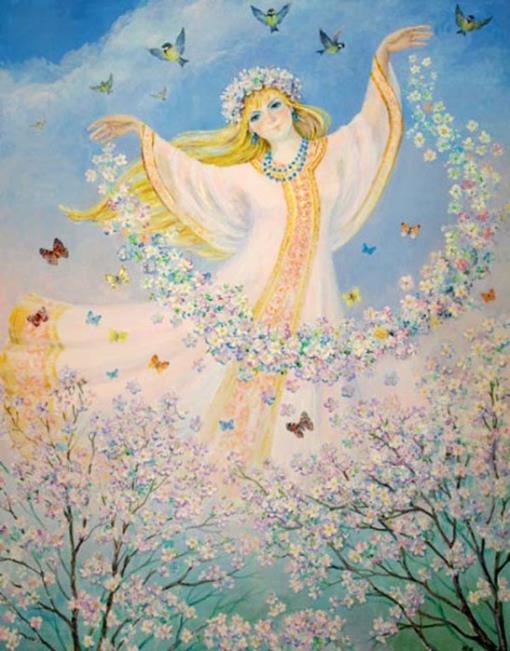 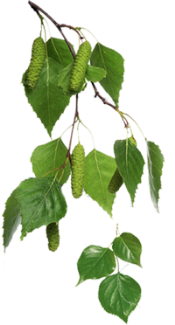 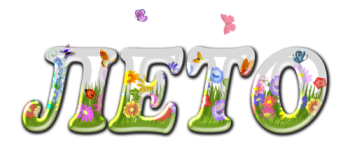 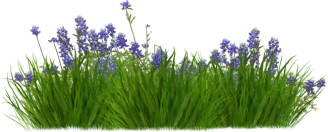 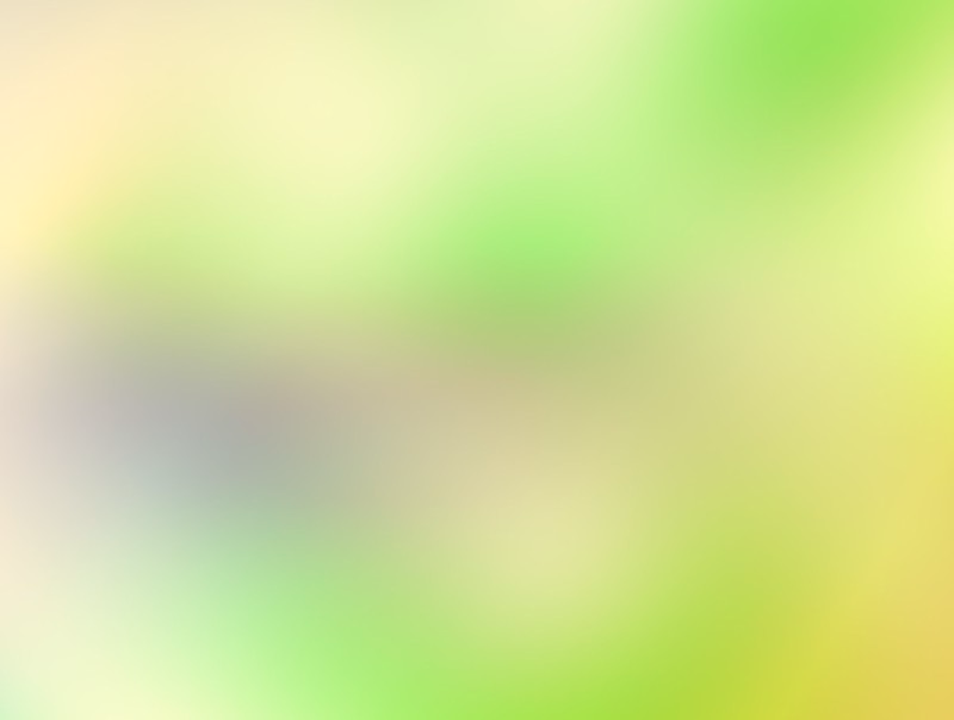 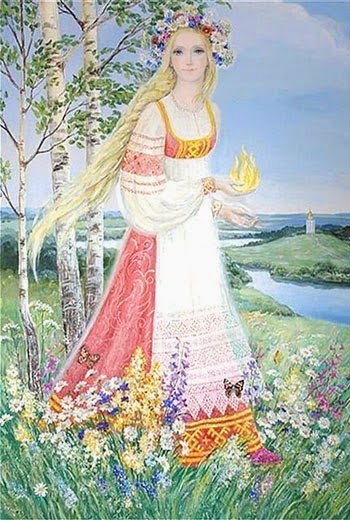 Июнь
Пришел июнь.“Июнь! Июнь!” -В саду щебечут птицы.На одуванчик только дунь -И весь он разлетится.
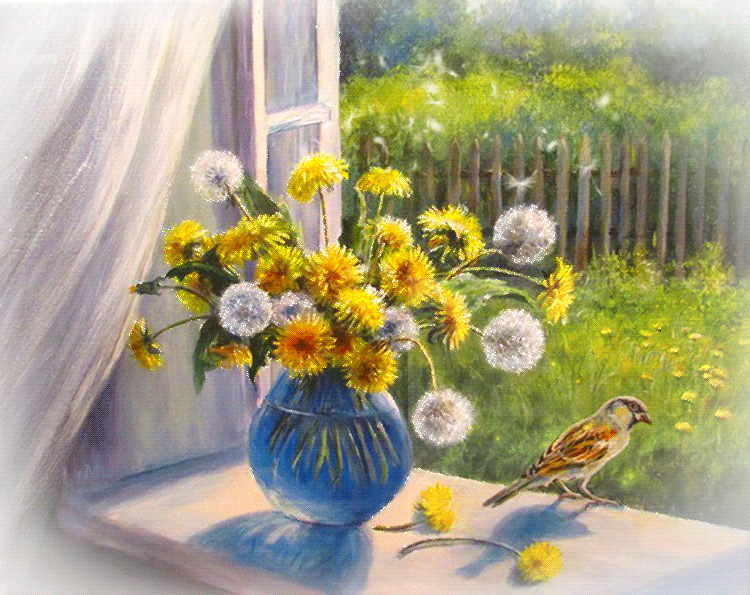 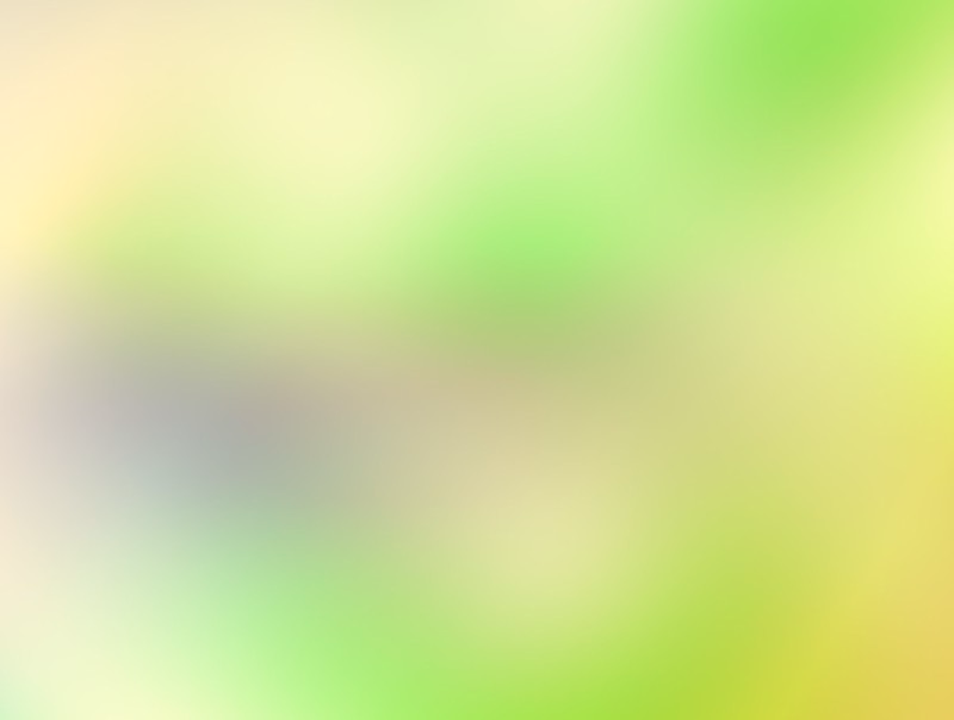 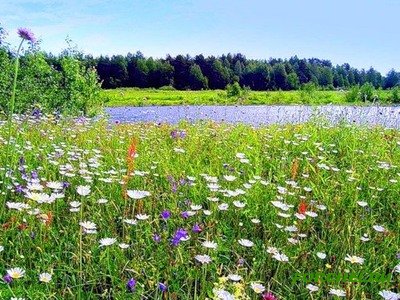 Июль
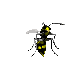 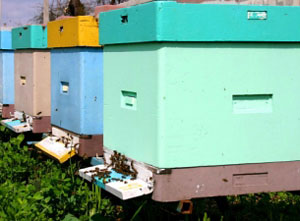 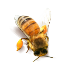 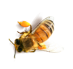 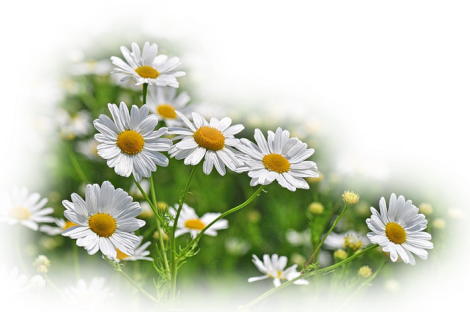 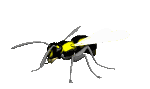 Сенокос идет в июле,Где-то гром ворчит порой.И готов покинуть улейМолодой пчелиный рой.
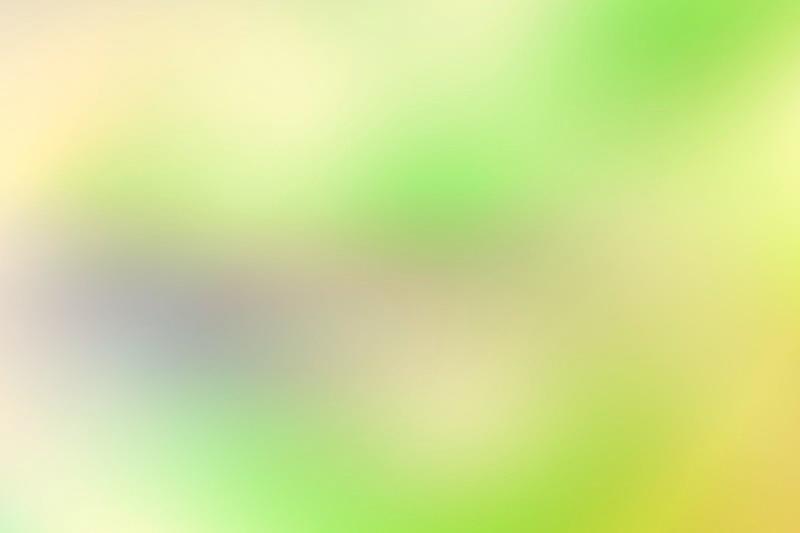 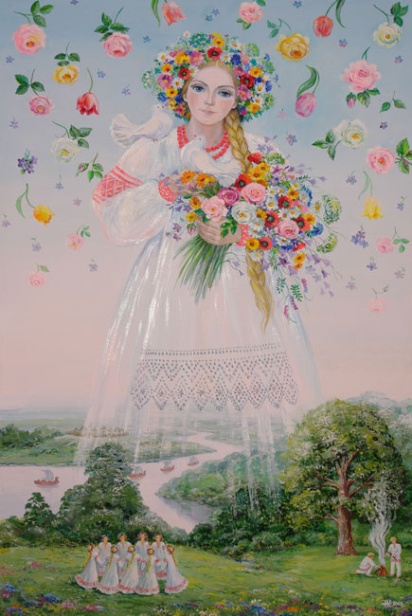 Август
Собираем в августеУрожай плодов.Много людям радостиПосле всех трудов.Солнце над просторнымиНивами стоит.И подсолнух зернамиЧернымиНабит.
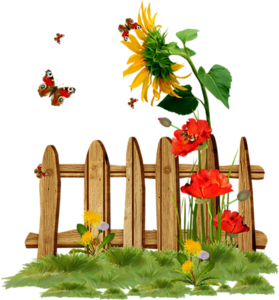 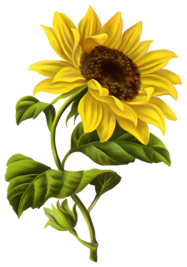 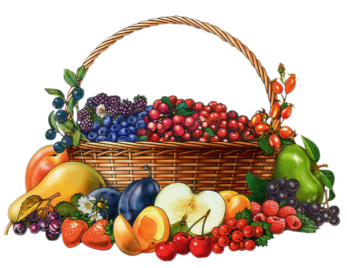 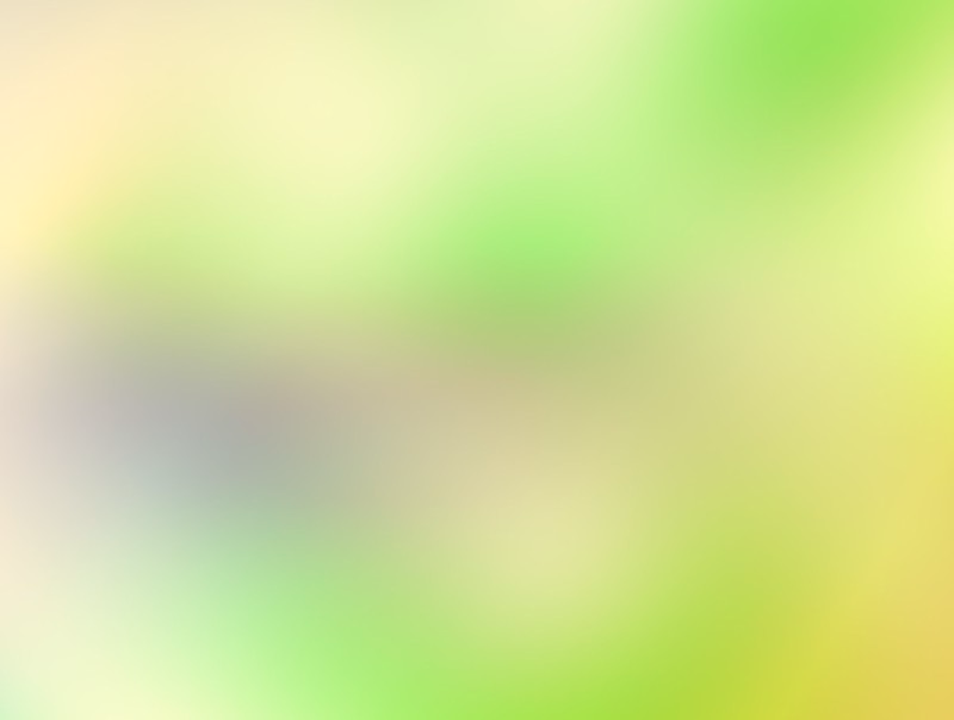 ЛЕТНИЕ ПРИМЕТЫ
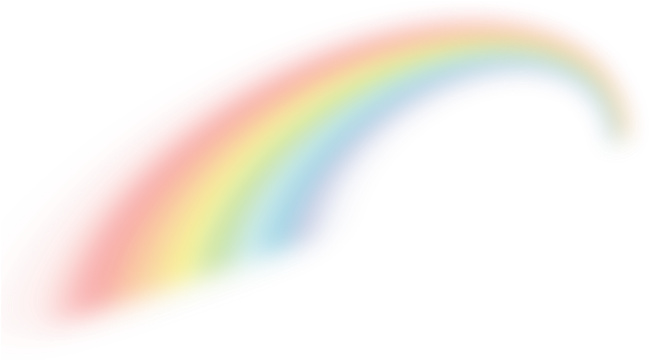 Если во время грозы долго слышатся раскаты грома, жди затяжного ненастья. 

2. Если радуга после дождя скоро пропадает - к ясной погоде, а если долго стоит - к ненастью. 

3. Радуга утром - к дождю.
 
4. В радуге больше красного цвета - к ветру.
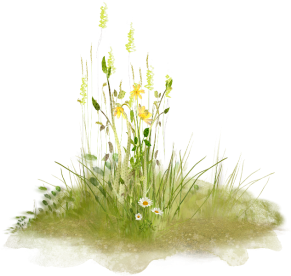 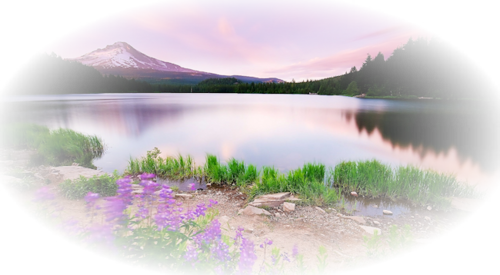 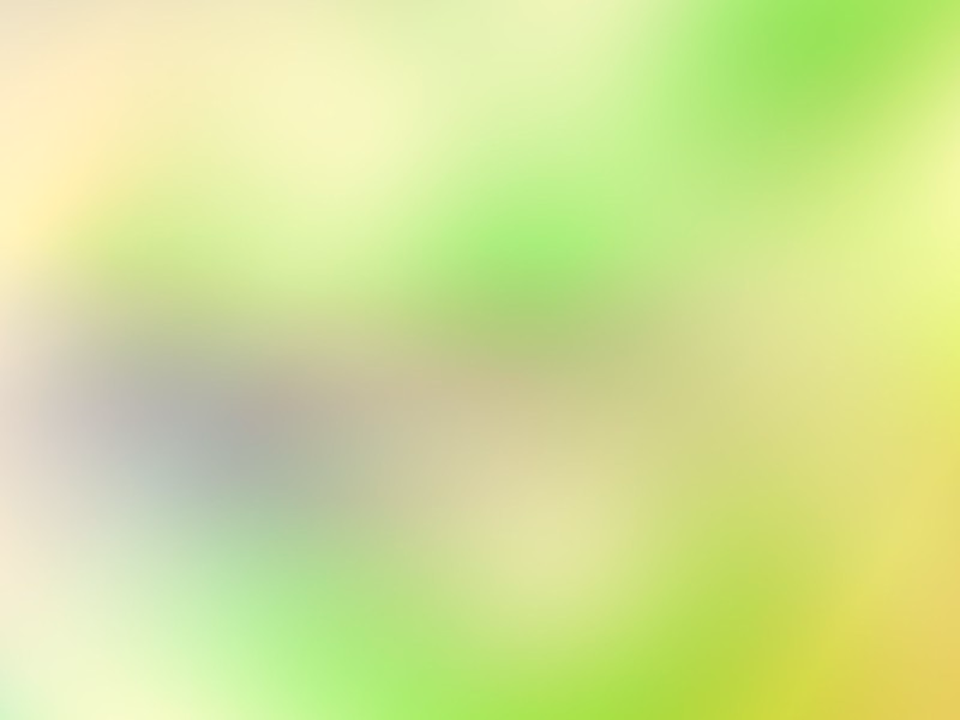 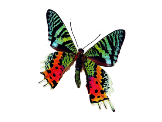 ЛЕТНИЕ ПРИМЕТЫ
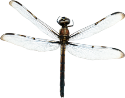 5. Если утром пчелы не летят в поле, а сидят по ульям и гудят - жди дождя. 

 6. Рыбы над водой ловят мошек - к дождю
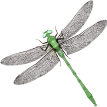 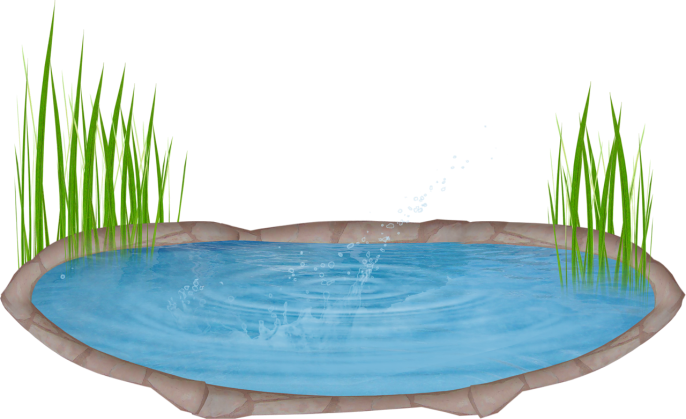 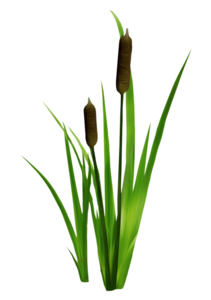 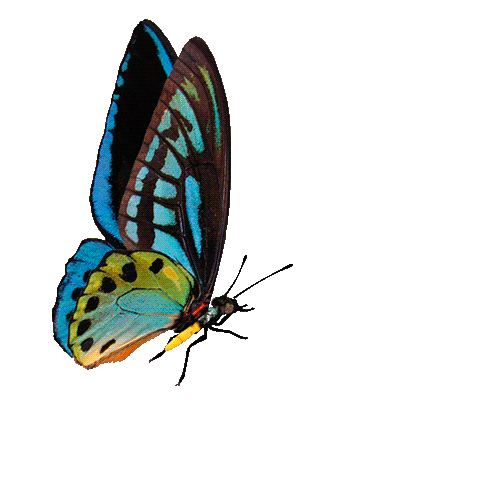 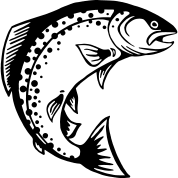 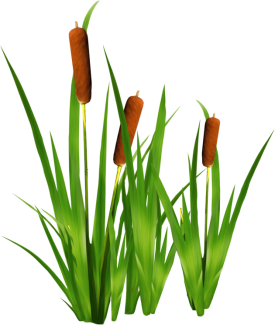 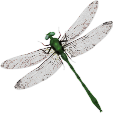 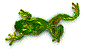 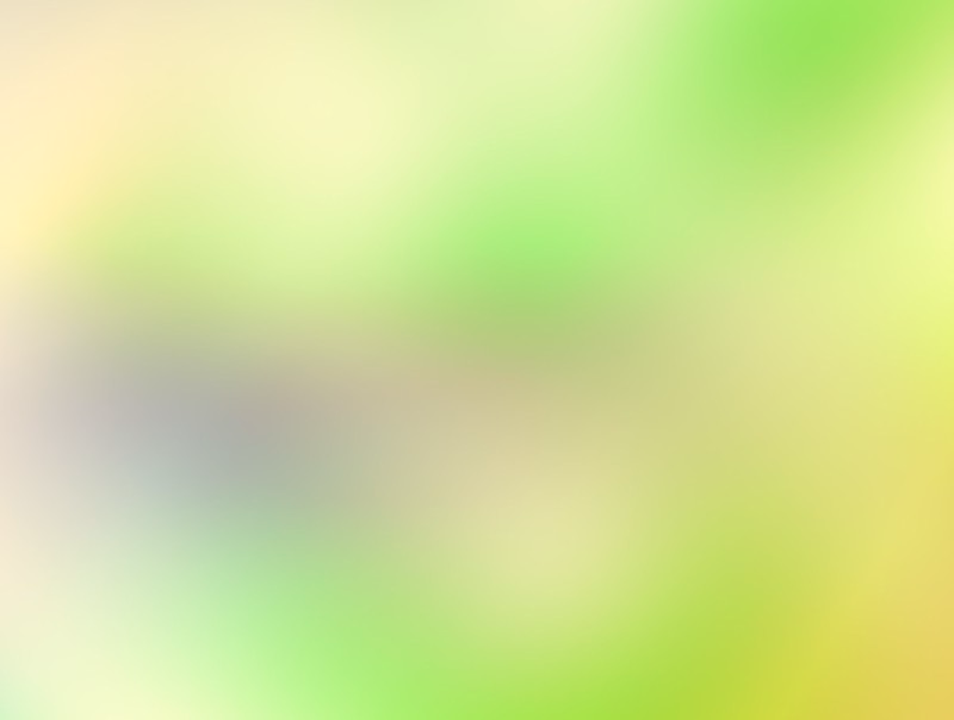 ВОССТАНОВИ ПОСЛОВИЦЫ О ЛЕТЕ
На острую косу-
а не травой.
Хвались сеном,
милее шубы меховой.
Июньское тепло
много сенокосу.
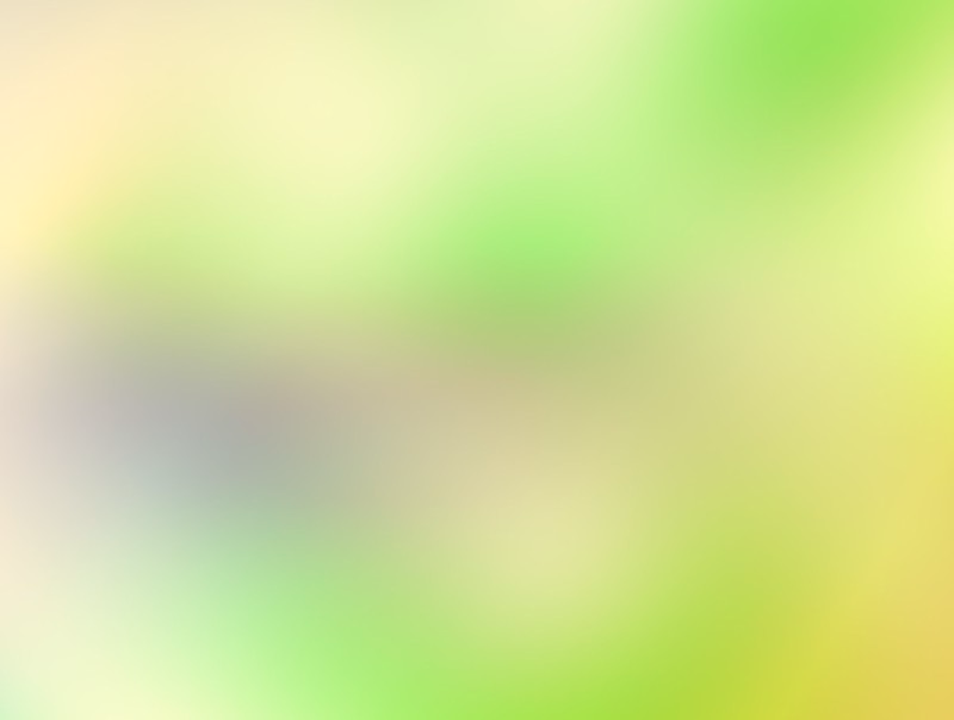 УЗНАЙ ЦВЕТУЩЕЕ РАСТЕНИЕ
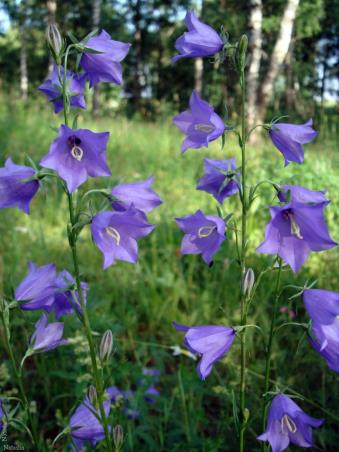 Местообитания колокольчиков разнообразны, им доступны луга, леса, степи, встречаются они также на пустынных и скальных участках.
Научное название рода Campanula, что значит колокол, отсюда  и название колокольчик.
ВАСИЛЁК
РОМАШКА
КОЛОКОЛЬЧИК
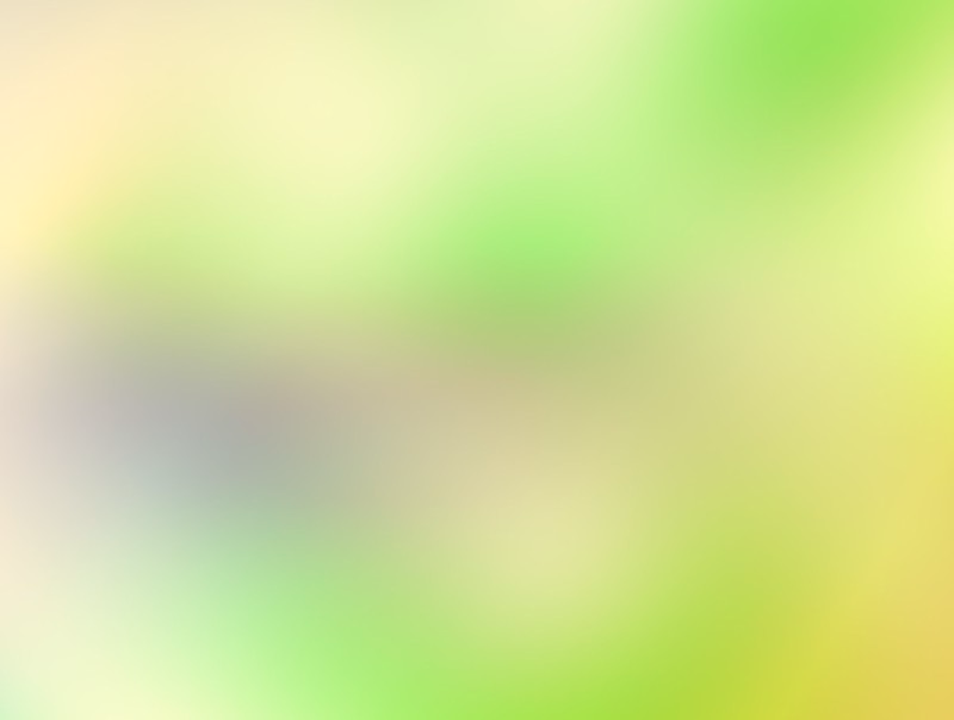 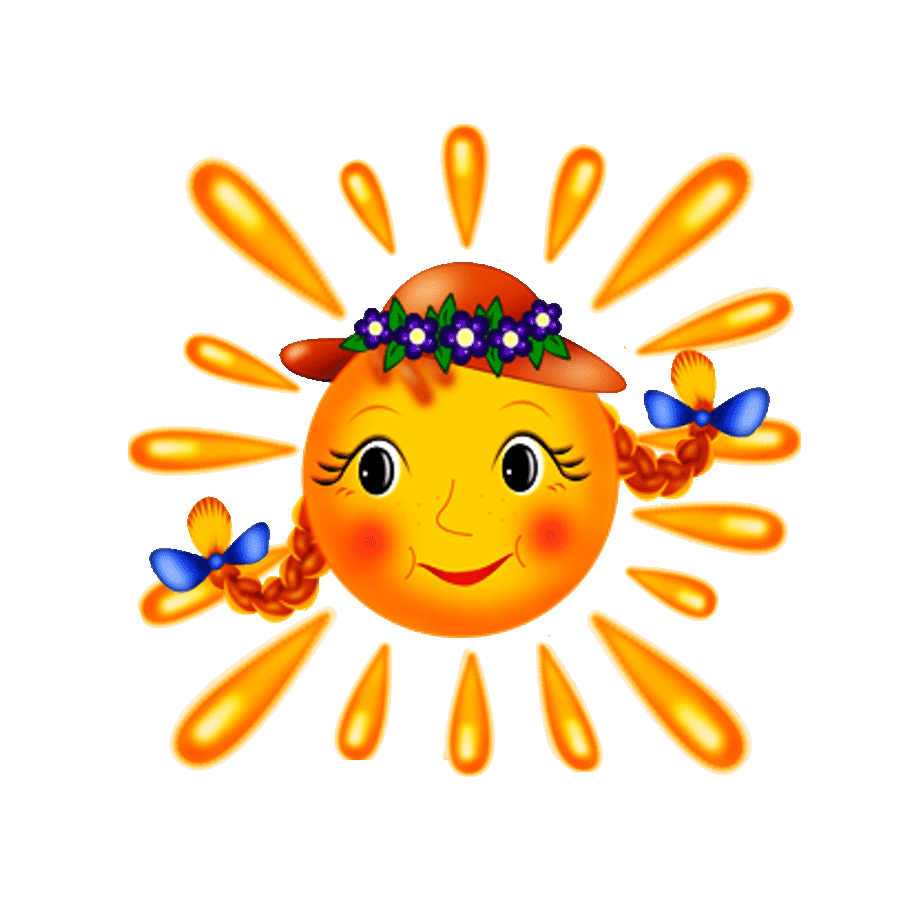 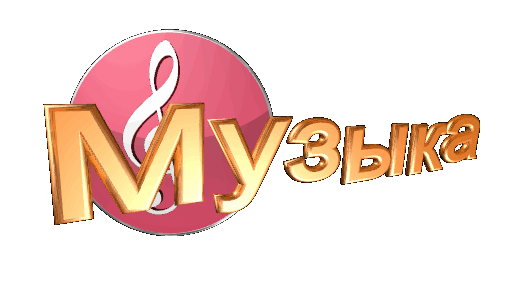 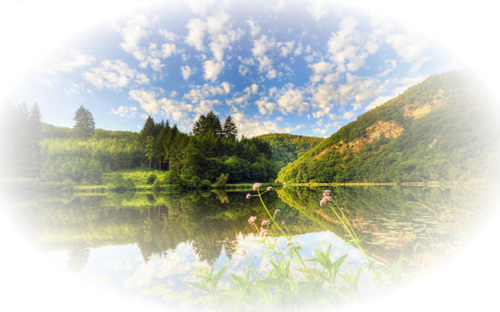 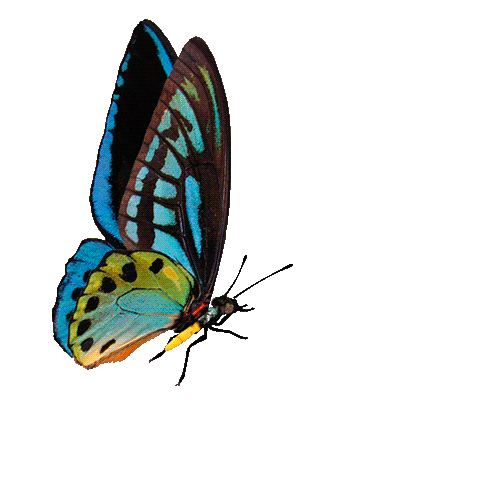 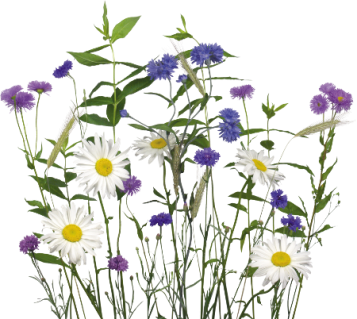 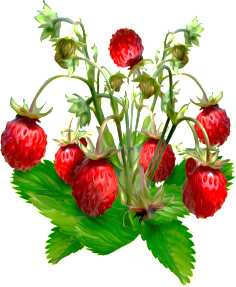 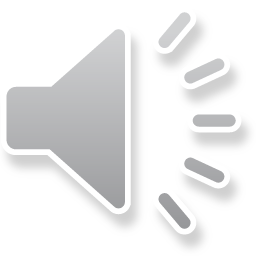 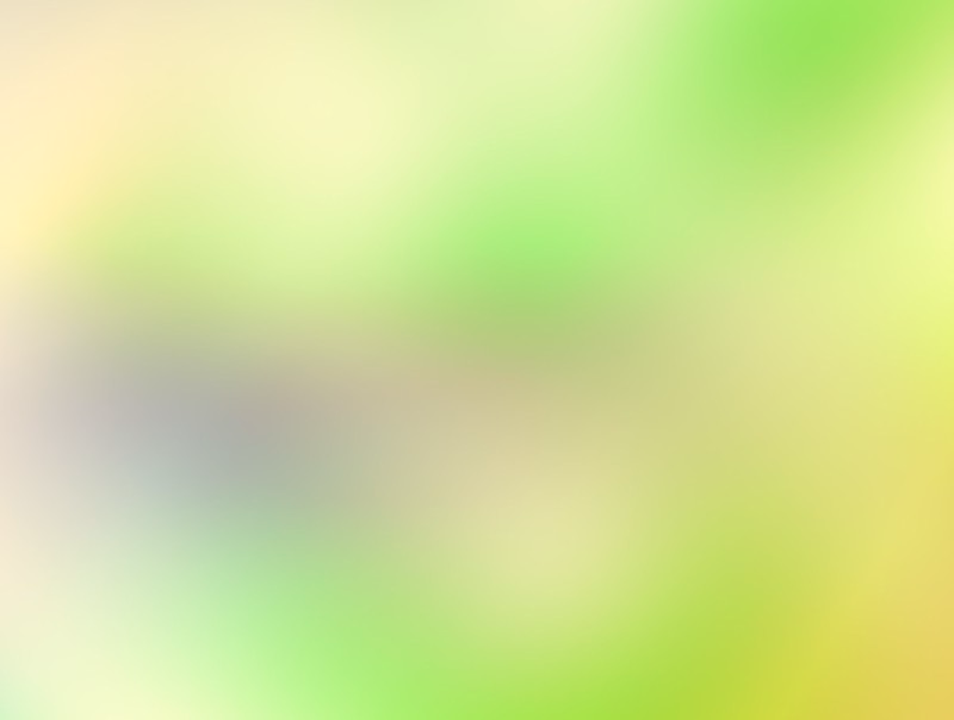 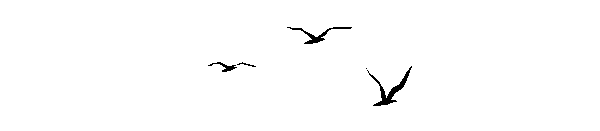 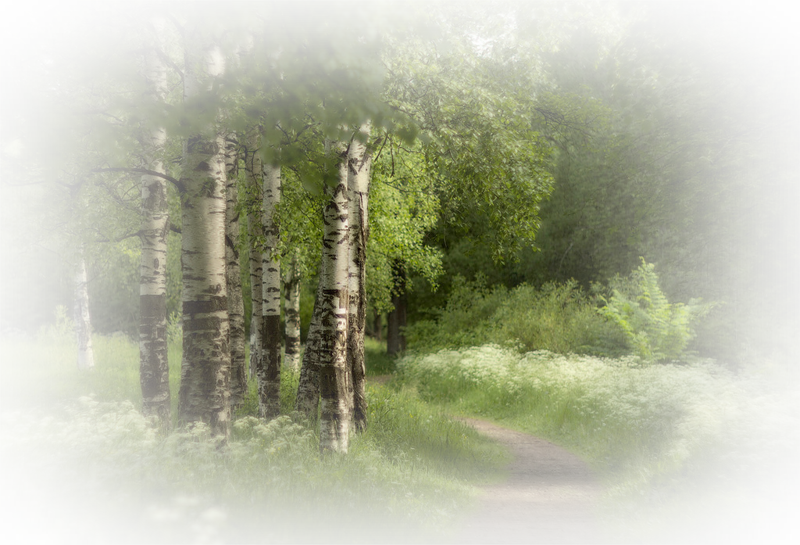 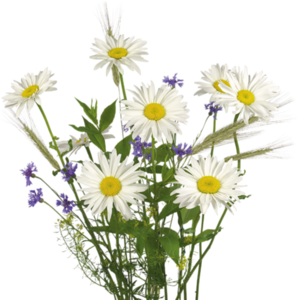 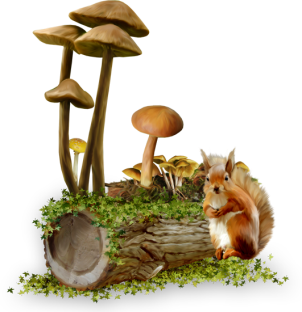 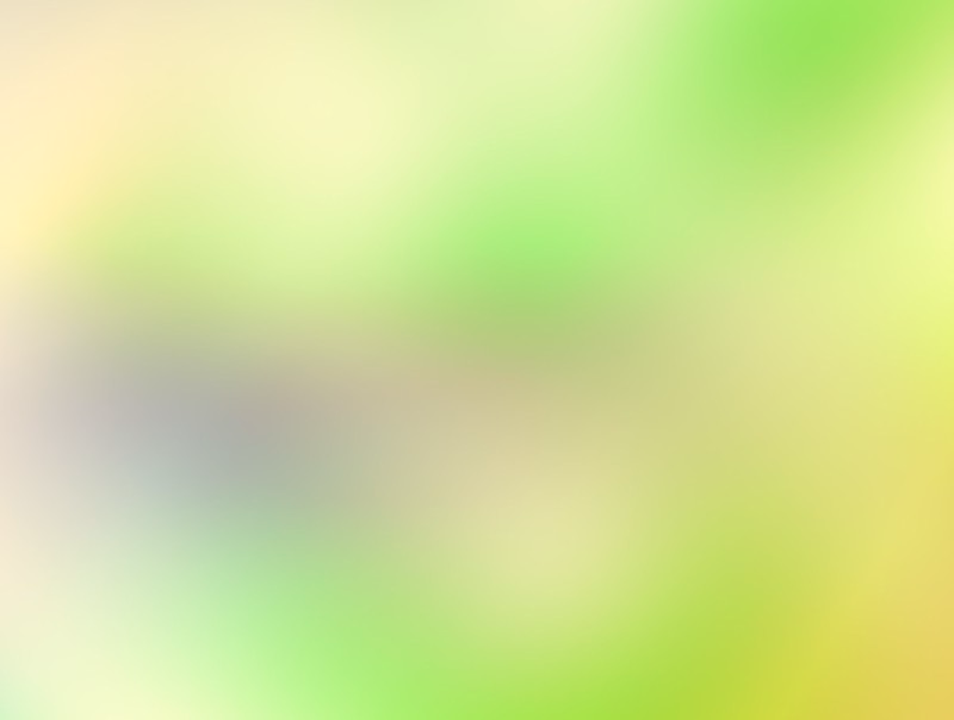 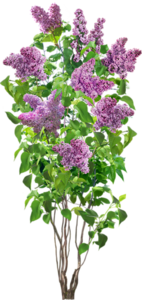 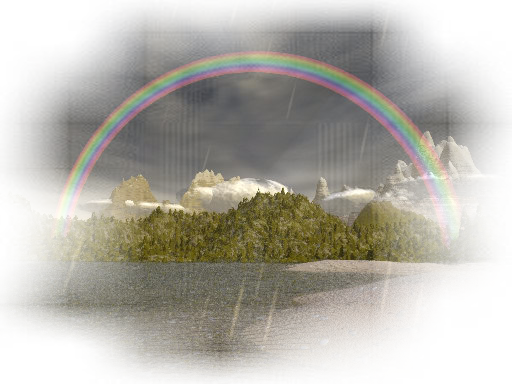 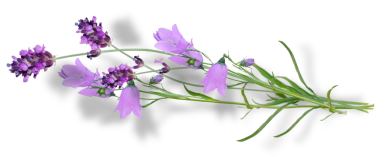 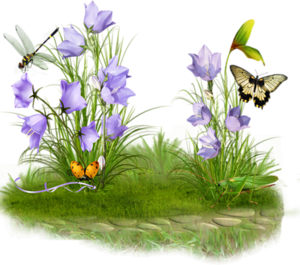 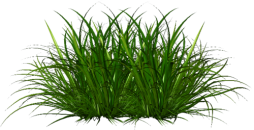 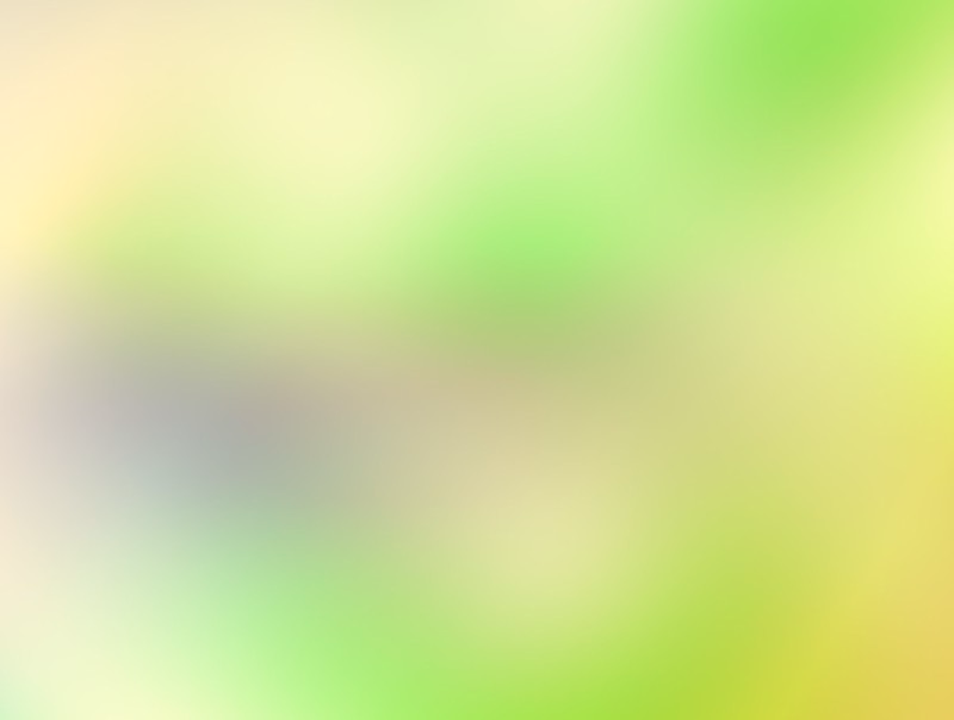 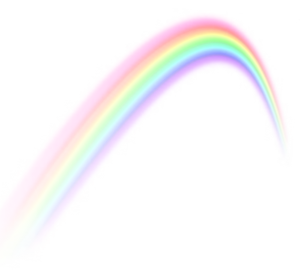 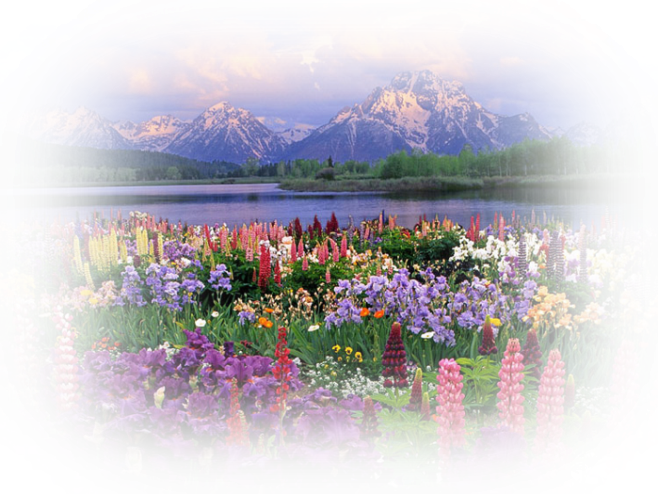 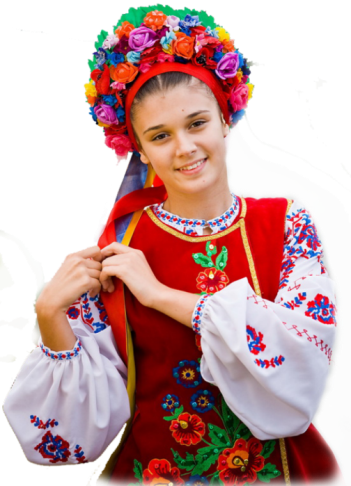 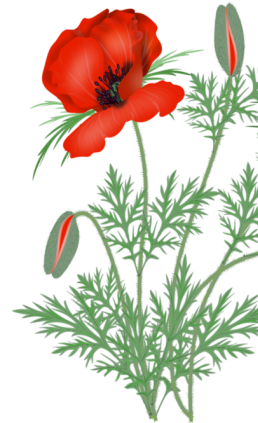 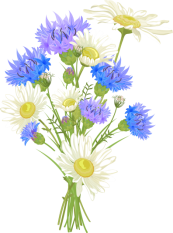 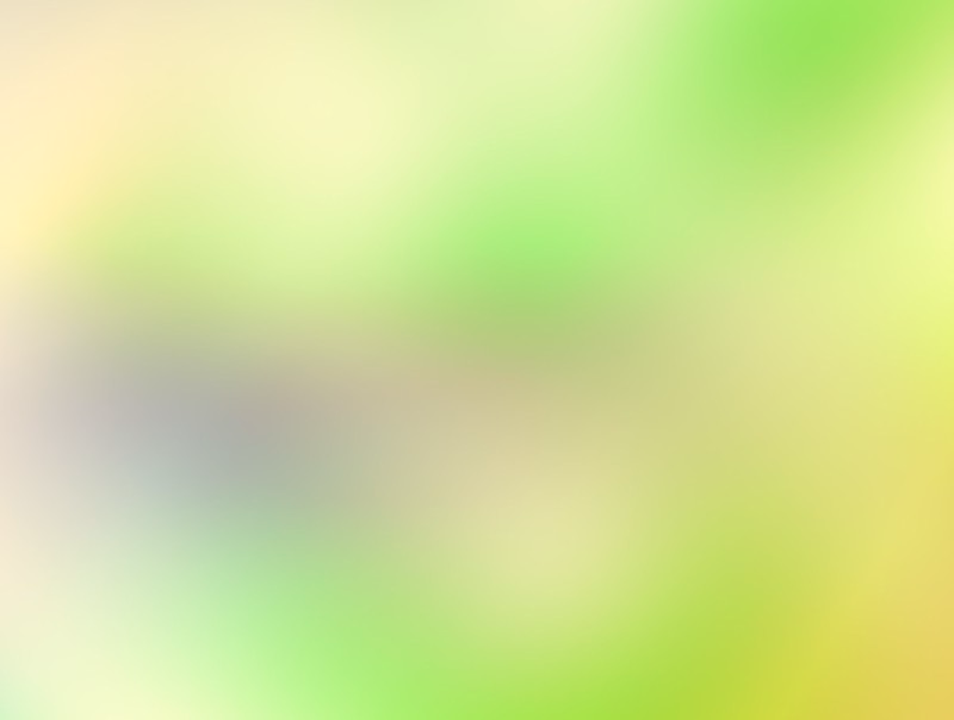 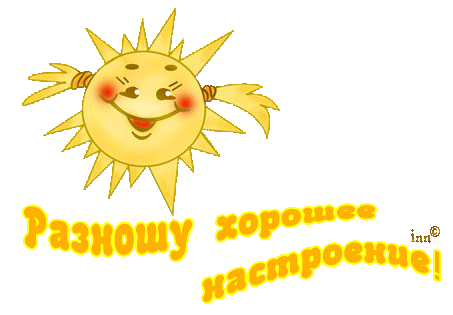 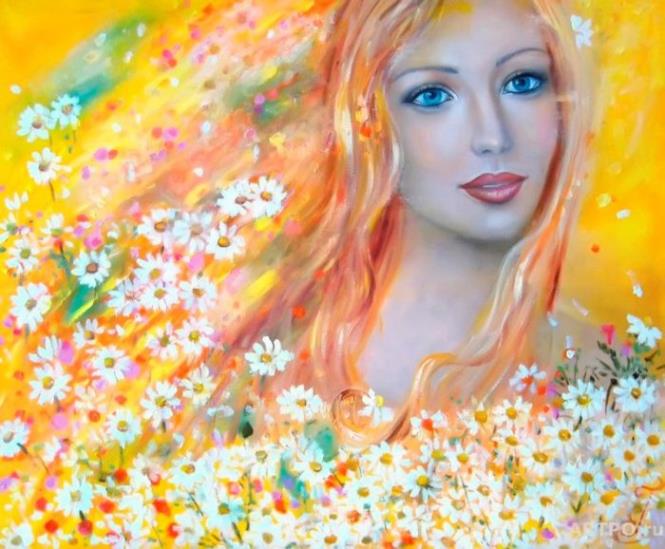 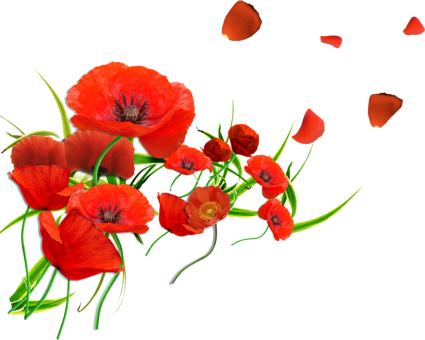 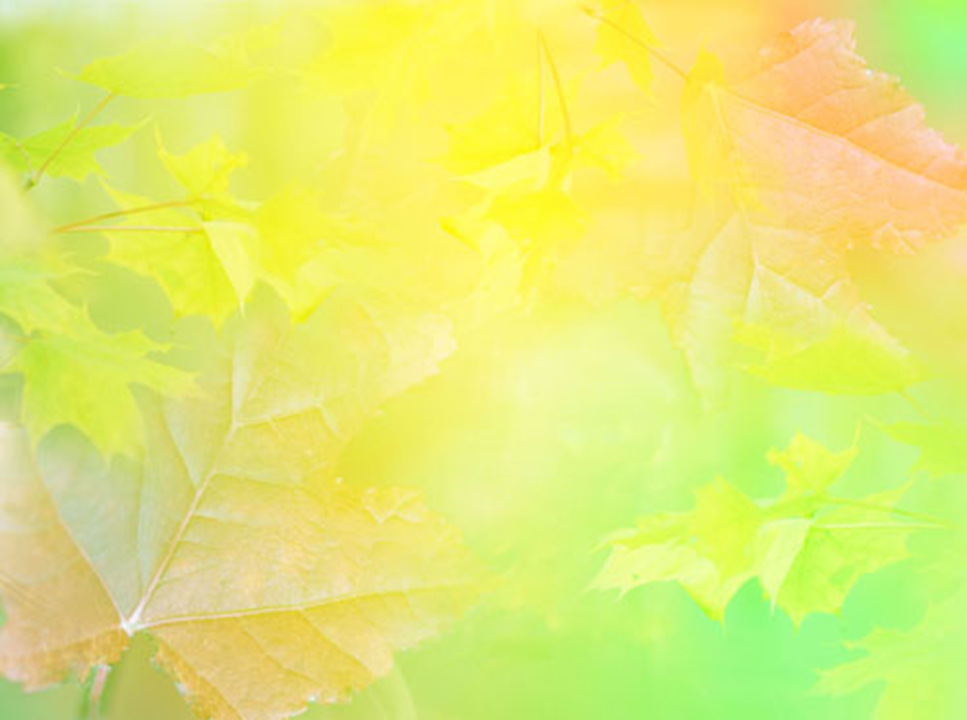 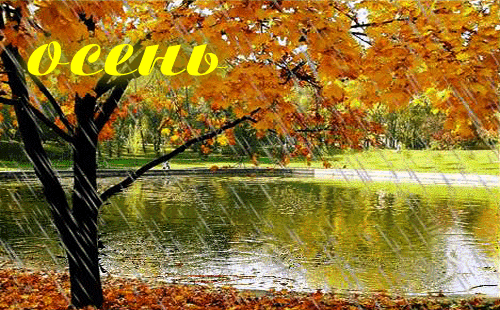 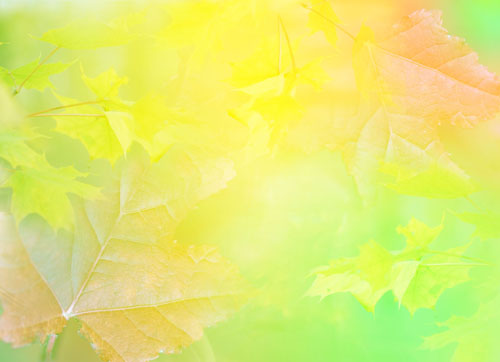 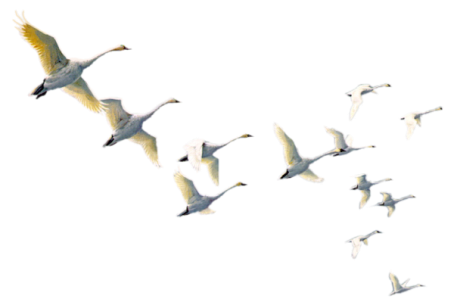 Сентябрь
Ясным утром сентябряХлеб молотят села,Мчатся птицы за моряИ открылась школа.
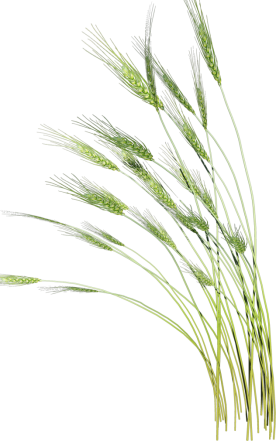 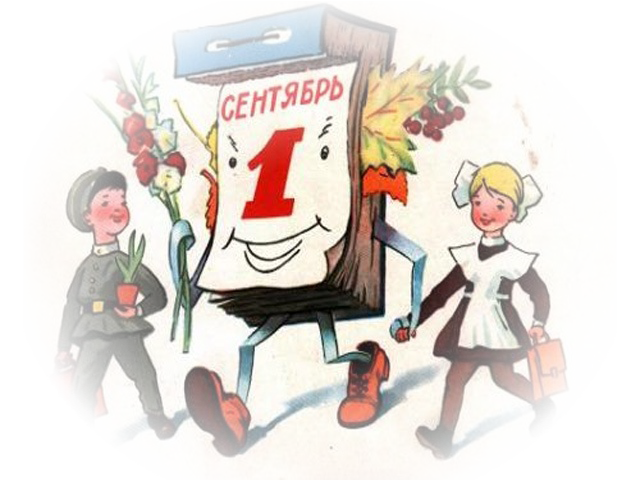 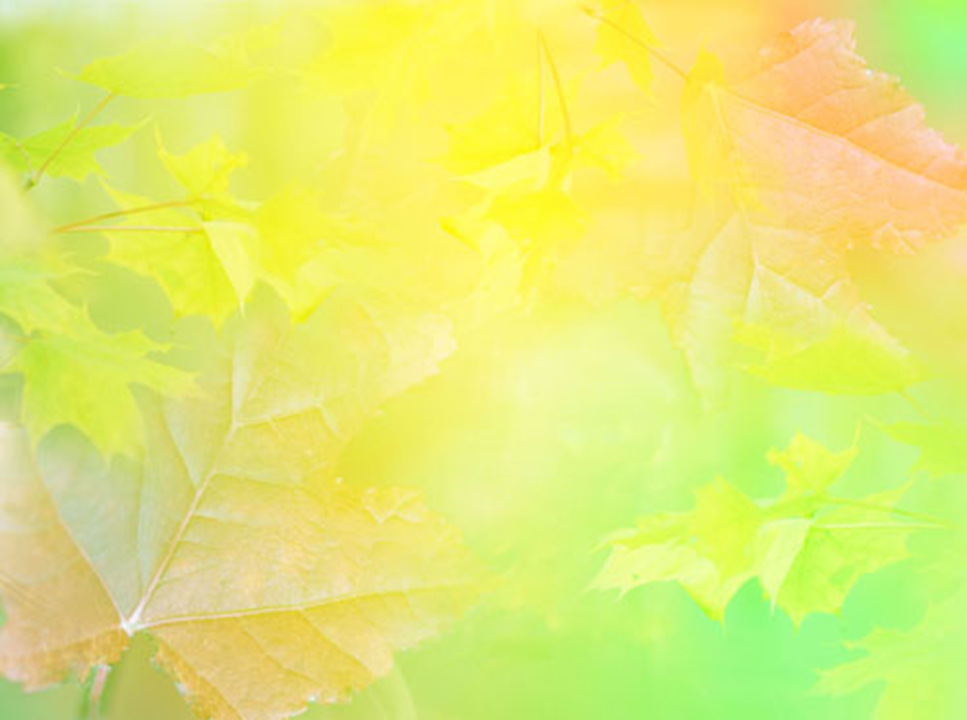 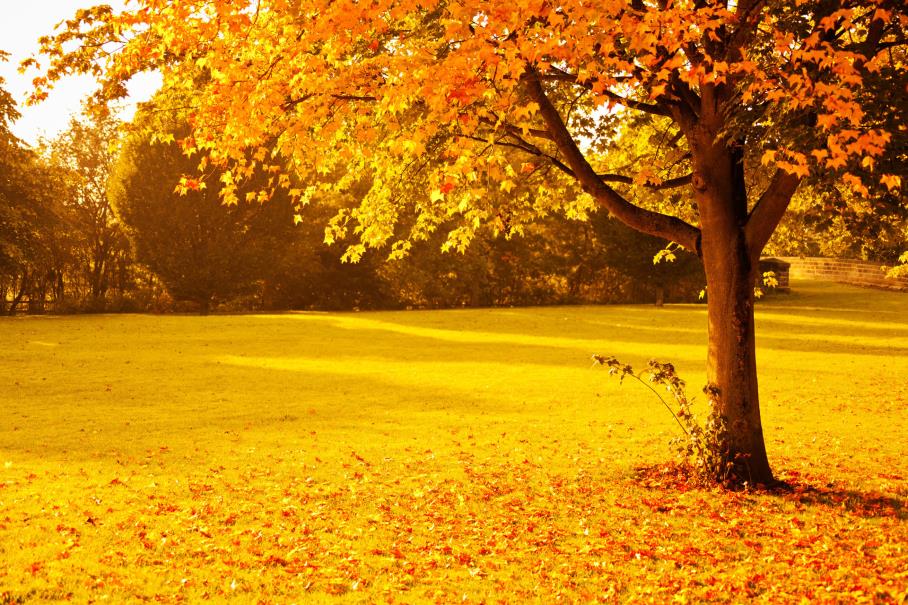 Октябрь
Наберу я листьев груду,
Ведь они сейчас повсюду.
В октябре и стар и млад,
Наблюдает листопад.
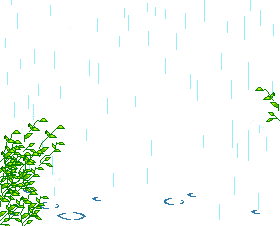 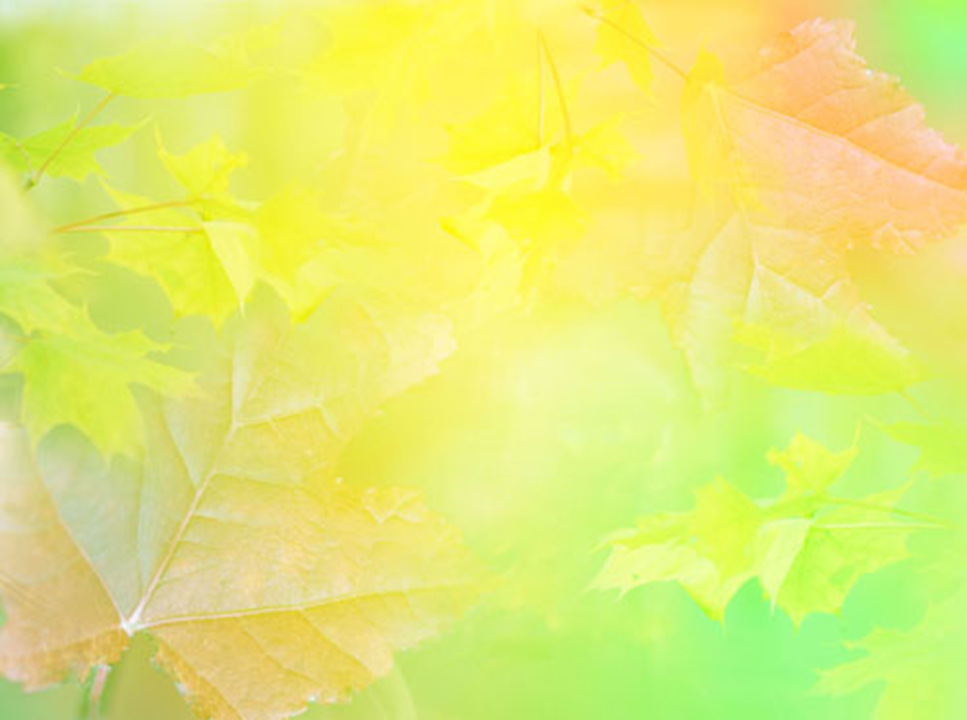 Ноябрь

В ноябре, в ноябреЧастый дождик на дворе.На лугах мертва трава,Замолчал кузнечик.Заготовлены дроваНа зиму для печек.
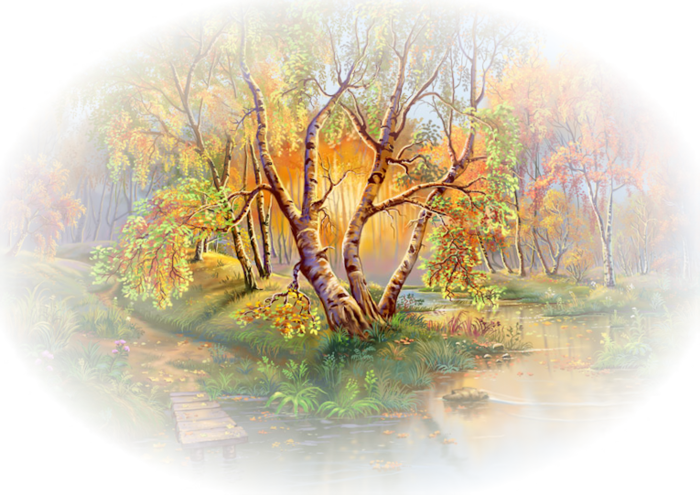 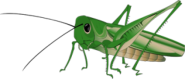 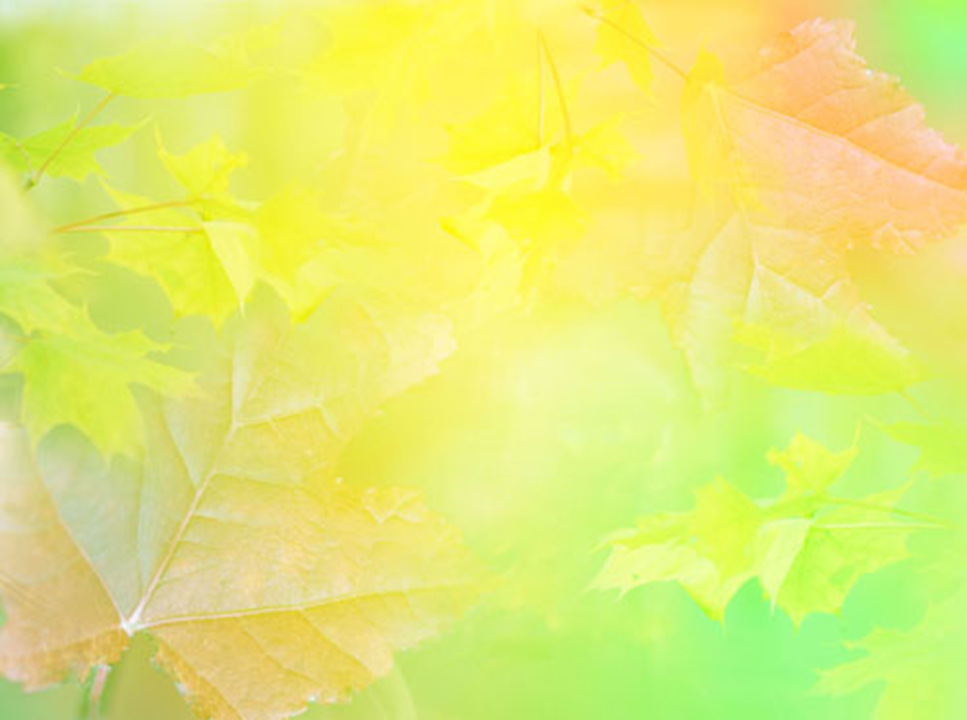 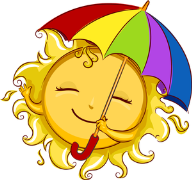 ОСЕННИЕ ПРИМЕТЫ
Гром в сентябре - к долгой осени.

2. Гром в сентябре предвещает теплую осень.

3. Гром в октябре 
предвещает 
бесснежную, короткую
 и мягкую зиму.
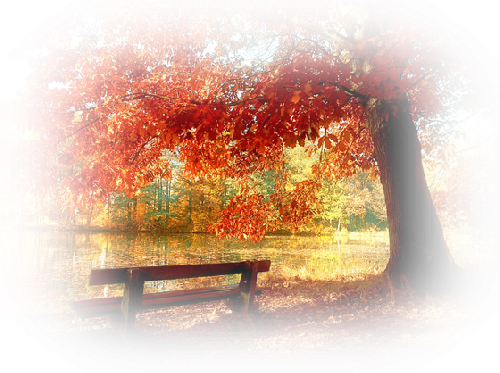 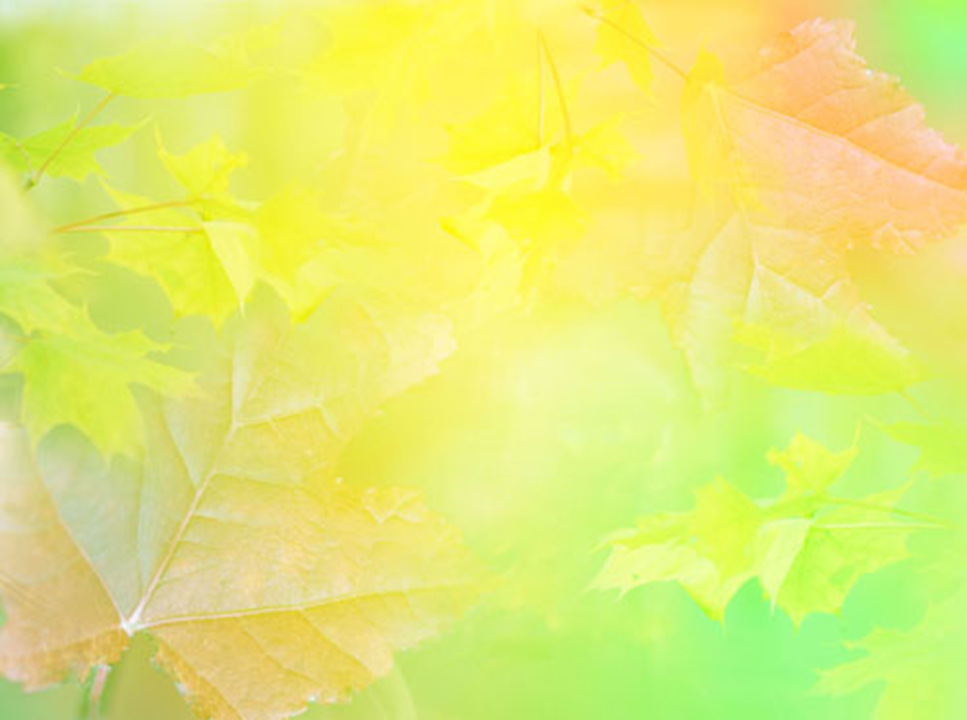 ОСЕННИЕ ПРИМЕТЫ
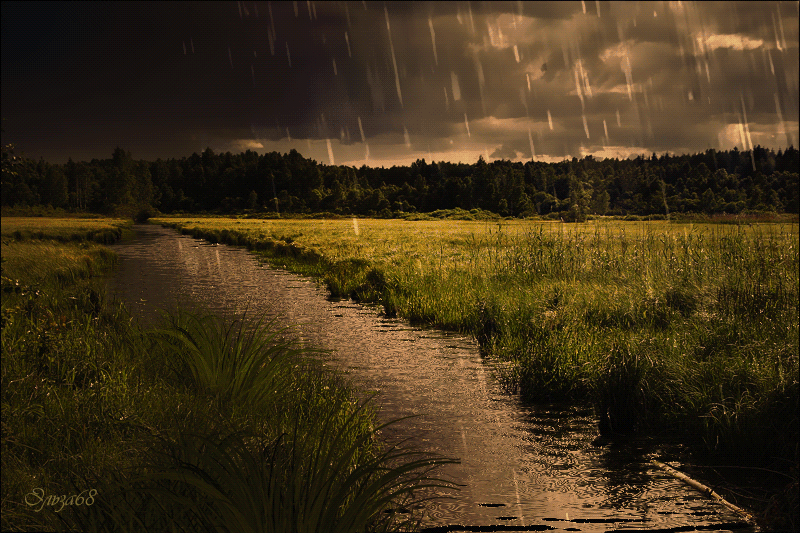 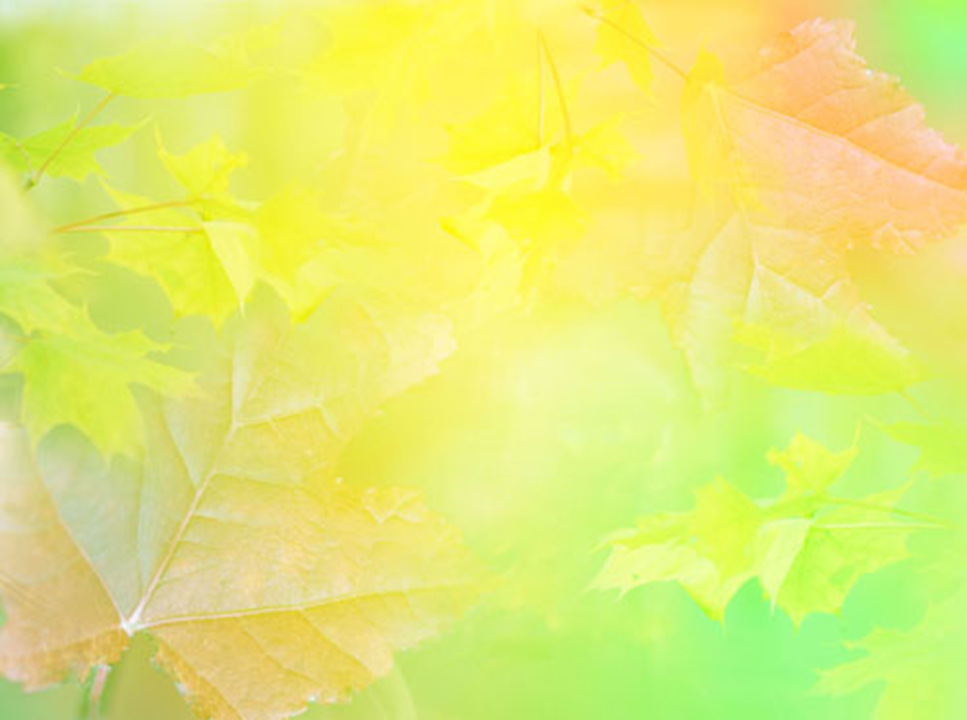 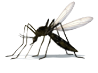 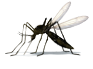 ОСЕННИЕ ПРИМЕТЫ
4. Если в октябре лист с березы и дуба опадет не чисто - жди суровую зиму. 

5. Коли в ноябре небо заплачет, то следом за дождем и зима придет.

Комары в ноябре – 
быть мягкой зиме.
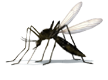 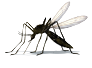 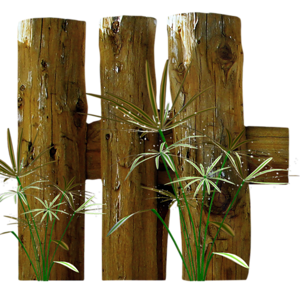 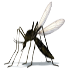 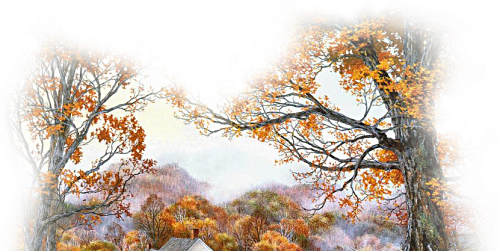 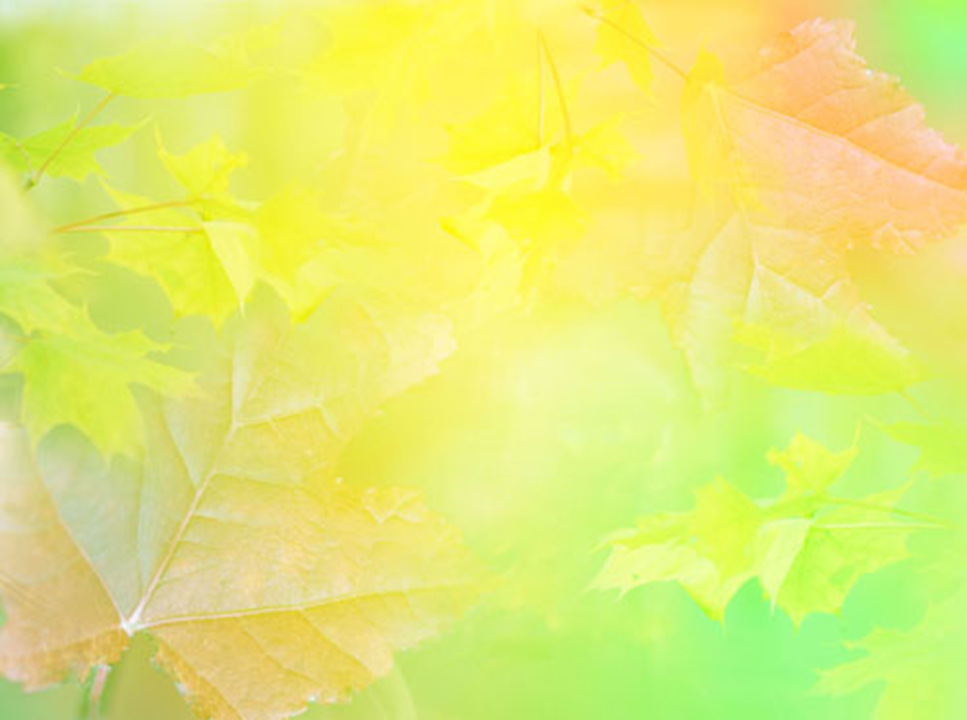 УЗНАЙ ЛИСТИК
Лист  дуба состоит из черешка и листовой пластинки. Листовая пластинка крепится к узлу стебля упругой палочкообразной частью – черешком. Черешок располагает листовую пластинку в пространстве таким образом, чтобы она улавливала больше солнечных лучей.
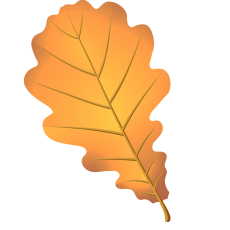 БЕРЁЗА
ДУБ
ОСИНА
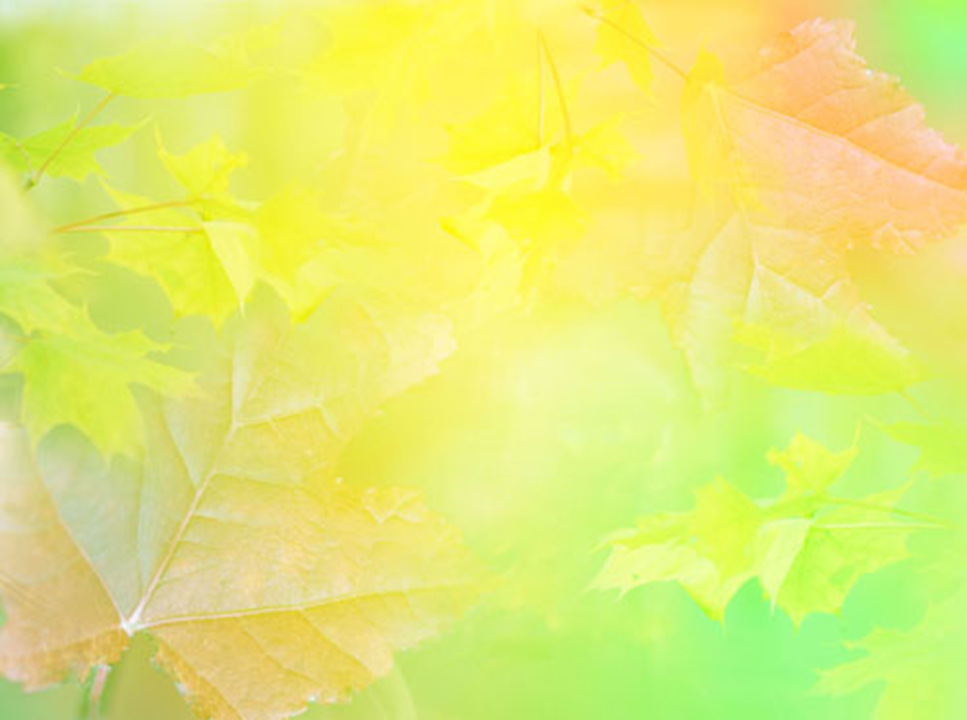 ВОССТАНОВИ ПОСЛОВИЦЫ ОБ ОСЕНИ
В сентябре днём погоже,
а после обеда зима.
В октябре до обеда осень,
а на все реки оковы куёт.
Невелика у ноября кузница,
да по утрам негоже.
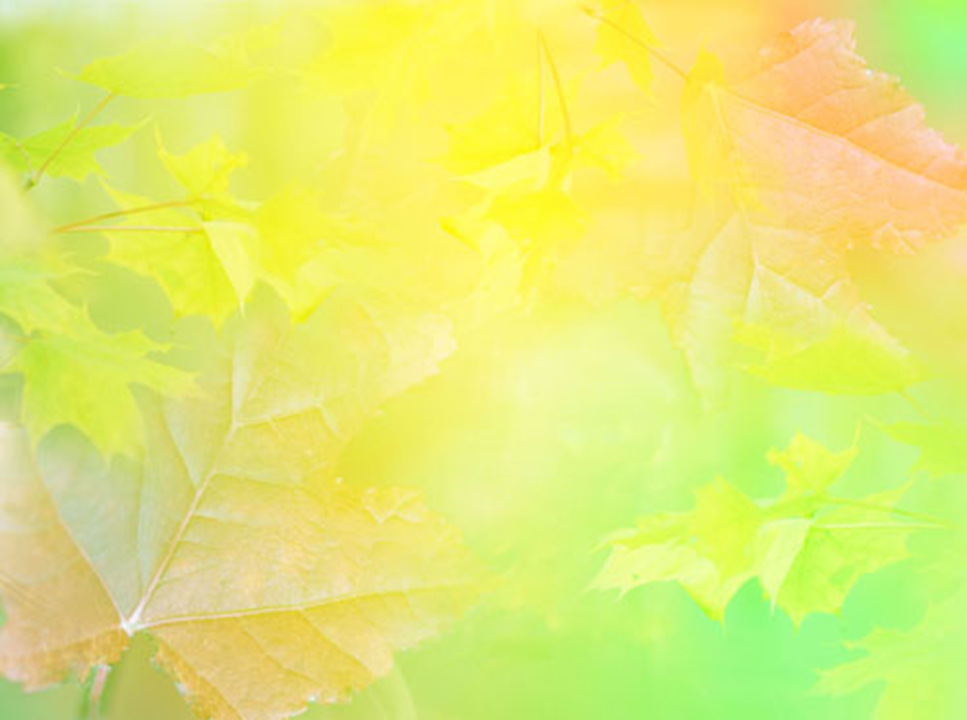 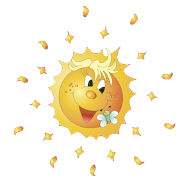 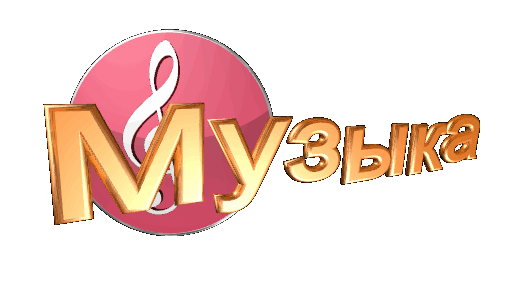 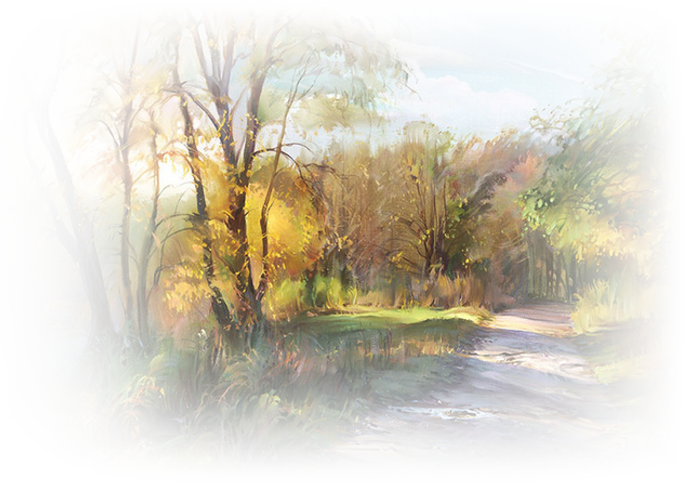 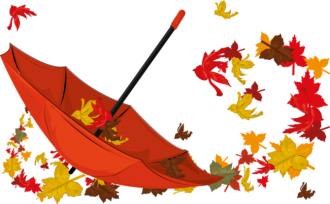 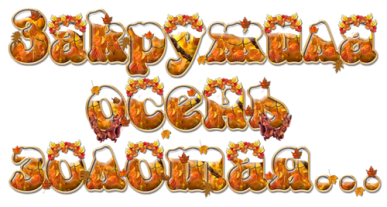 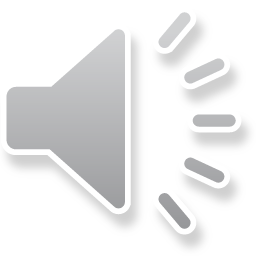 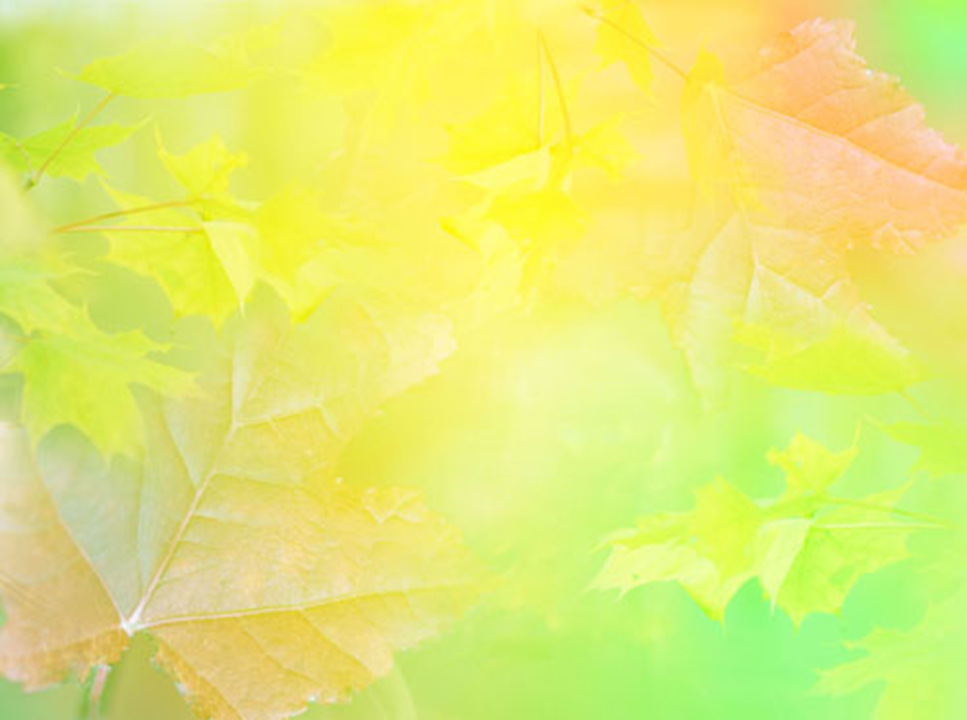 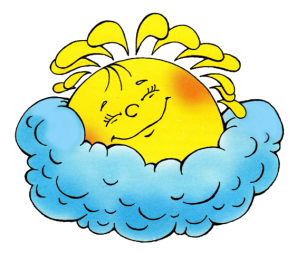 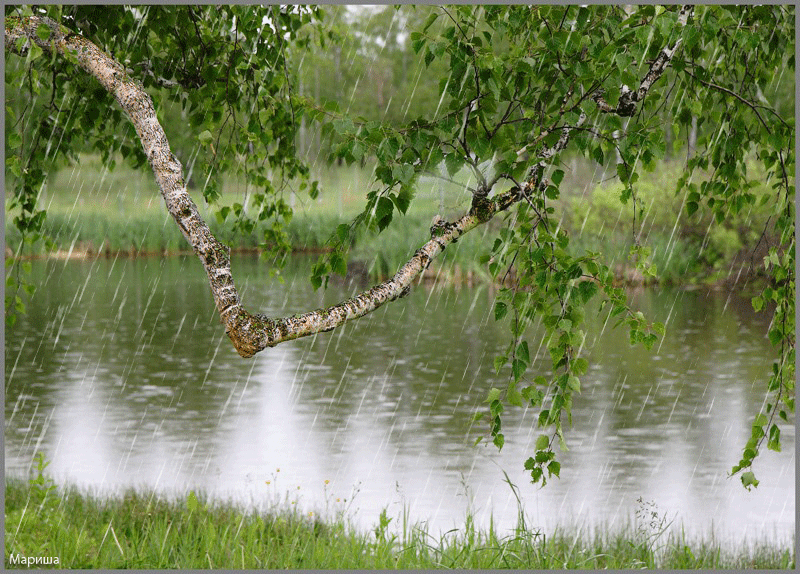 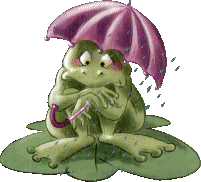 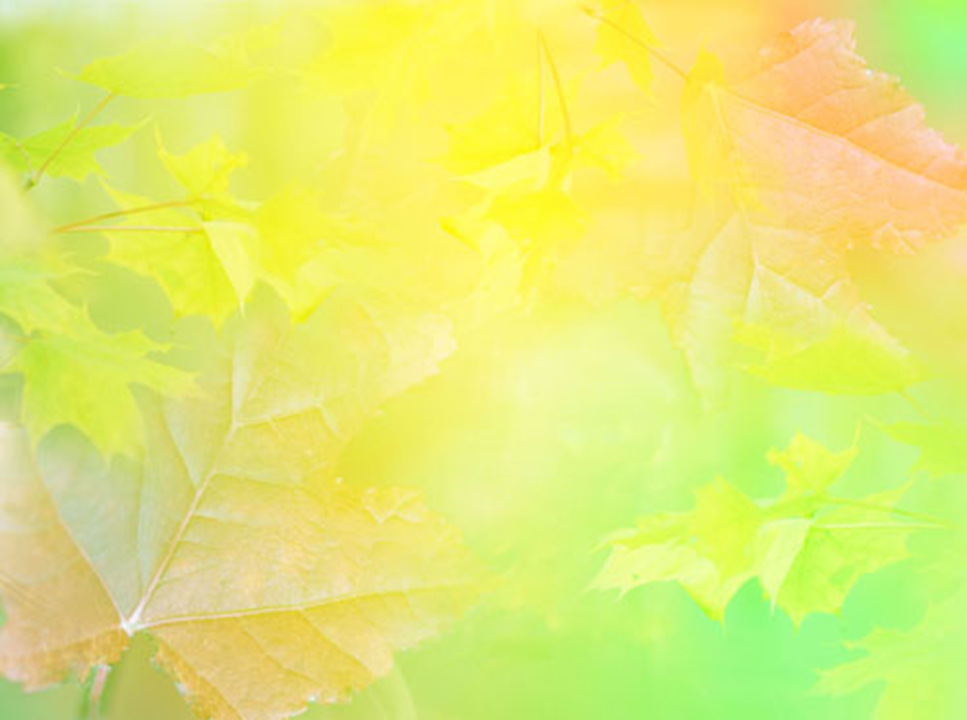 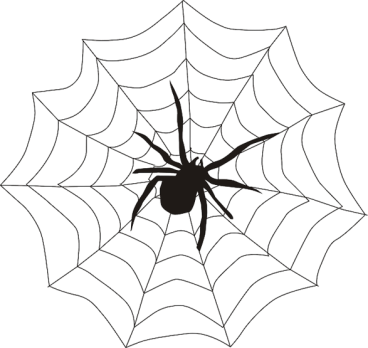 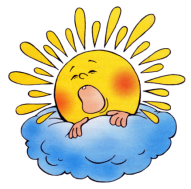 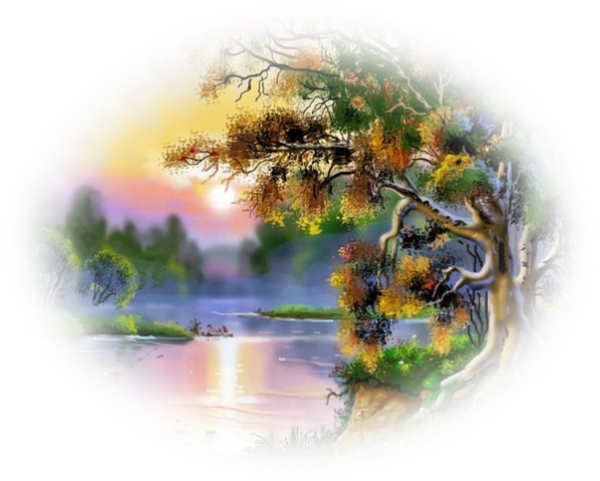 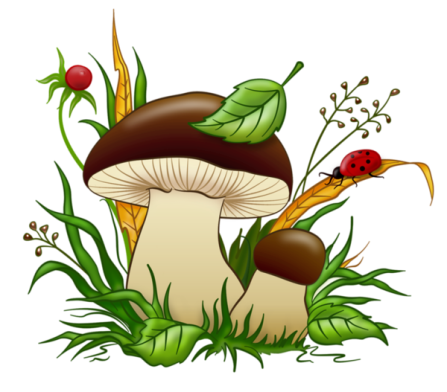 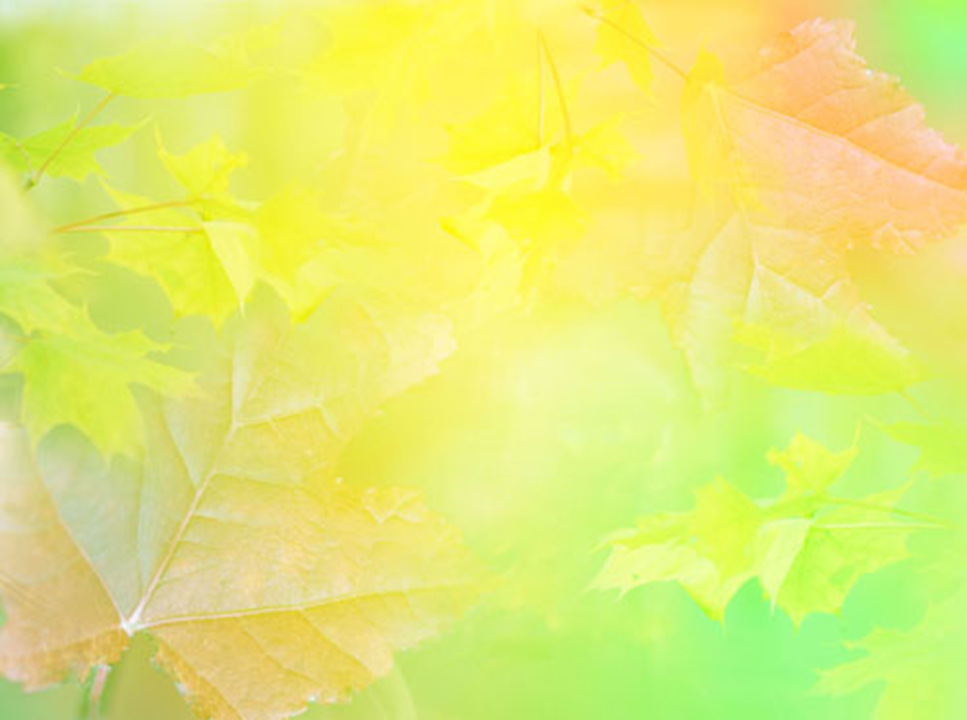 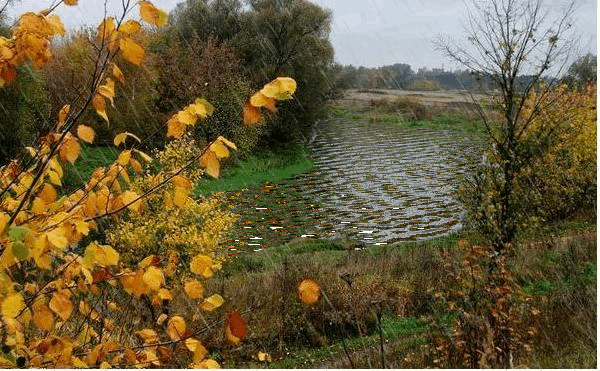 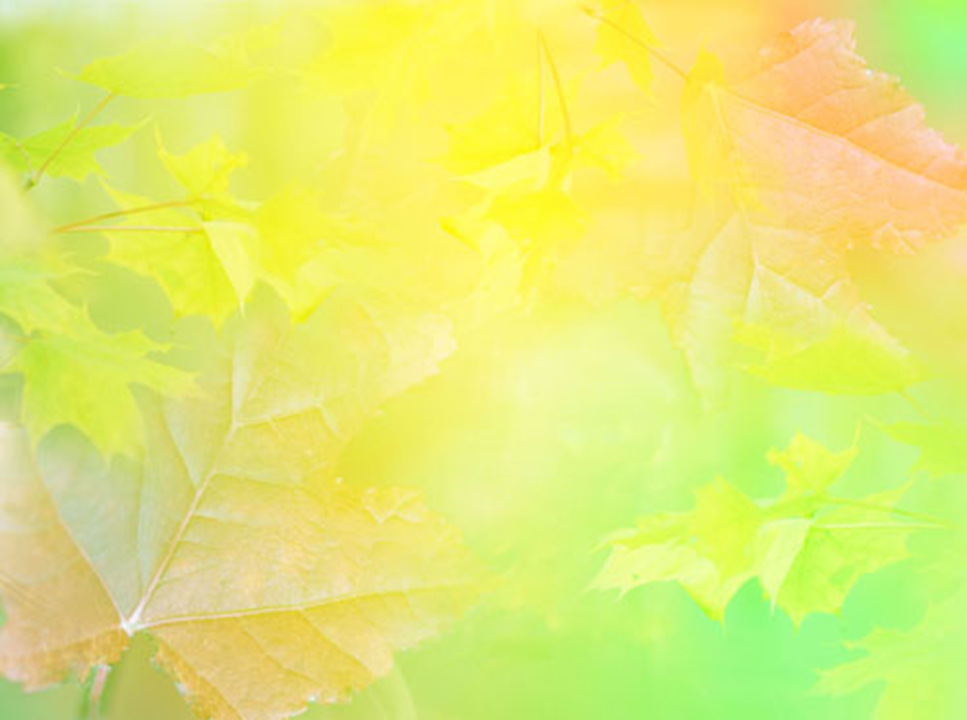 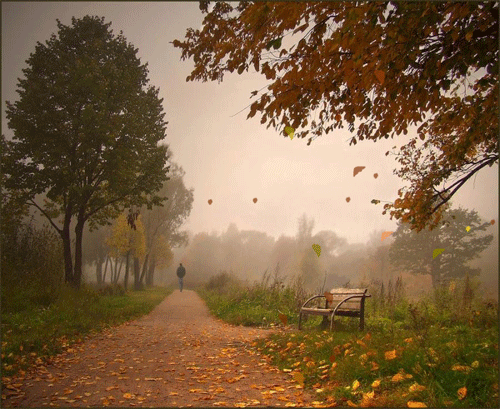 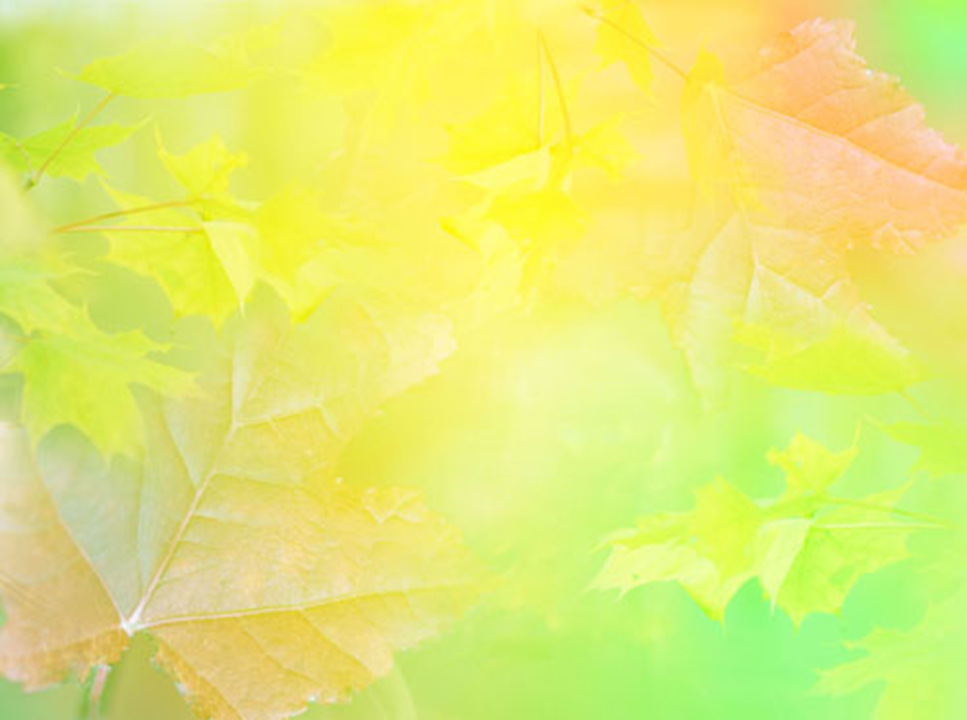 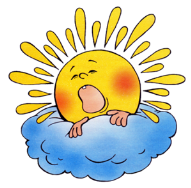 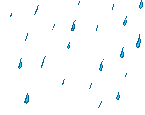 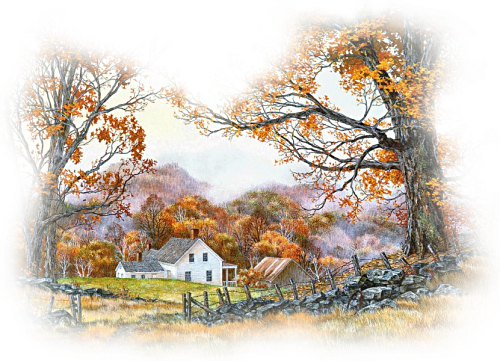 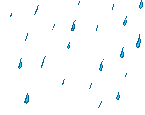 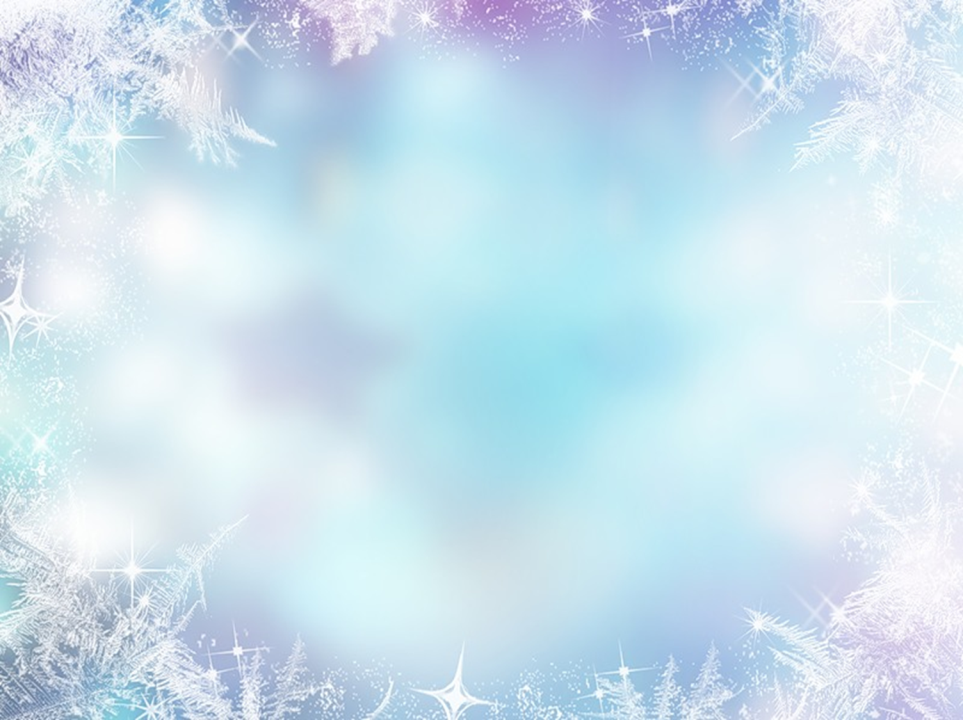 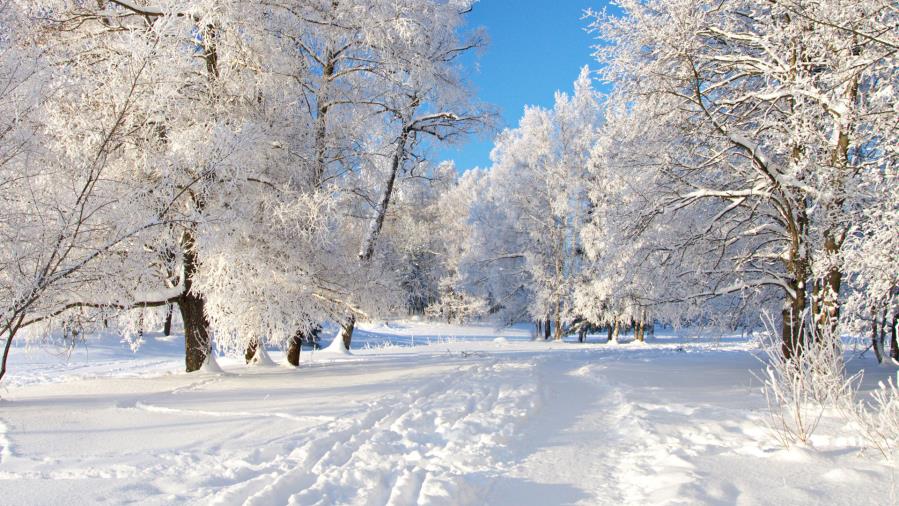 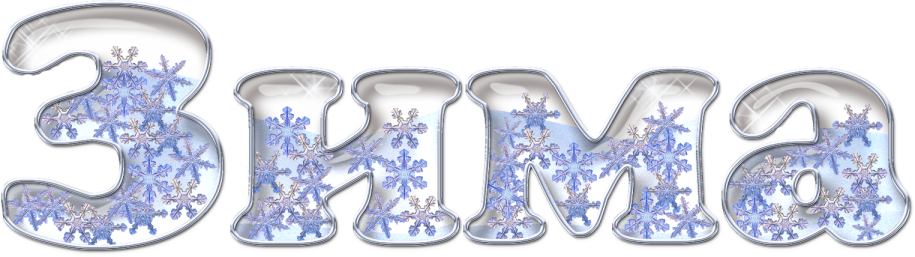 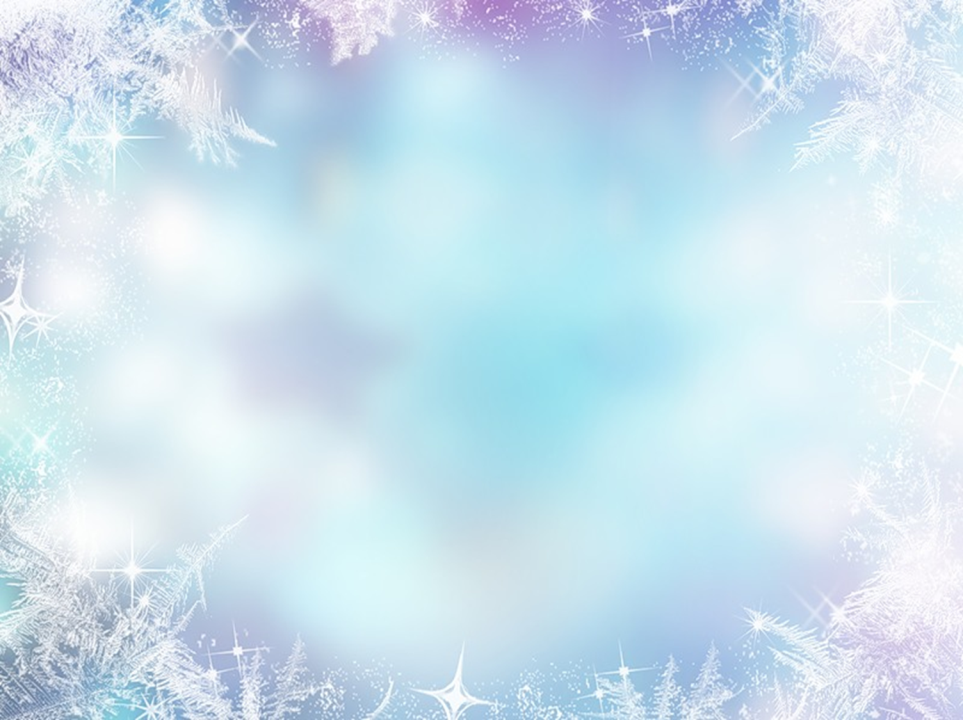 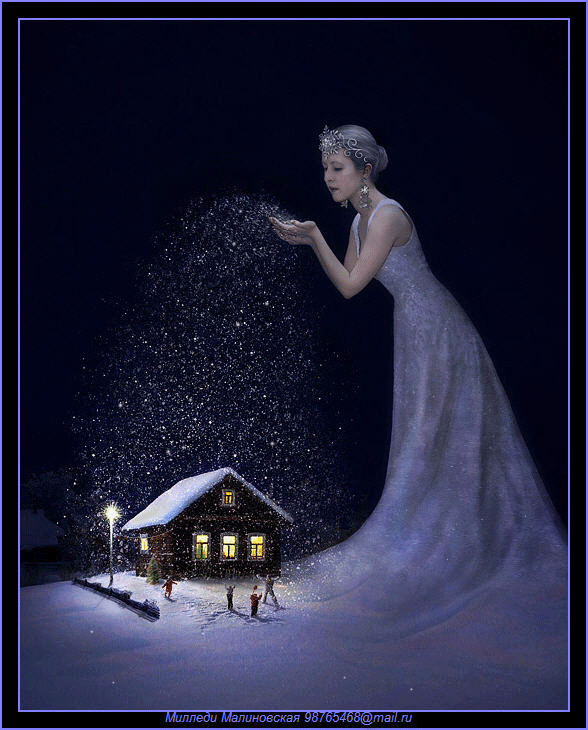 Январь
Открываем календарь -Начинается январь.В январе, в январеМного снегу во дворе.Снег - на крыше, на крылечке.Солнце в небе голубом.В нашем доме топят печки,В небо дым идет столбом.
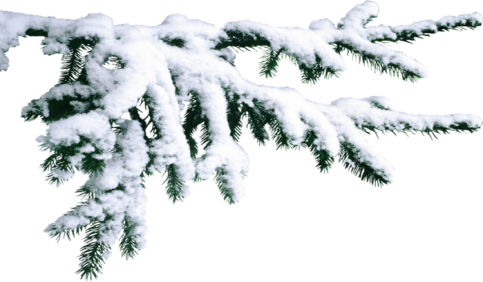 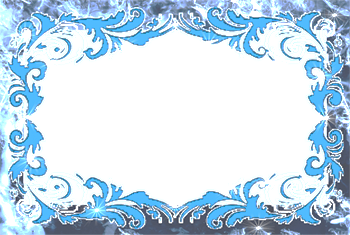 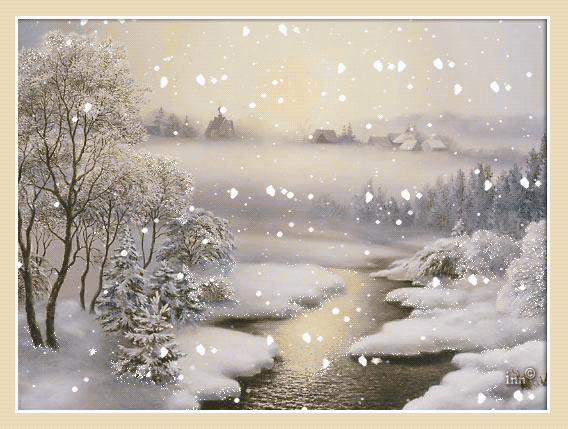 Февраль
Дуют ветры в феврале,Воют в трубах громко.Змейкой вьется по землеЛегкая поземка.
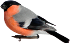 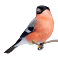 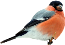 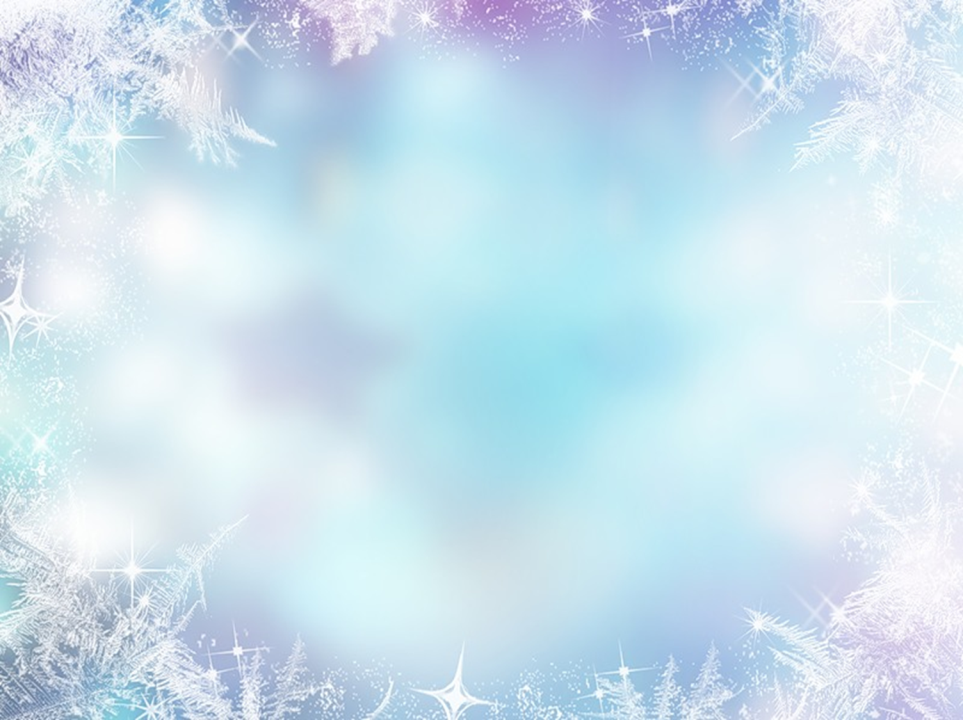 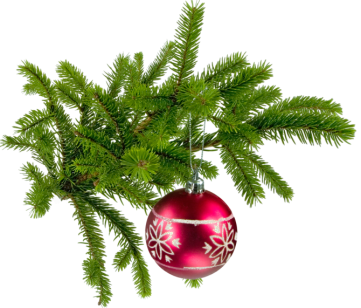 Декабрь
В декабре, в декабреВсе деревья в серебре.Нашу речку, словно в сказке,За ночь вымостил мороз,Обновил коньки, салазки,Елку из лесу привез.
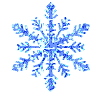 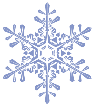 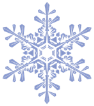 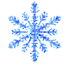 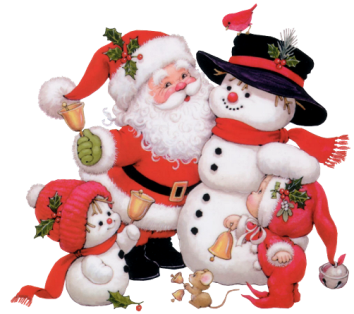 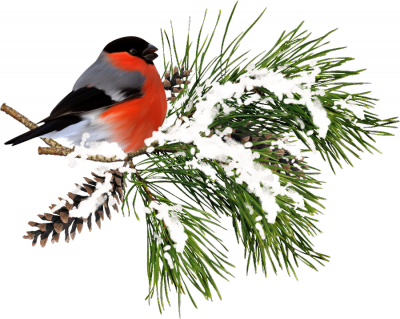 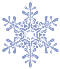 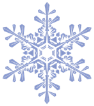 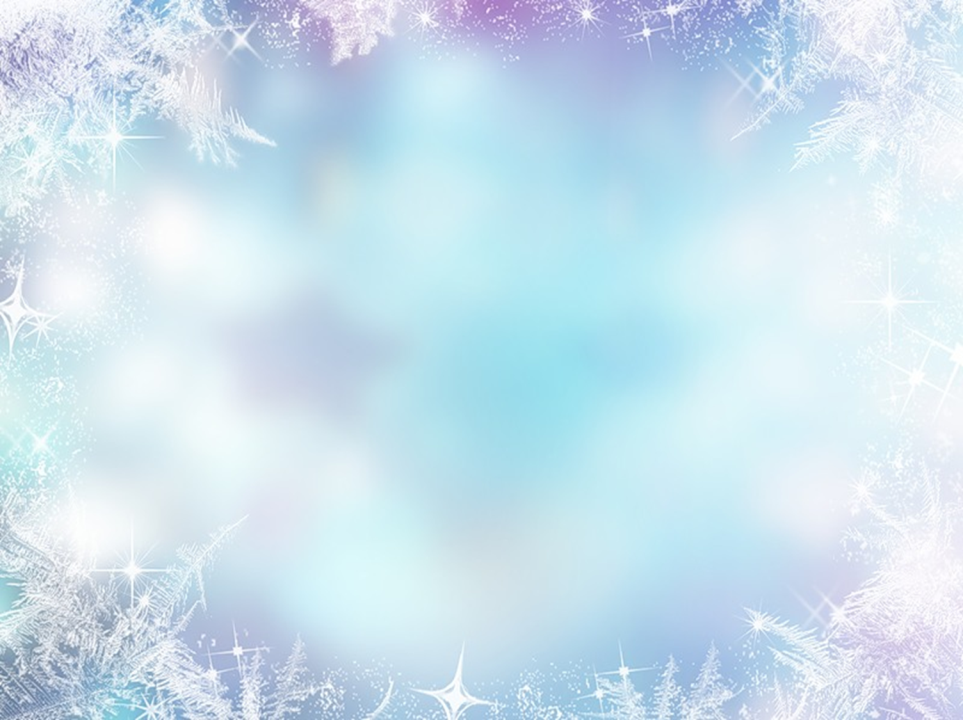 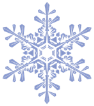 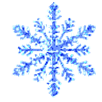 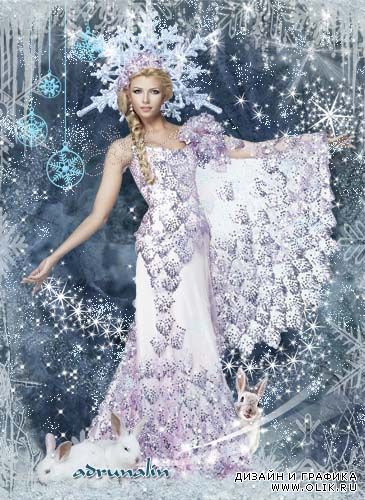 ЗИМНИЕ ПРИМЕТЫ
1. Гром зимой — к сильным морозам.
2. Декабрь снежный и холодный — будет и год плодородный.
3. Длинные сосульки в конце февраля — к долгой весне.
4.  Днем был сильный мороз, а к вечеру потеплело — жди длительную стужу.
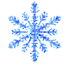 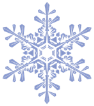 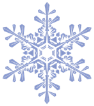 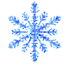 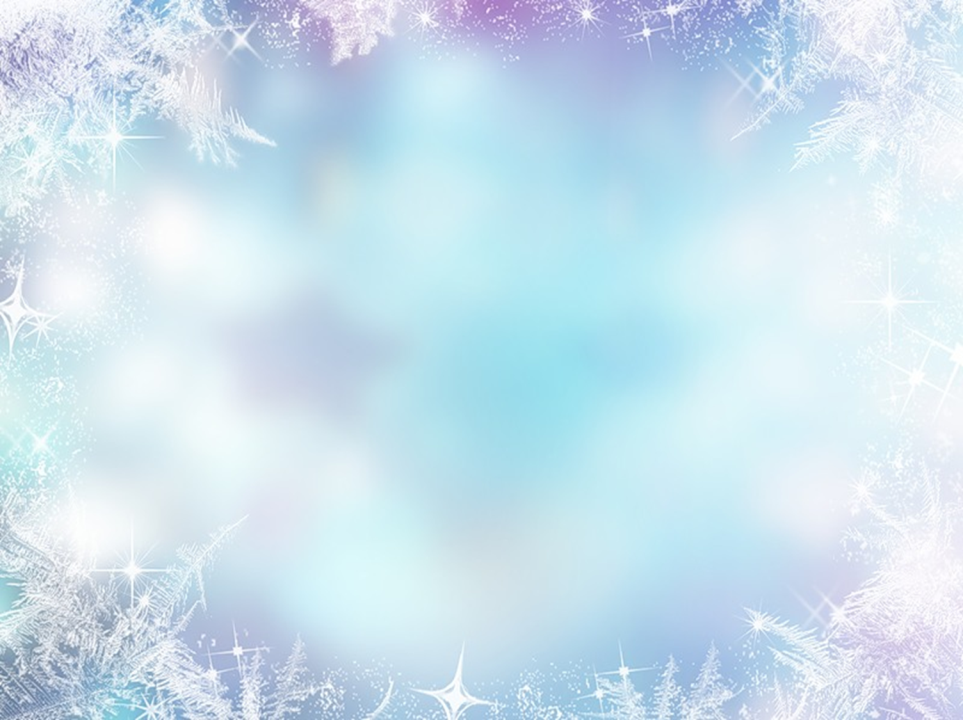 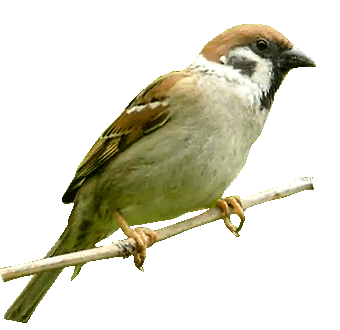 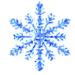 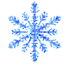 ЗИМНИЕ ПРИМЕТЫ
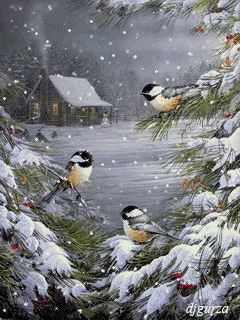 5. Дым из трубы столбом — 
к холодам.
6. Если большой иней 
на деревьях висит гладко, 
лето будет плодородным,
 с хорошей погодой.
7. Если в декабре частые ветры,
 то в марте и апреле 
на дворе будет слякоть.
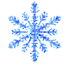 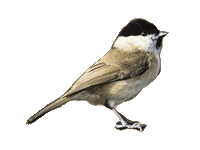 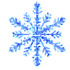 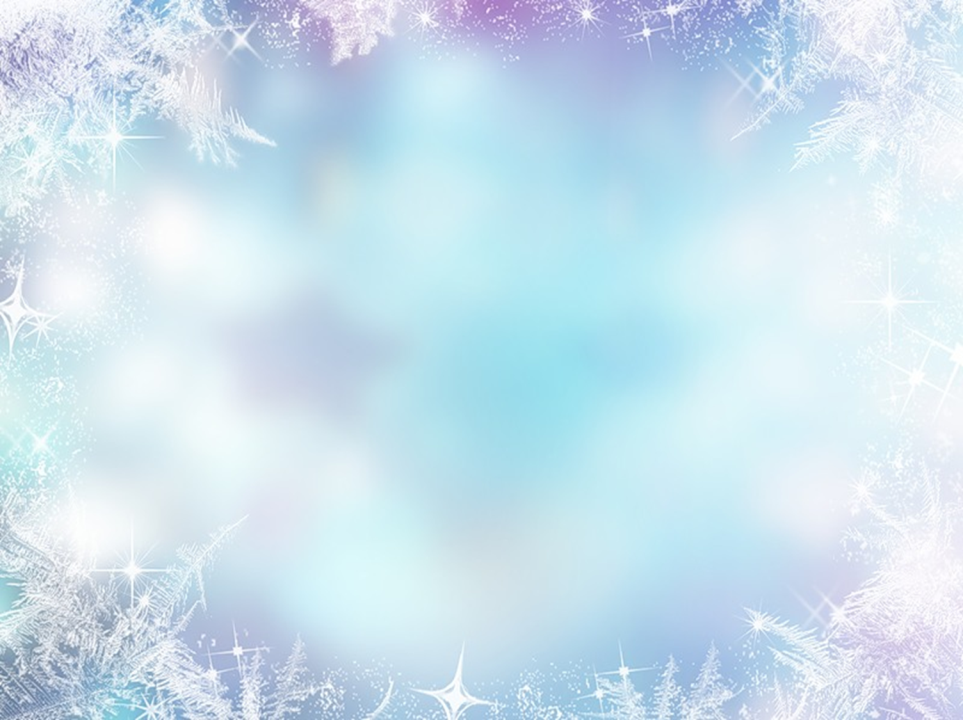 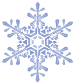 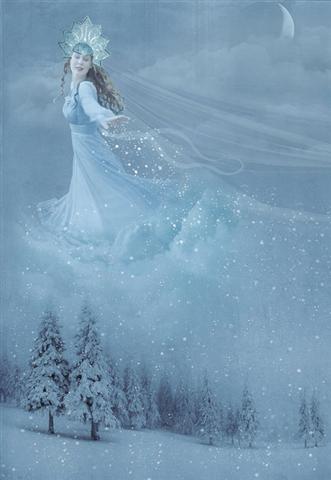 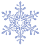 ЗИМНИЕ ПРИМЕТЫ
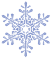 8. Если зимой сухо и холодно, то и летом будет сухо и жарко.
9. Если зимой тепло — летом будет холодно.
10. Если зимою иней — летом роса.
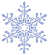 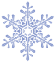 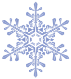 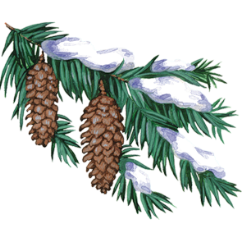 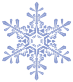 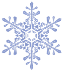 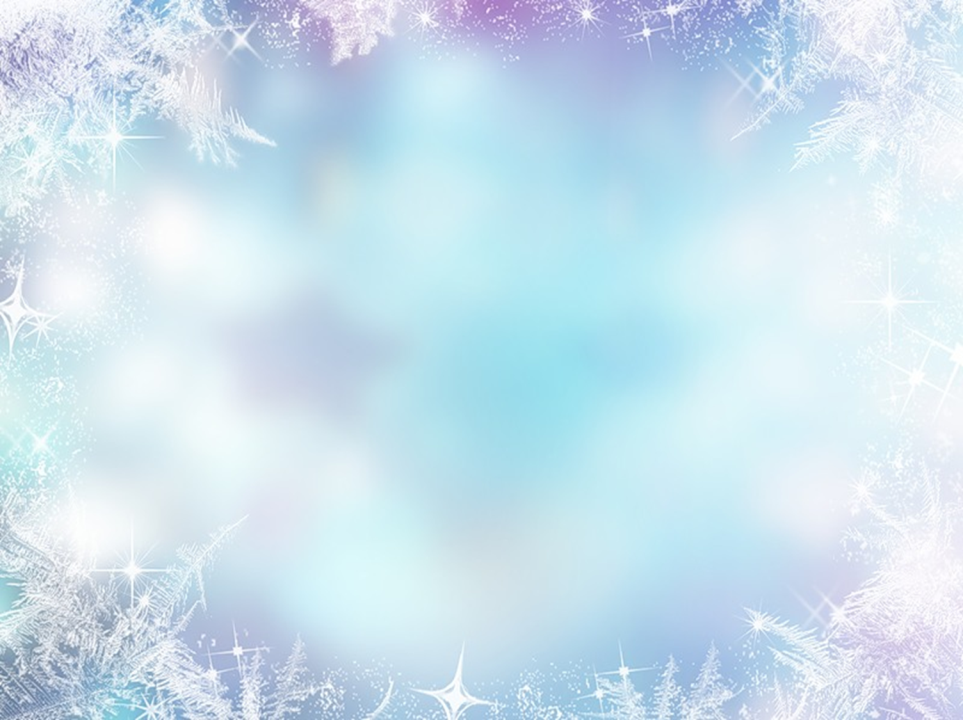 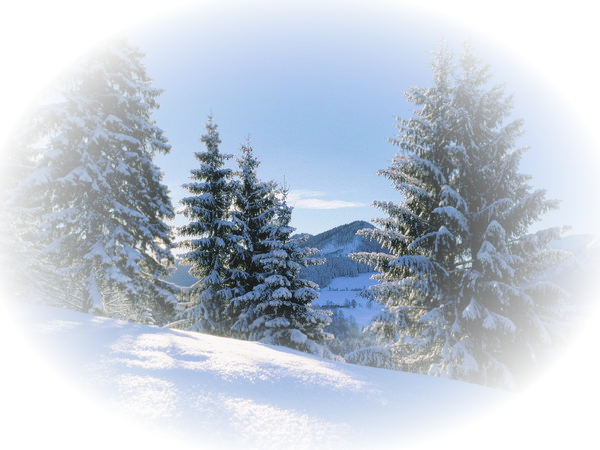 ЗИМНИЕ ПРИМЕТЫ
11. Если зимою сухо и холодно, летом сухо и жарко.
12. Туманный круг около солнца или разорванный круг около луны — к метели.
13. Туманы в феврале предвещают дождливый год.
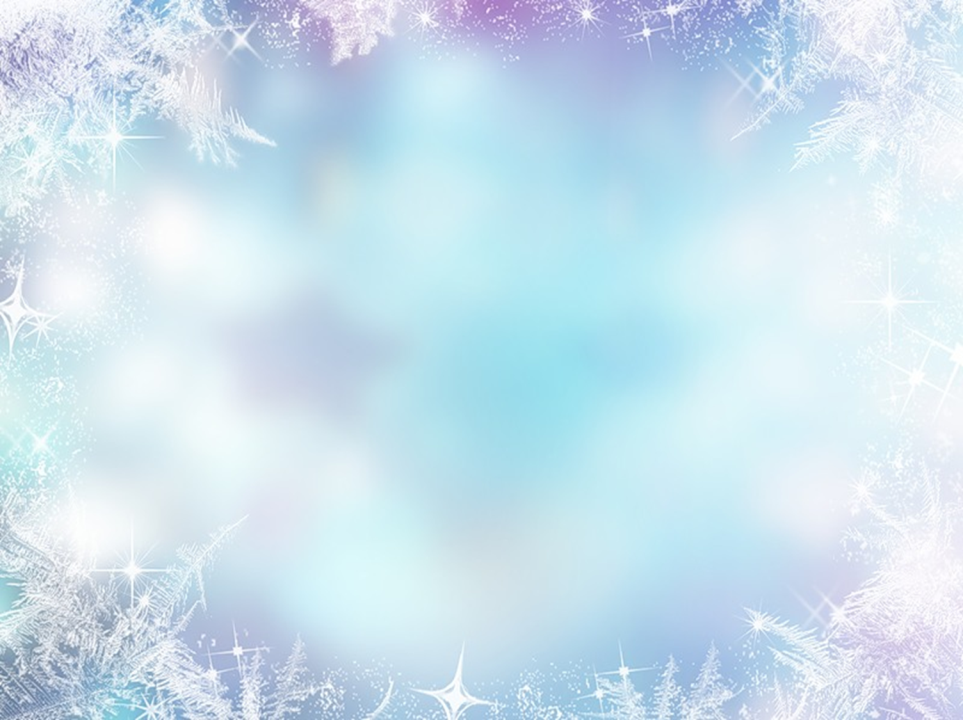 ВОССТАНОВИ ПОСЛОВИЦЫ О ЗИМЕ
В зимний холод
да стоять не велик.
Зима спросит,
всякий молод.
Мороз не велик,
что летом припасено.
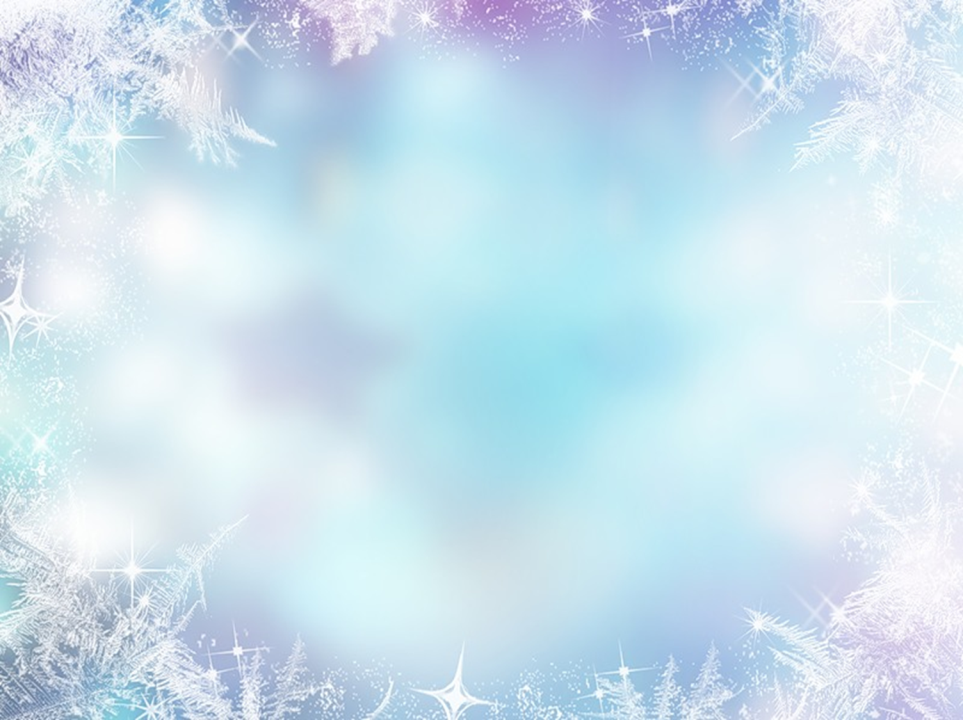 КТО ЗАЛЁГ В ЗИМНЮЮ СПЯЧКУ?
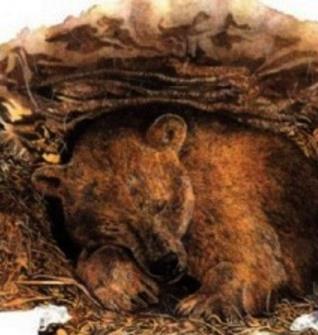 Перед залеганием в берлогу  МЕДВЕДЬ должен накопить питательные вещества. Он – всеядное животное, но большую часть его рациона  составляют корма растительного происхождения: ягоды, травянистые растения, желуди, орехи.
БАРСУК
МЕДВЕДЬ
ЕНОТ
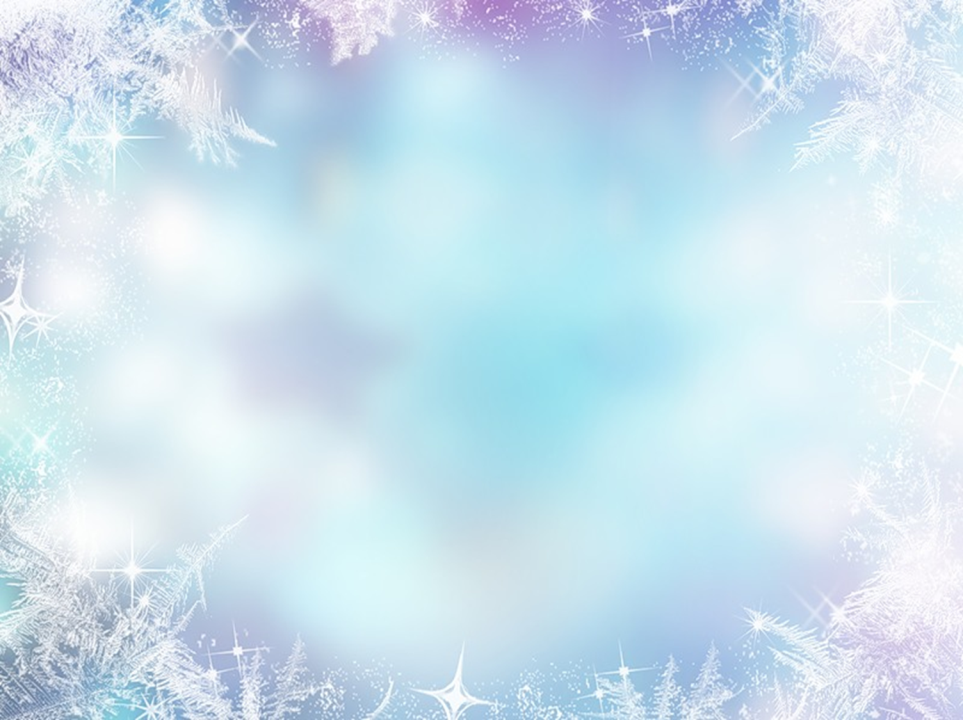 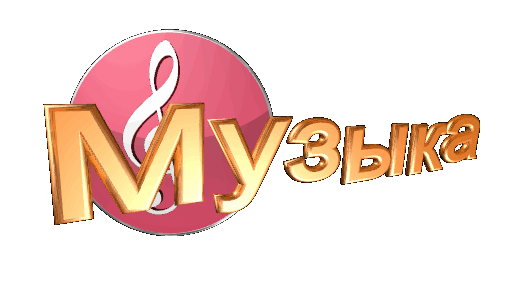 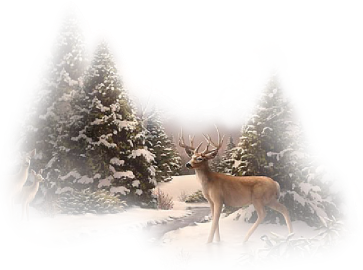 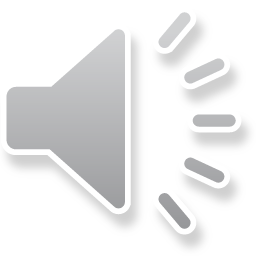 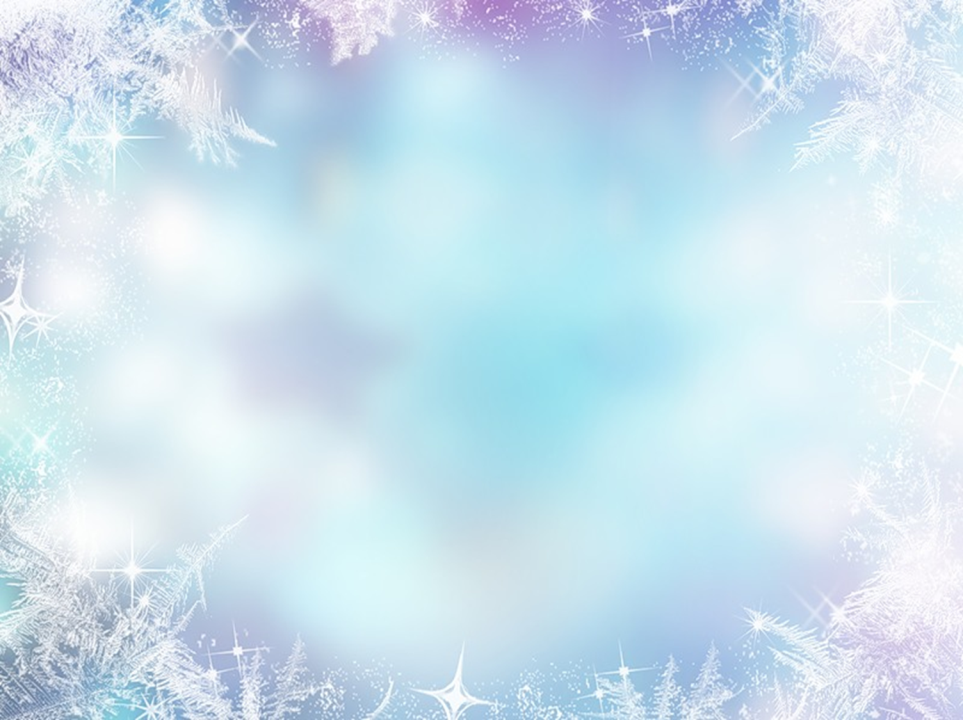 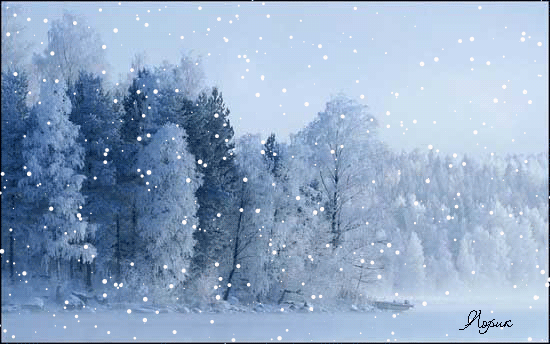 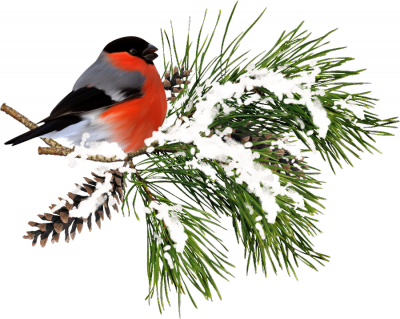 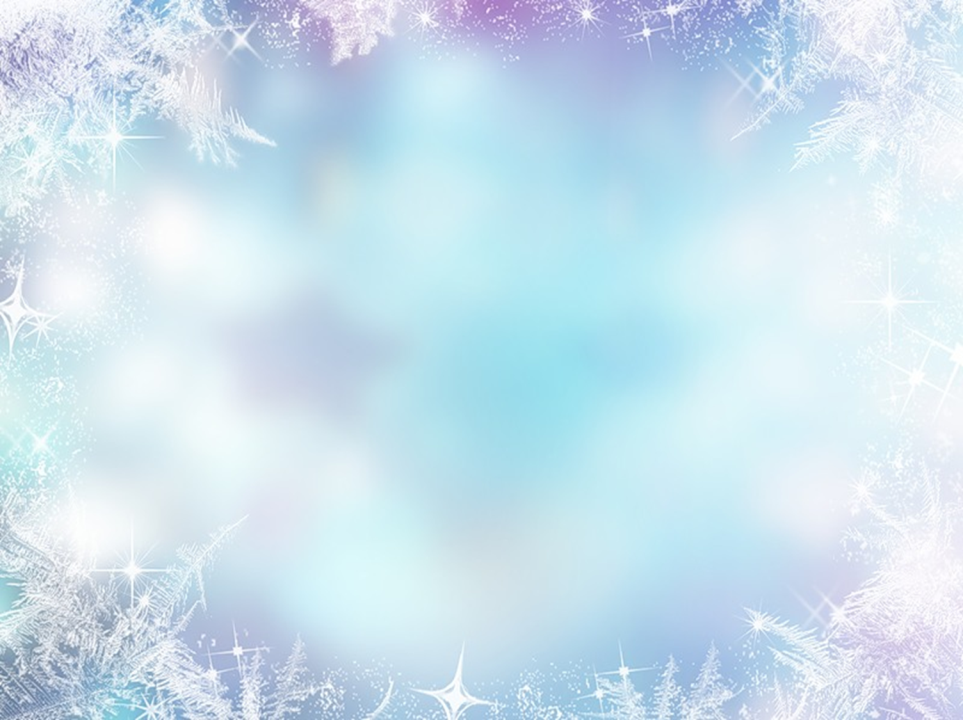 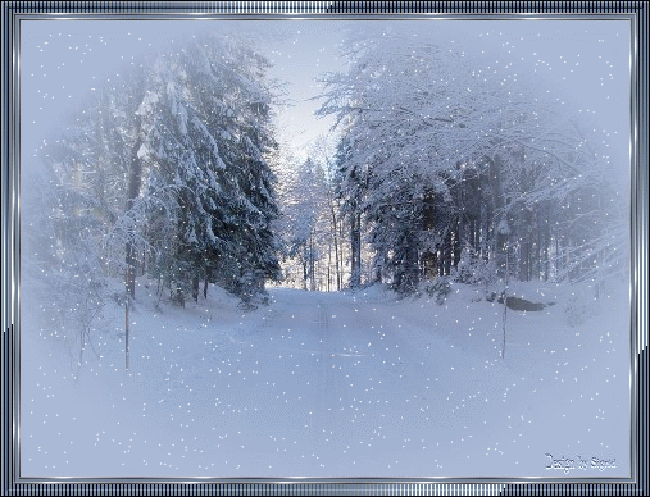 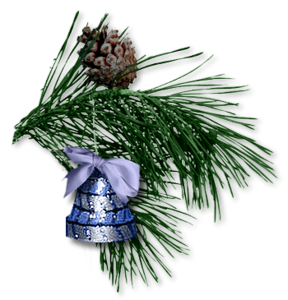 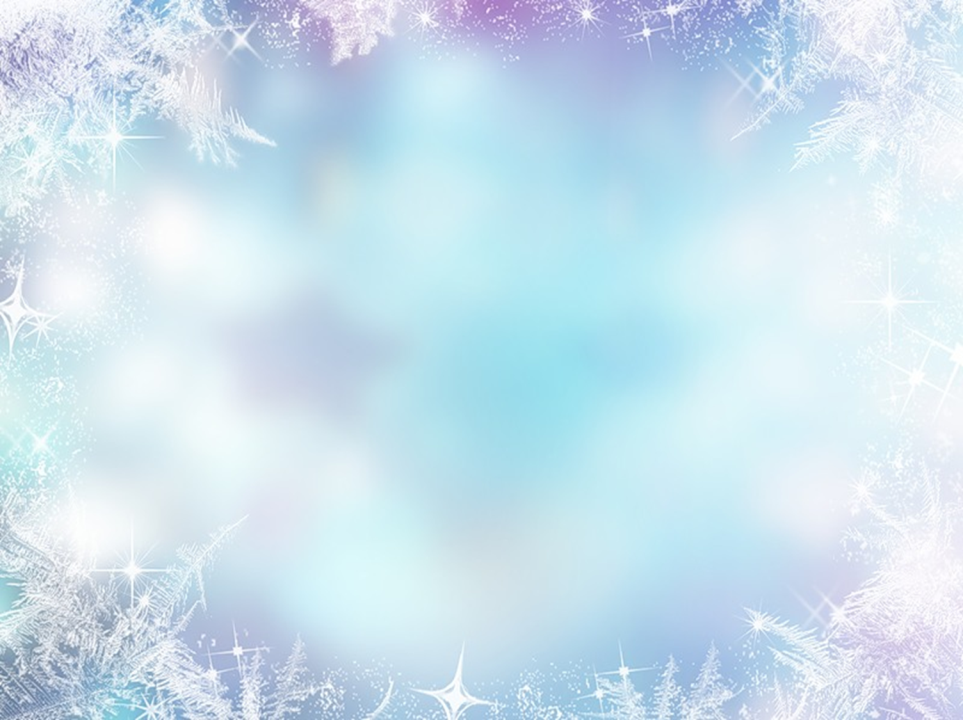 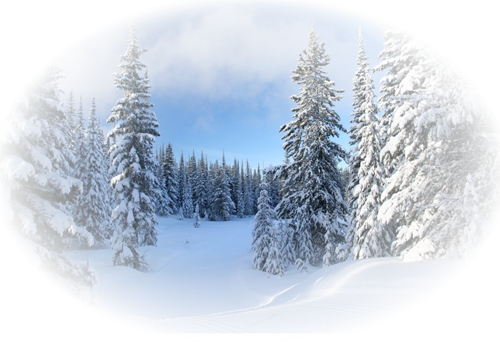 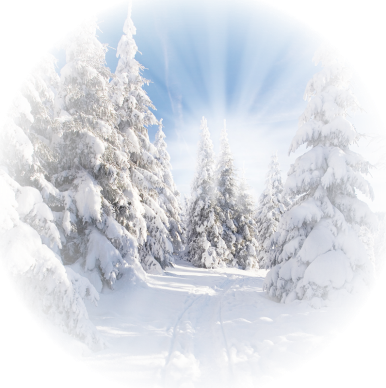 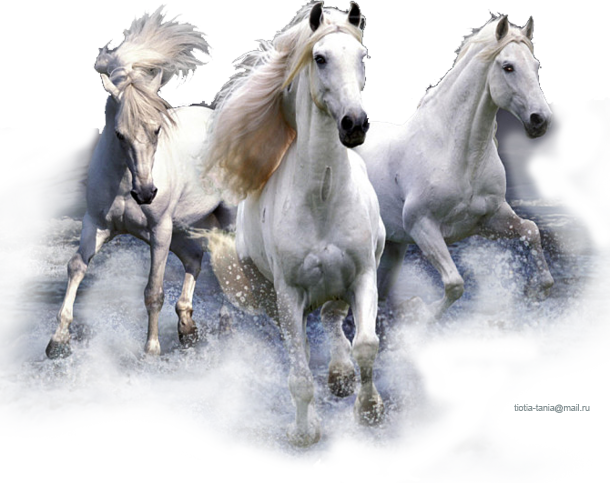 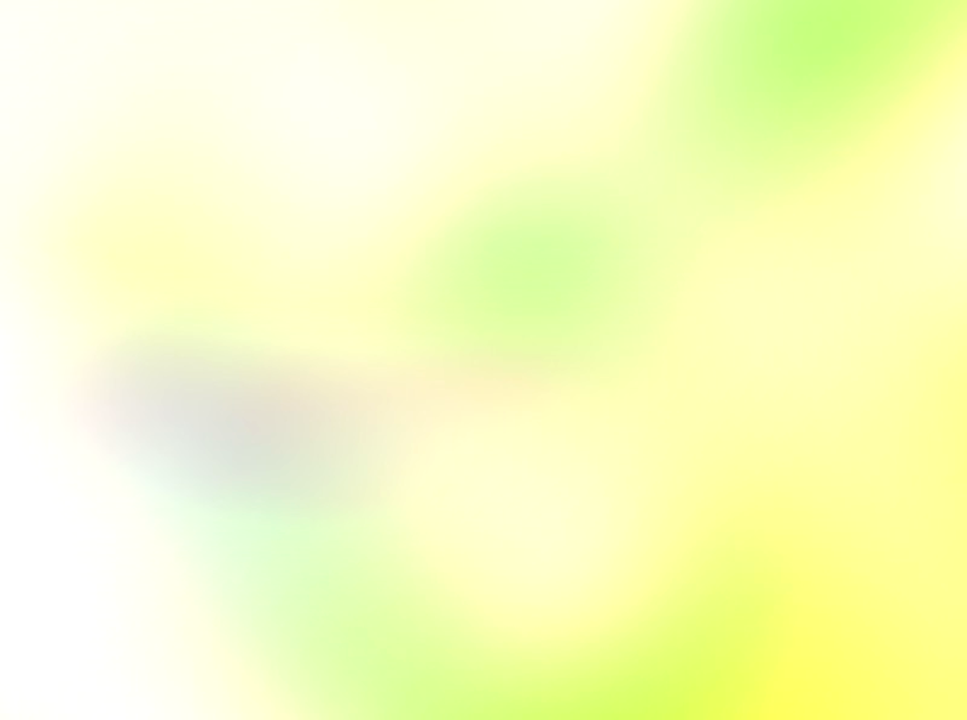 ВМЕСТО  ЗАКЛЮЧЕНИЯ
Стихи
Афоризмы
Музыка
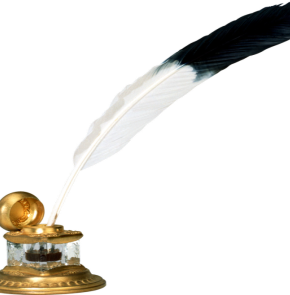 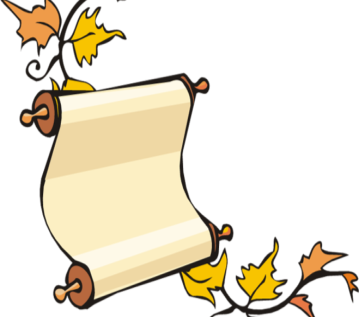 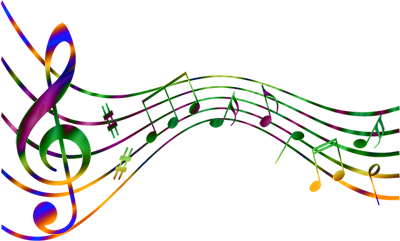 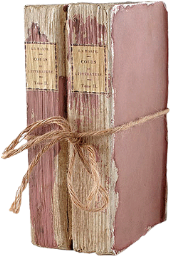 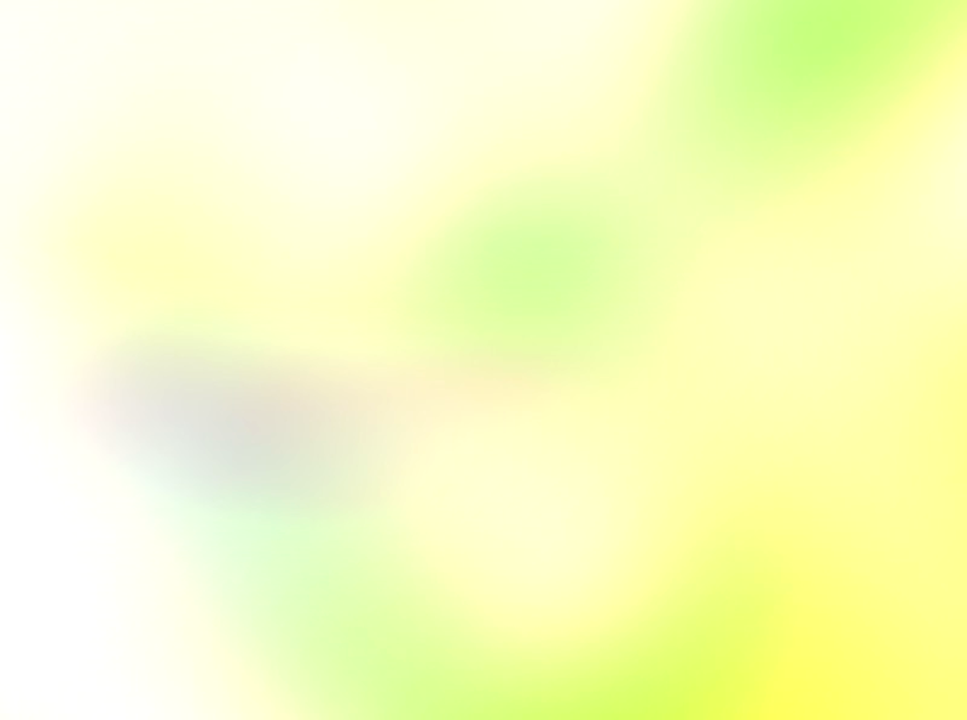 Времена года
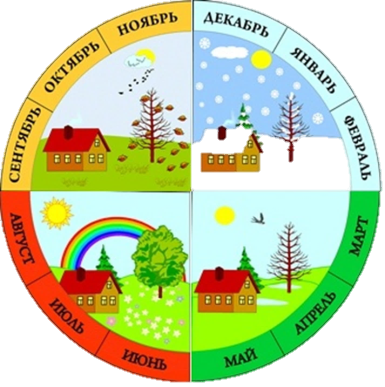 Придумала мать дочерям имена,Вот Лето и Осень, Зима и Весна.Приходит Весна – зеленеют леса,И птичьи повсюду звенят голоса.А Лето пришло – всё под солнцем
 			 цветёт,И спелые ягоды просятся в рот.Нам щедрая Осень приносит 
 			плоды,Дают урожаи поля и сады.Зима засыпает снегами поля.Зимой отдыхает и дремлет земля.
(А. Кузнецова)
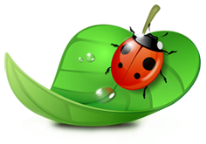 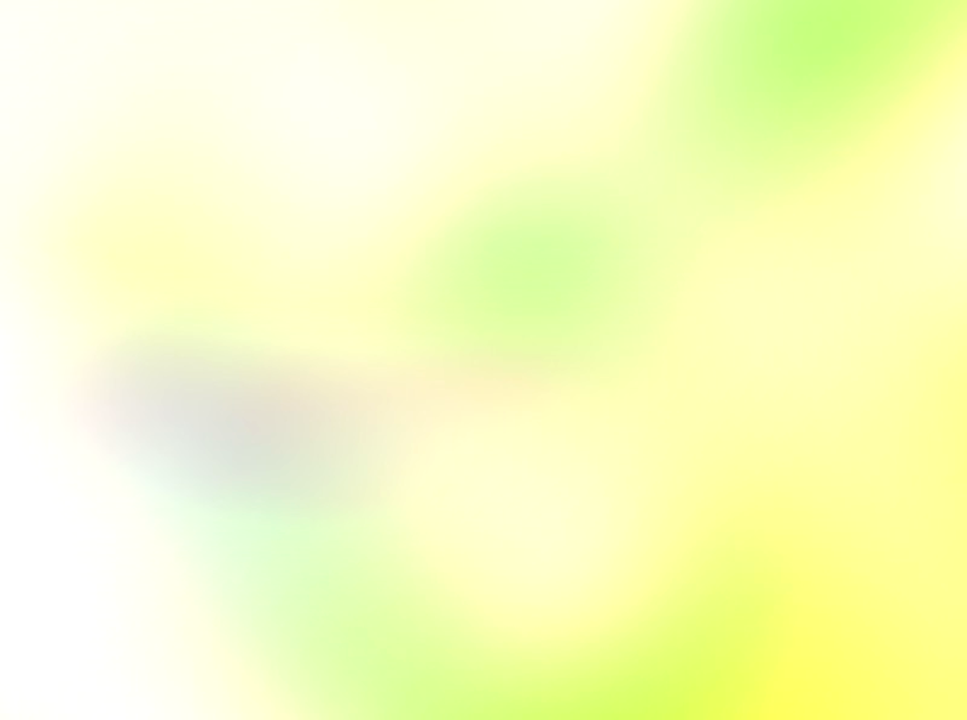 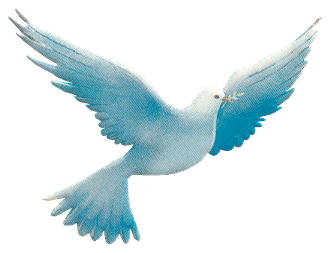 «Нас в любое время года
Учит мудрая природа.
Учит по календарю – 
По живому букварю …»
(В.В. Орлов)
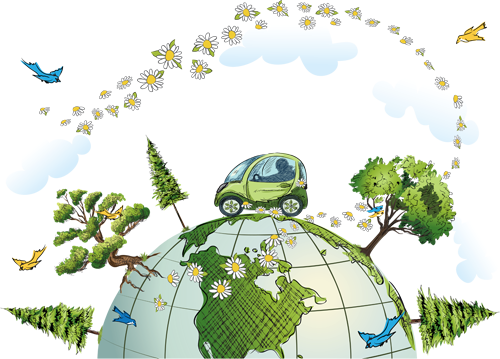 «Познать природу родного края можно либо своими глазами, либо с помощью книги.»
(М.В. Ломоносов)
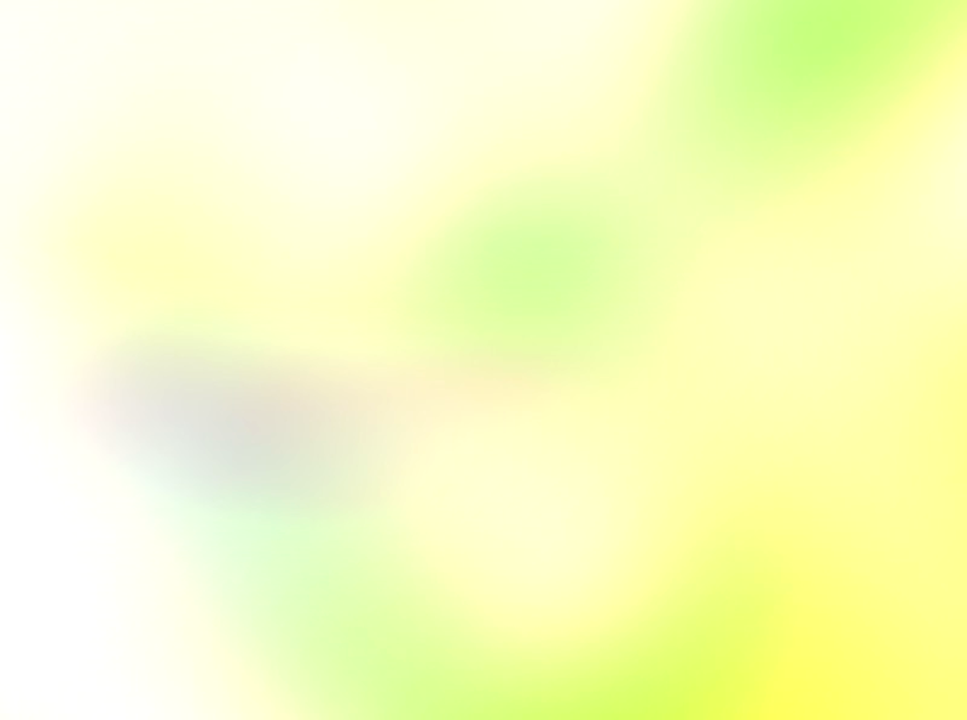 «Природа – это самая лучшая из книг, написанная на особом языке. Этот язык надо изучать.»
(Н.Г. Гарин-Михайловский)
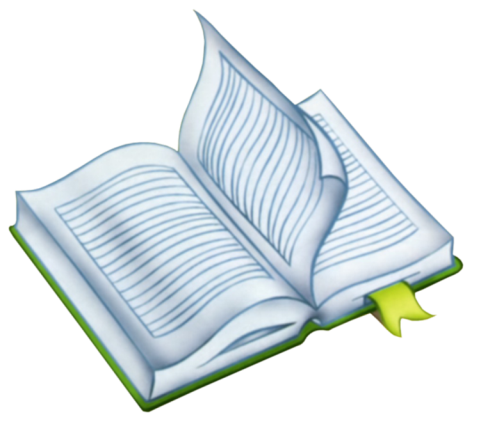 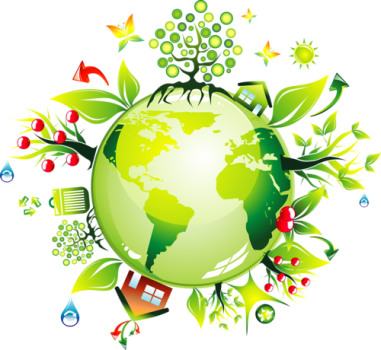 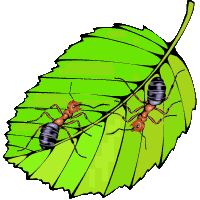 «Природа – это книга, которую надо прочитать и правильно понять, ошибочное понимание приносит большой вред.»
(М. Налбандян)
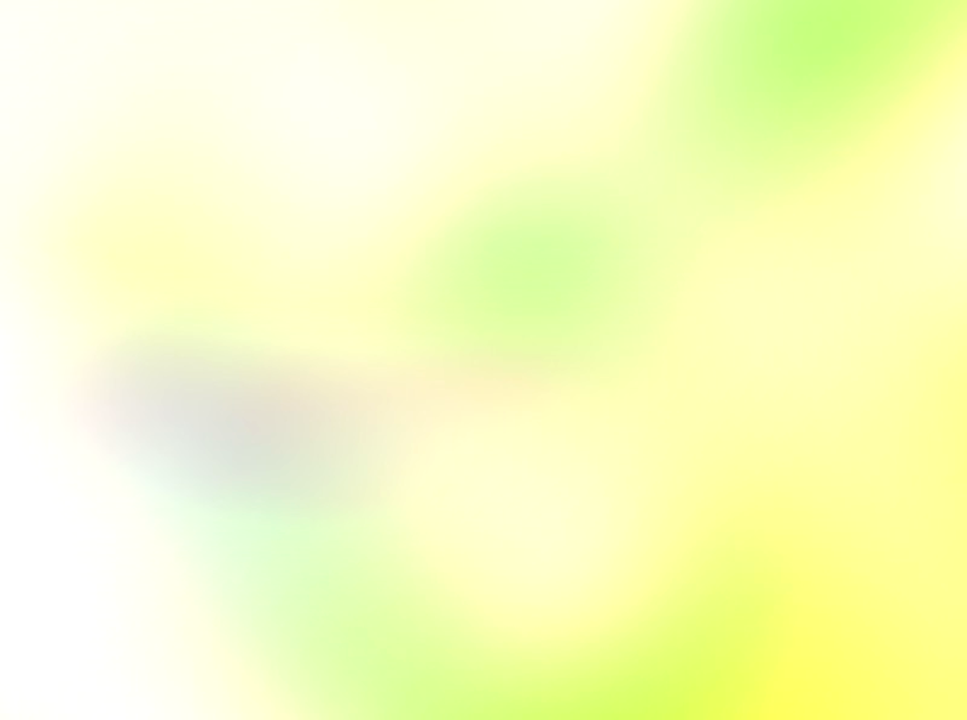 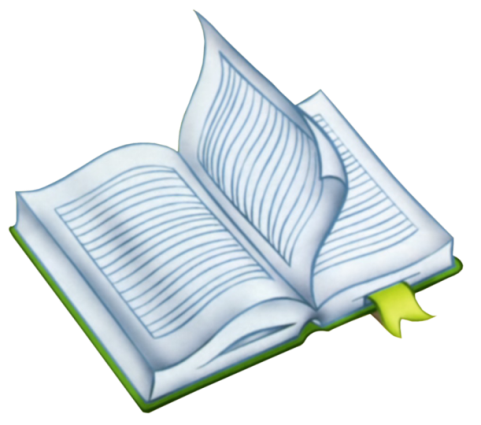 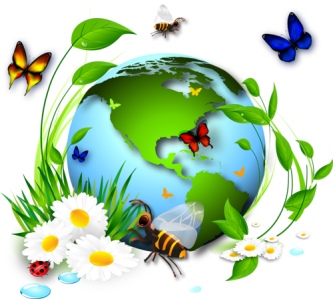 «Природа – единственная 
книга, на всех своих 
страницах заключающая
 глубокое содержание»
(Иоганн Вольфганг Гёте)
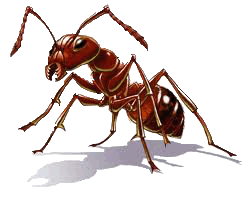 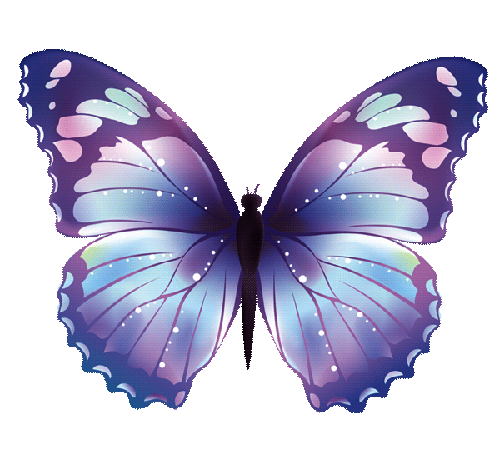 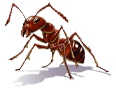 «Великая книга природы открыта перед всеми, и в этой великой книге до сих пор … прочтены только первые страницы»»
(Фёдор Иванович Тютчев)
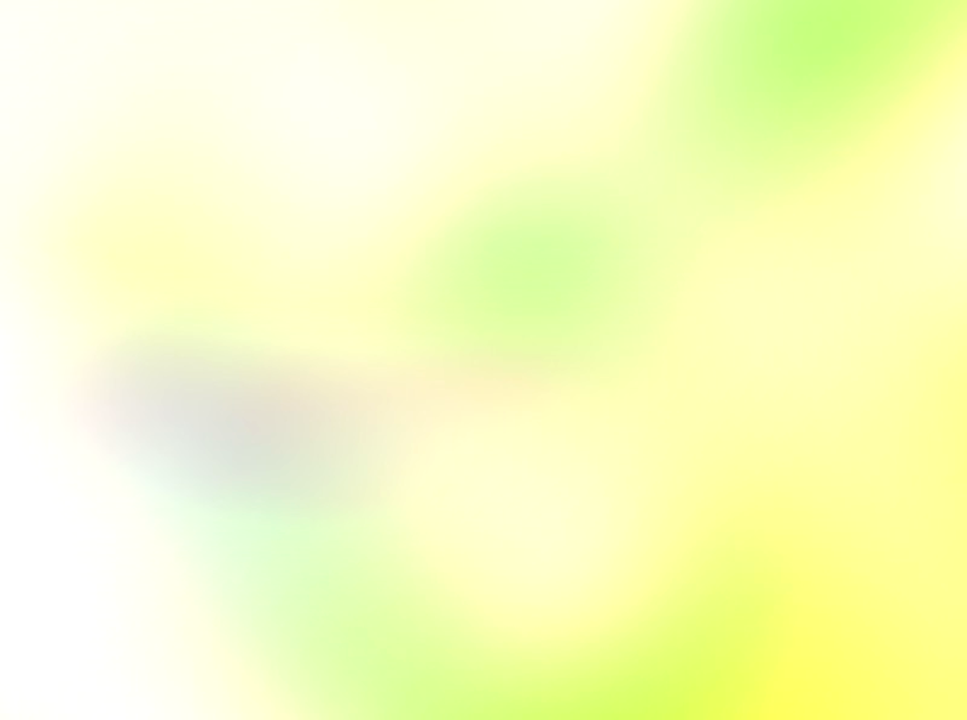 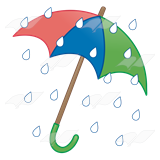 «Охранять природу – значит охранять Родину»
(М.М. Пришвин)
«Любовь к родной стране 
начинается с любви к природе»
(К.Г. Паустовский)
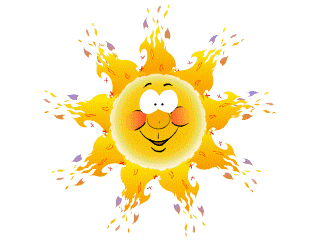 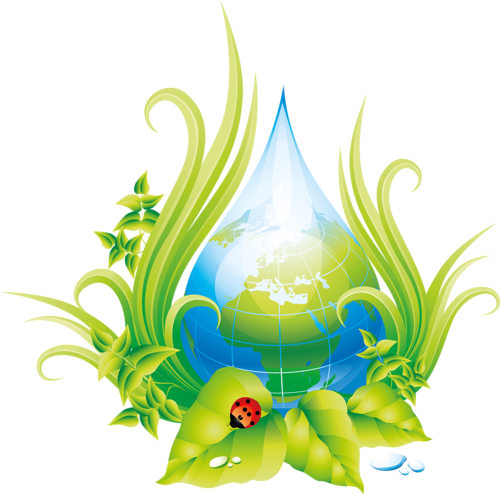 «Как прекрасна Земля
 и на ней человек»
(С.А. Есенин)
«Природу не уродуй,
Природу не обидь.-
Родился человеком,
Так надо им и быть!»
(Э.Э. Мошковская)
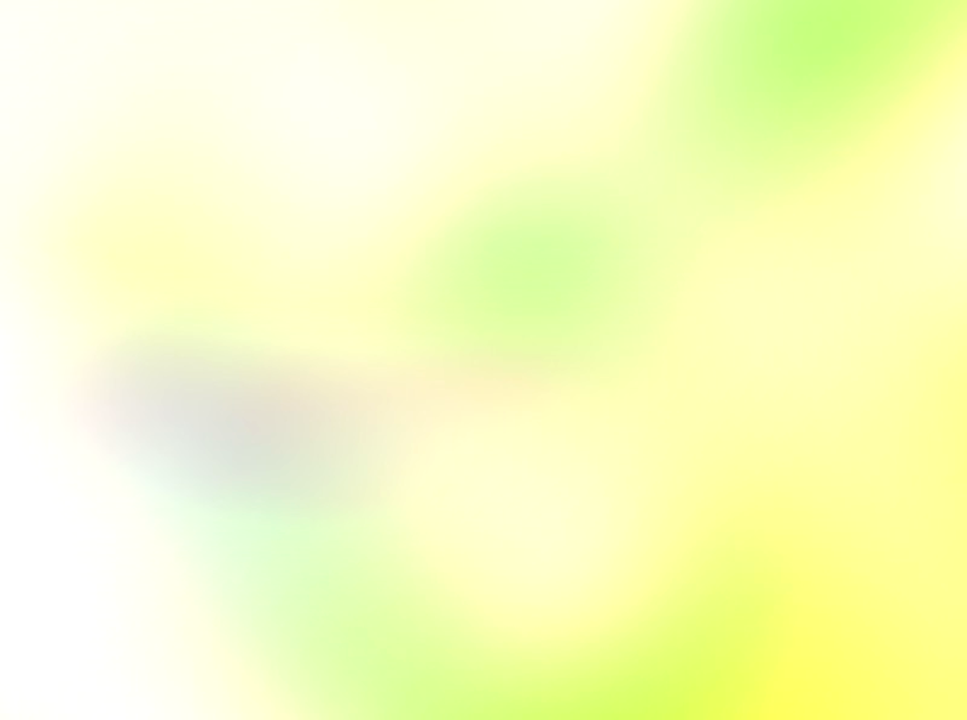 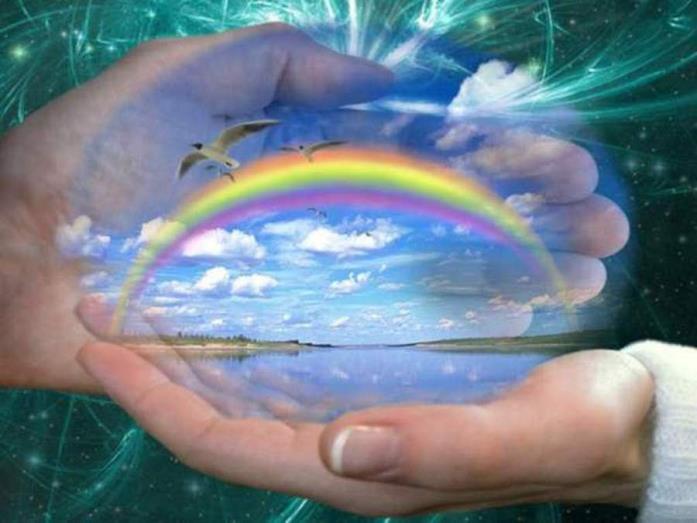 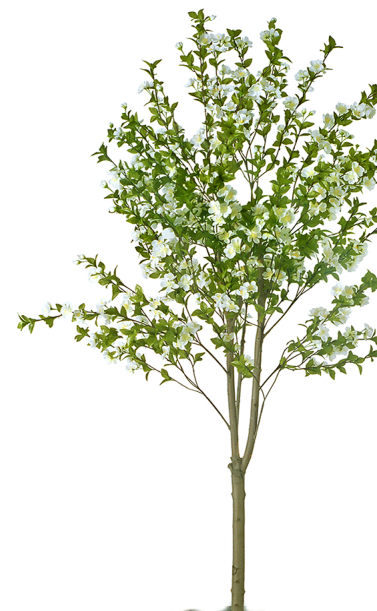 «В наставницы я взял природу, учительницу 
всех учителей»
(Леонардо да Винчи)
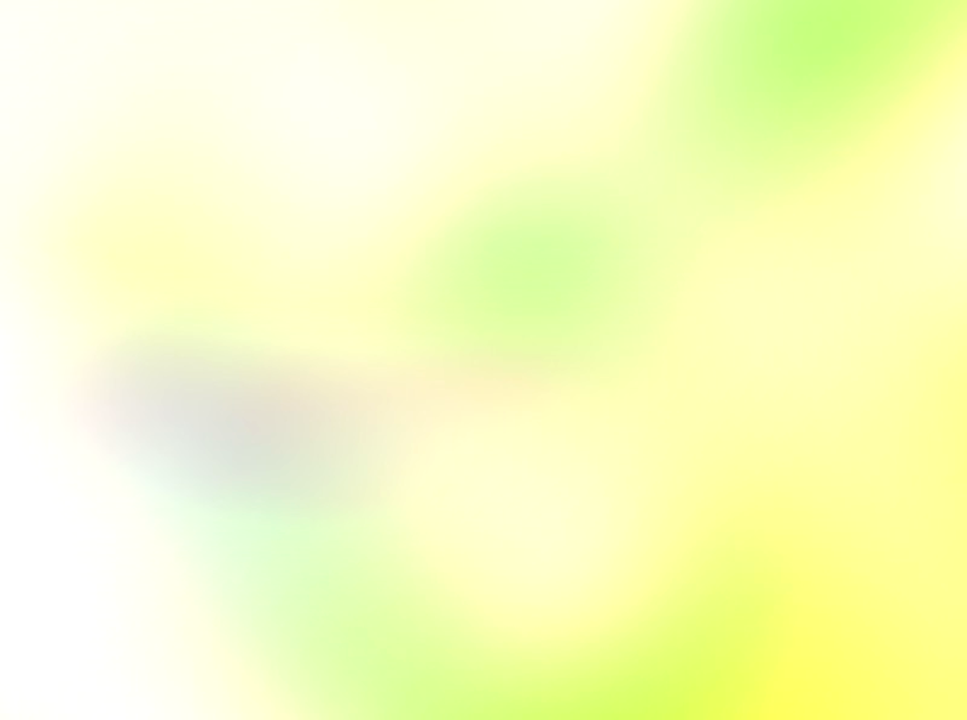 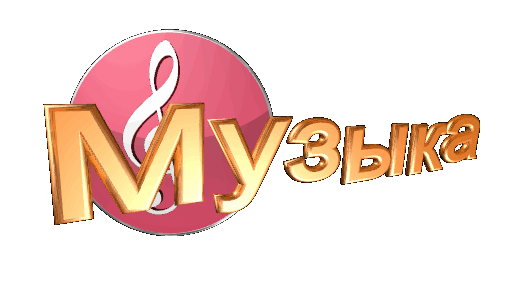 Песни о Родине, России, 
о любви к родной природе
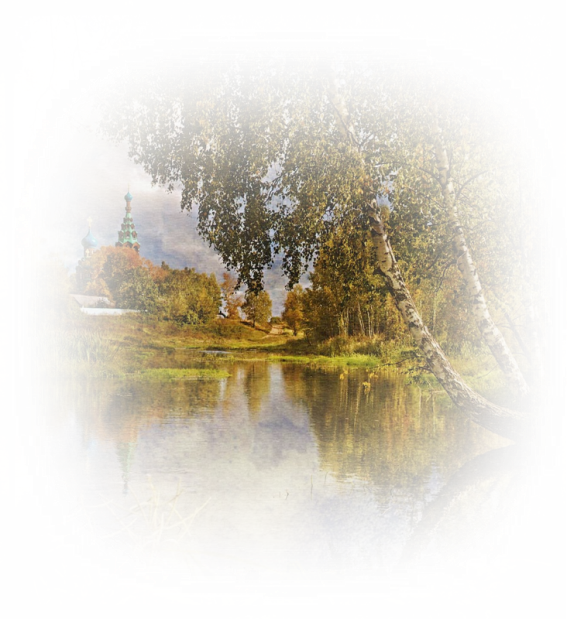 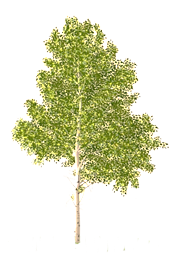 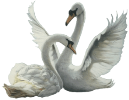 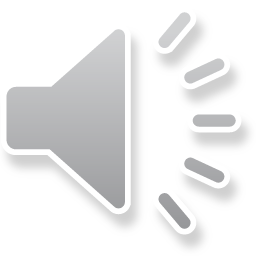 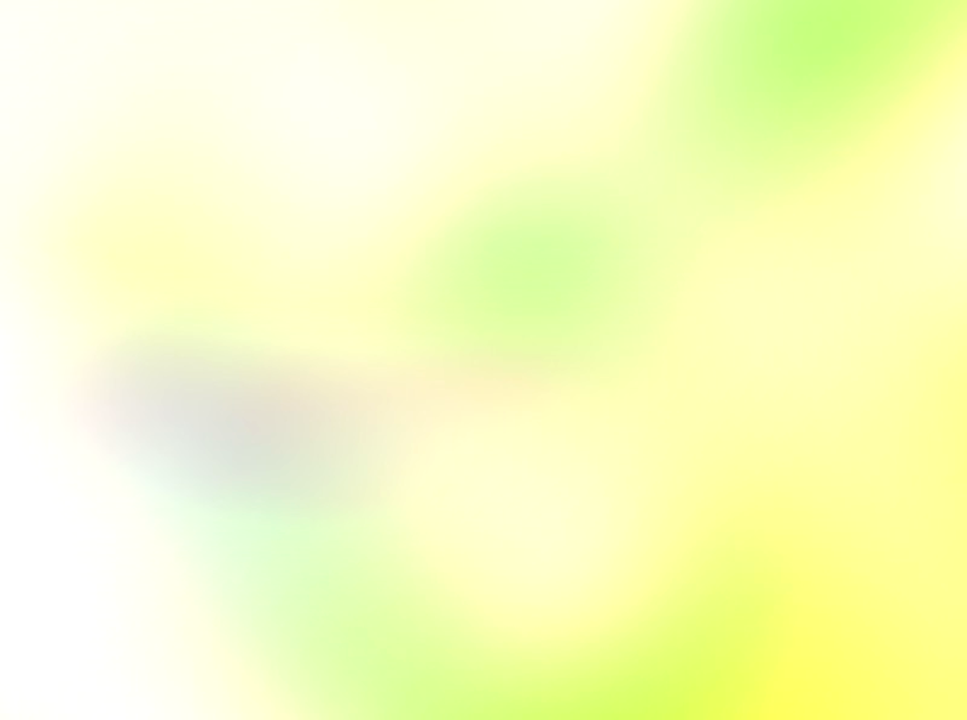 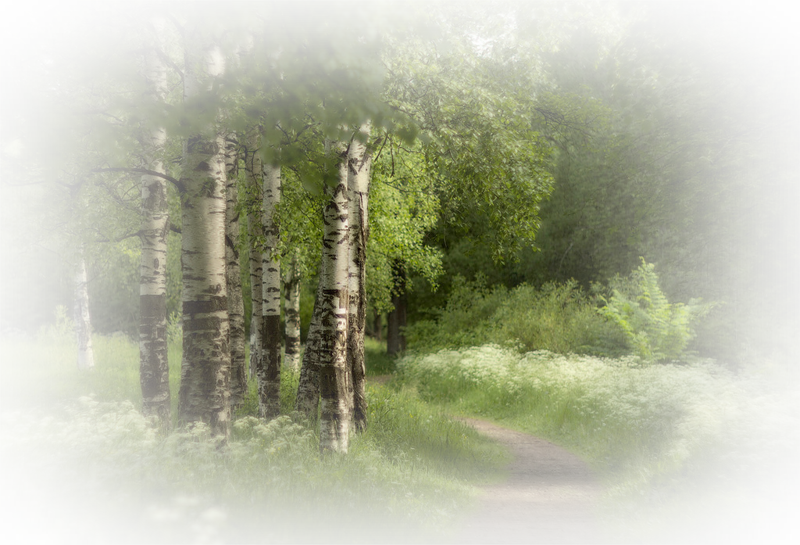 Сердцу милые картины
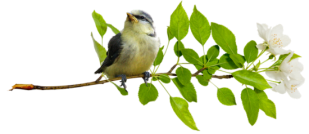 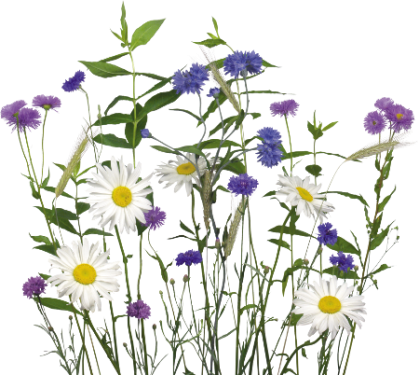 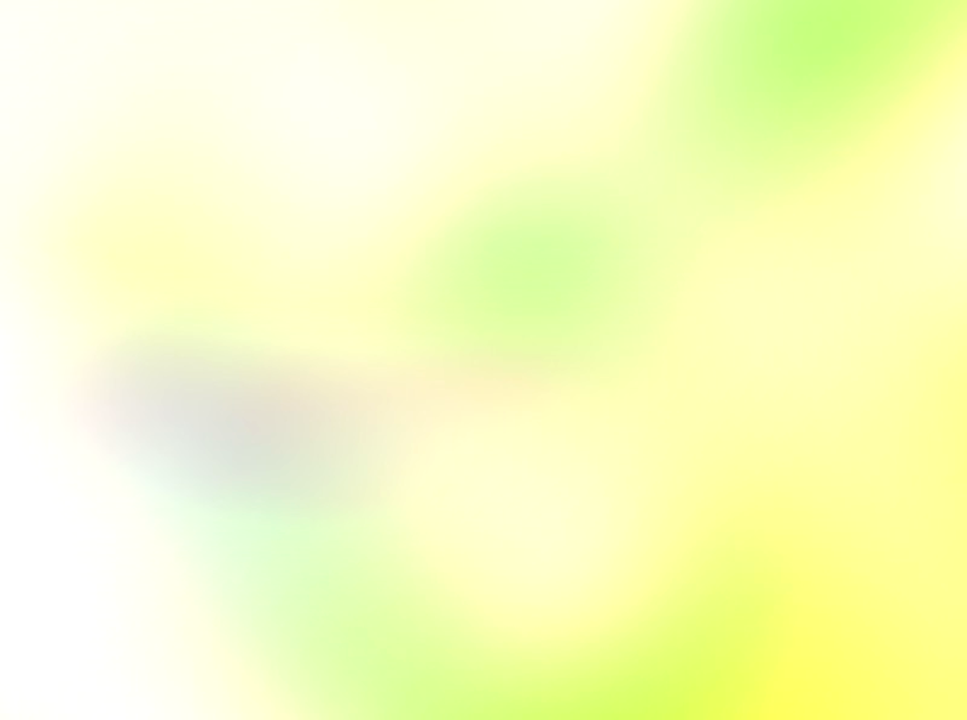 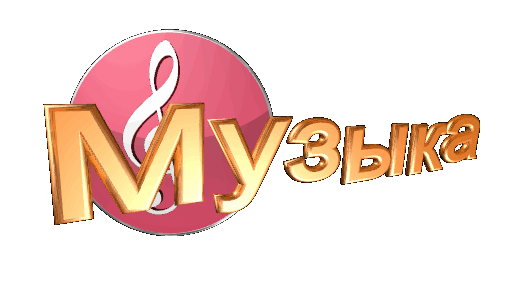 Песни о Родине, России, 
о любви к родной природе
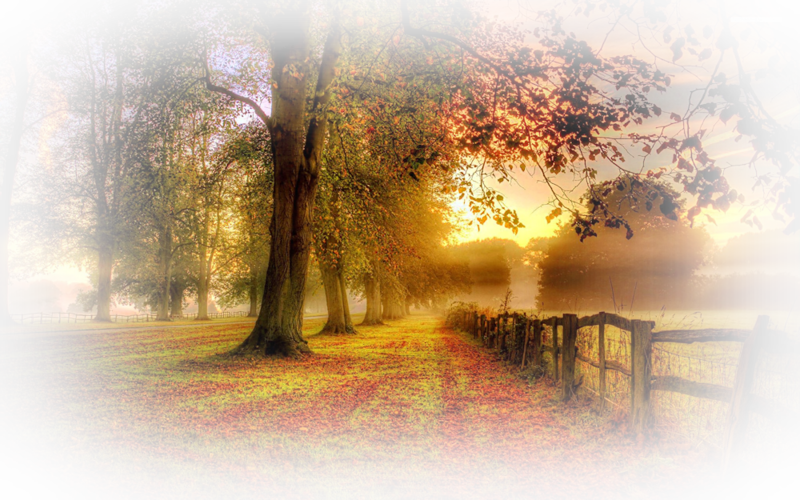 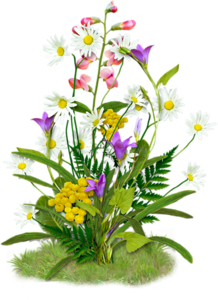 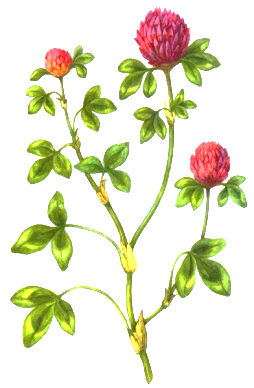 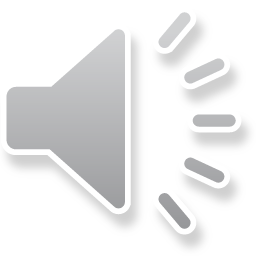 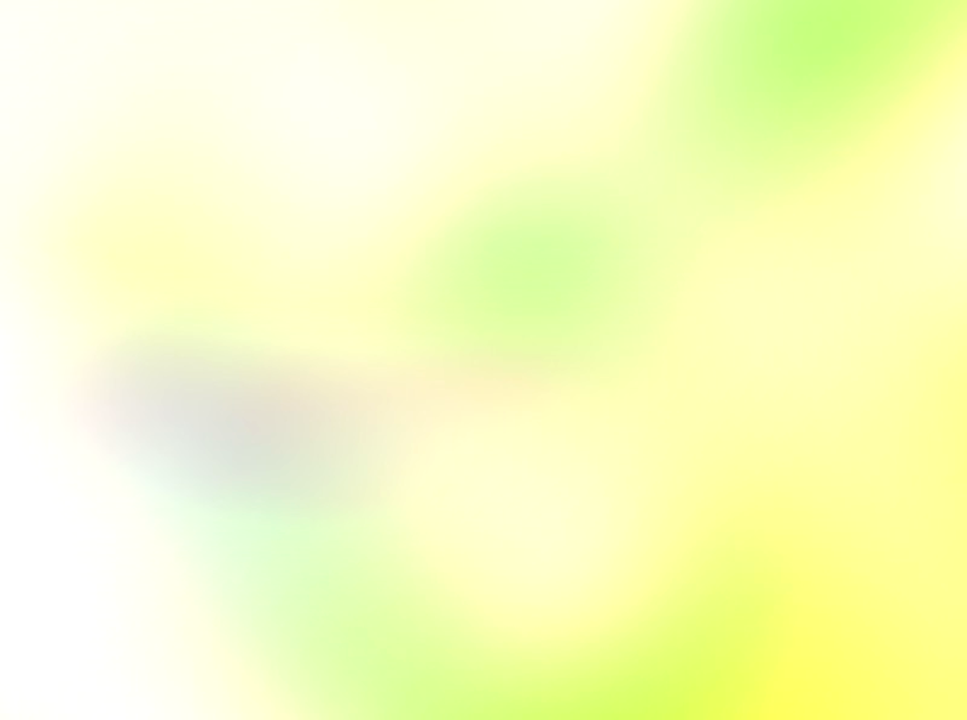 Сердцу милые картины
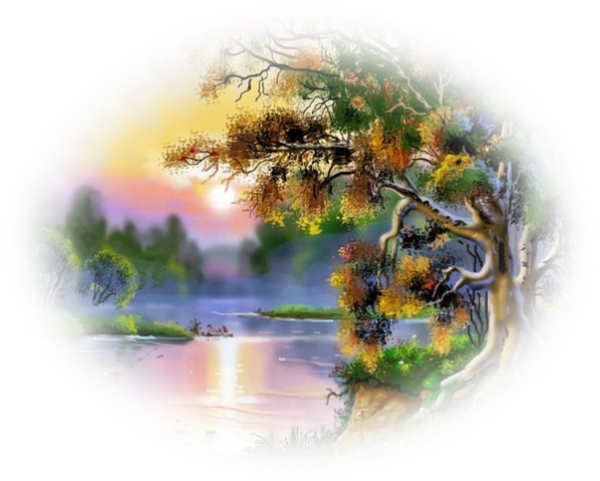 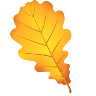 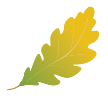 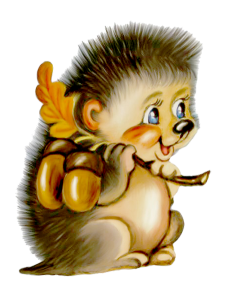 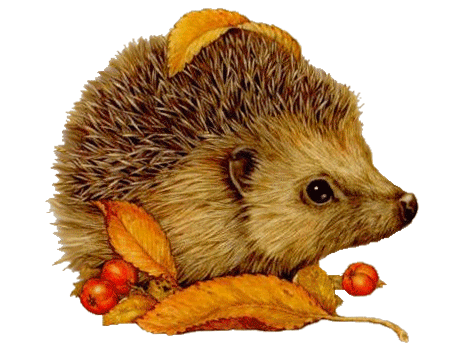 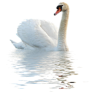 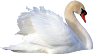 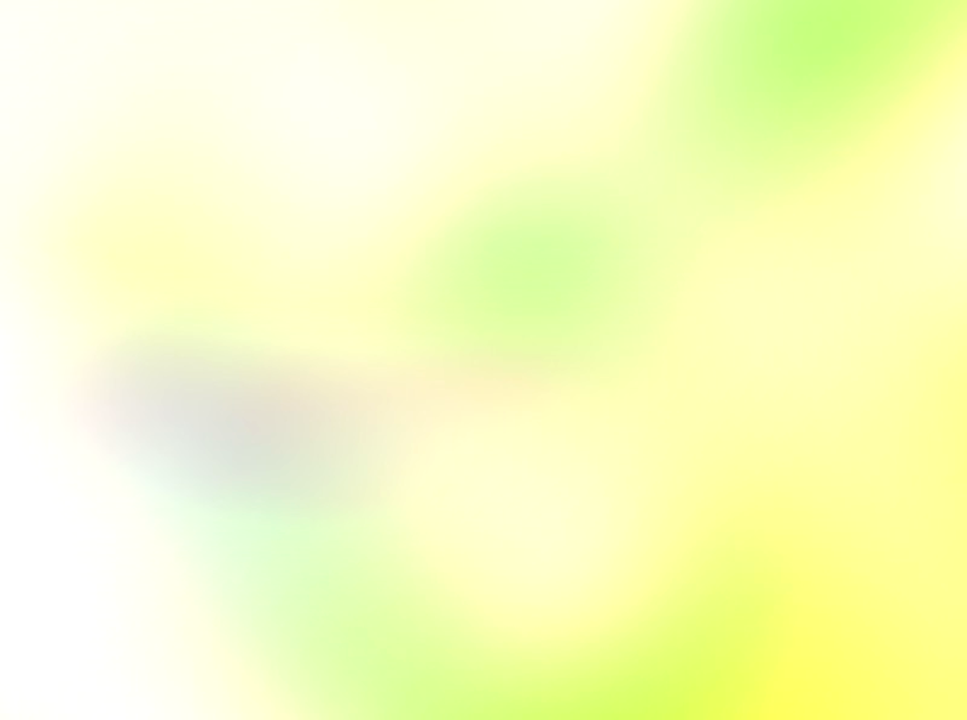 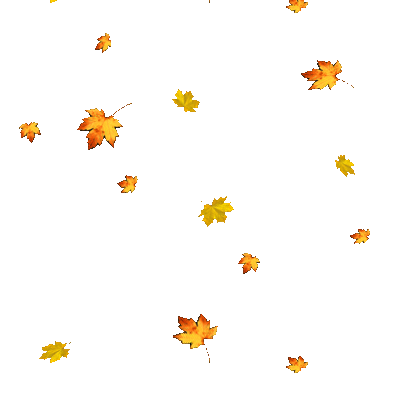 Сердцу милые картины
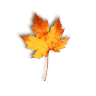 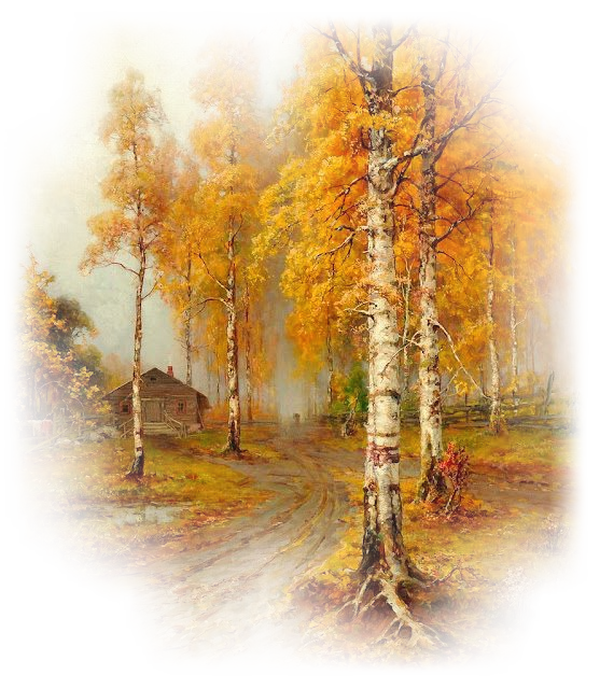 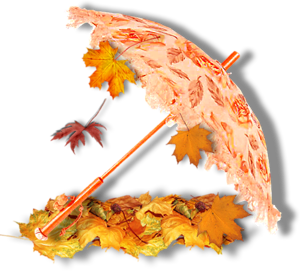 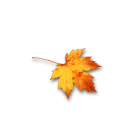 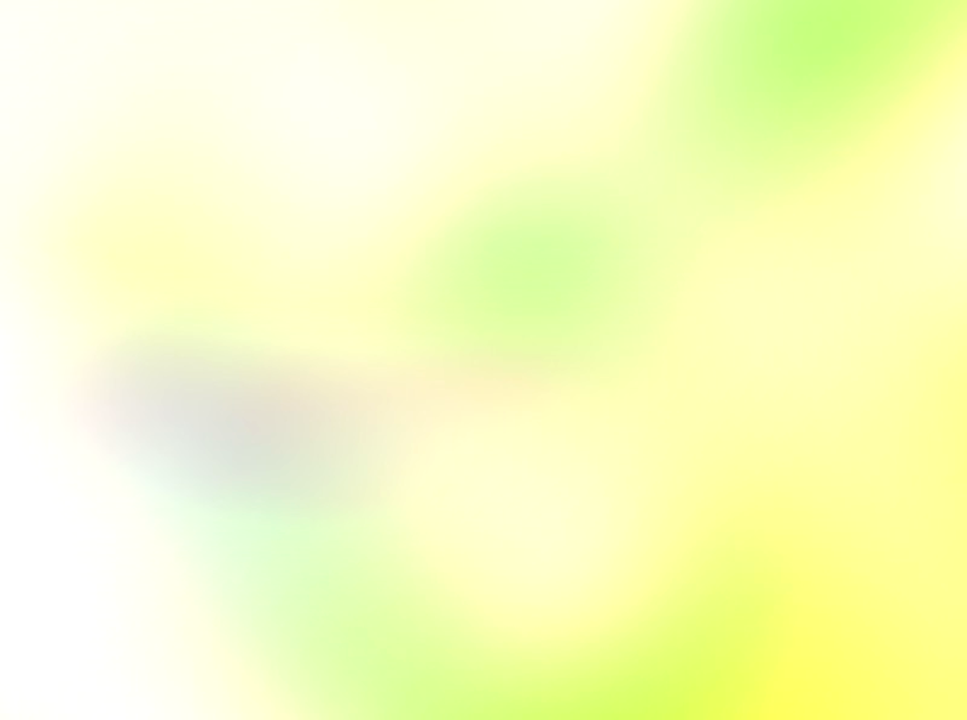 Нам этот мир завещано беречь!
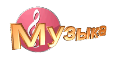 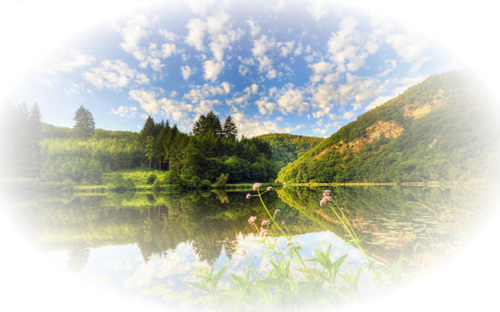 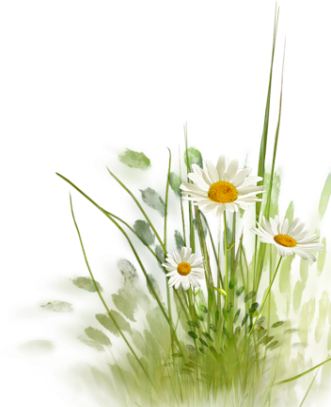 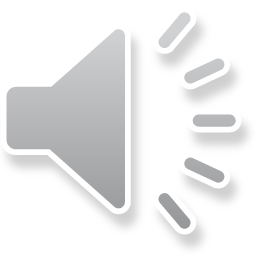 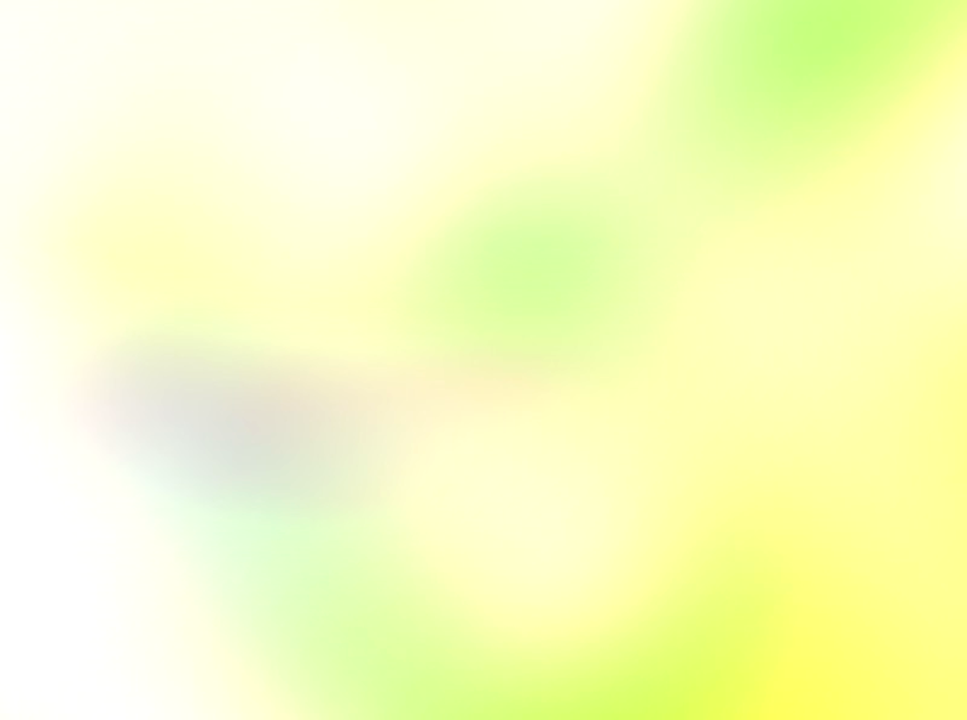 ИСТОЧНИКИ
http://www.domnagorke.ru/- народные приметы в России, предсказывающие погоду;
https://www.google.ru/  - картинки;
http://www.nexplorer.ru/news__11884.htm - информация о животных;
http://www.zanimatika.narod.ru/ - детские стихи про времена года;
www.myplanet-ua.com – удивительный
 мир животных, зимняя спячка;
https://support.office.com/ - как создать базовую презентацию в Microsoft Office PowerPoint;
http://lycturan.kz/  - алгоритм создания презентации;
http://pedsovet.su/ - как создать гиперссылку и кнопку в презентации PowerPoint.
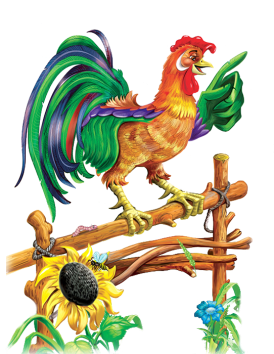 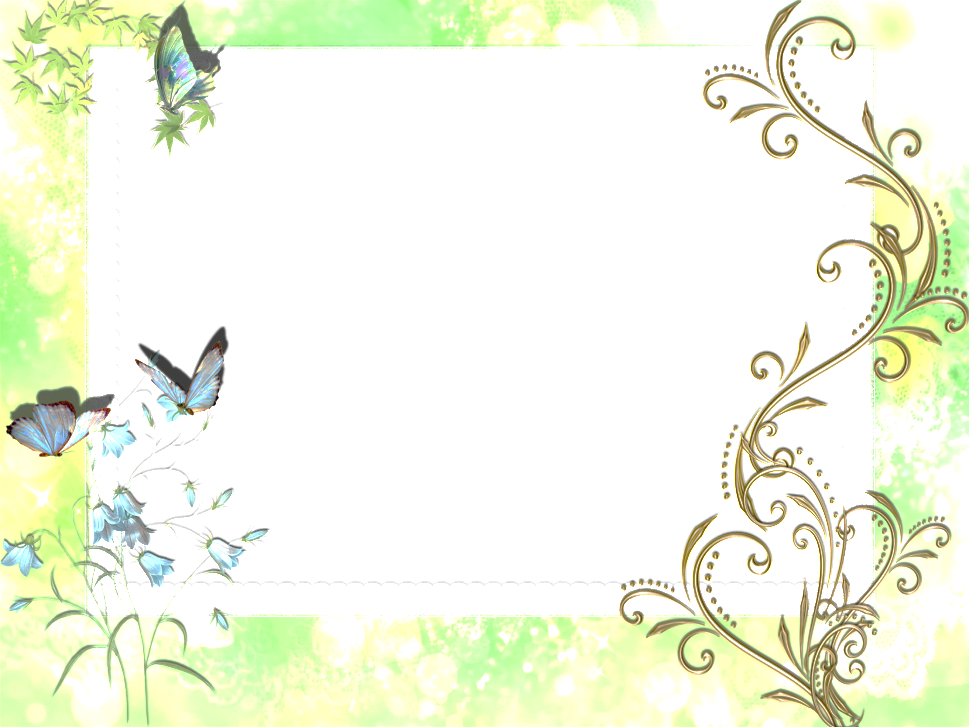 Кружит 
время-карусель 
временами года…
ВНЕУРОЧНАЯ ДЕЯТЕЛЬНОСТЬ
Занимательный материал к занятиям по ООМ
 для обучающихся 1-2 классов
Работа выполнена
Козловой Екатериной Ивановной, 
учителем начальных классов
ГБОУ СОШ №456 
Колпинского района Санкт-Петербурга 
2017